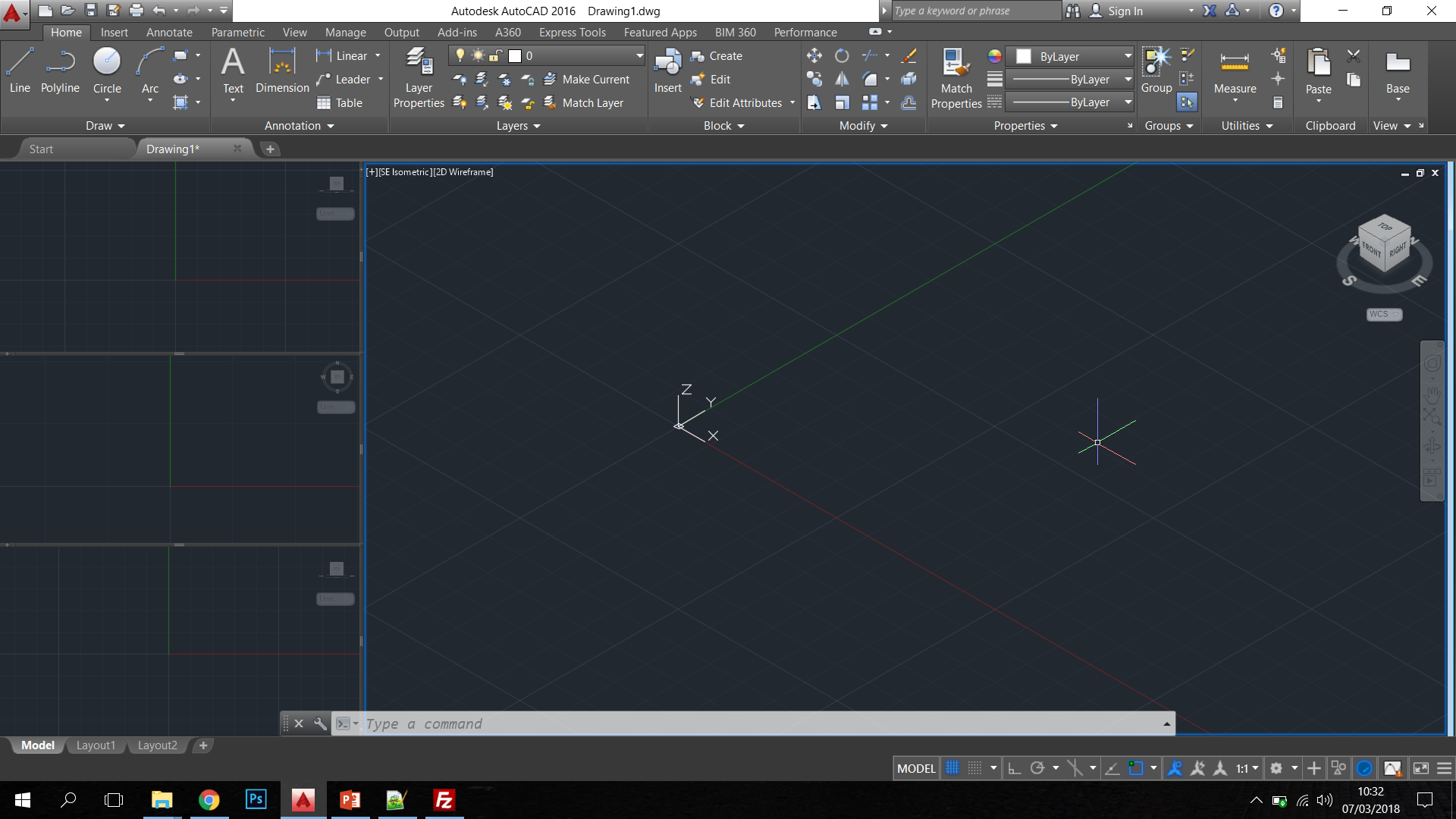 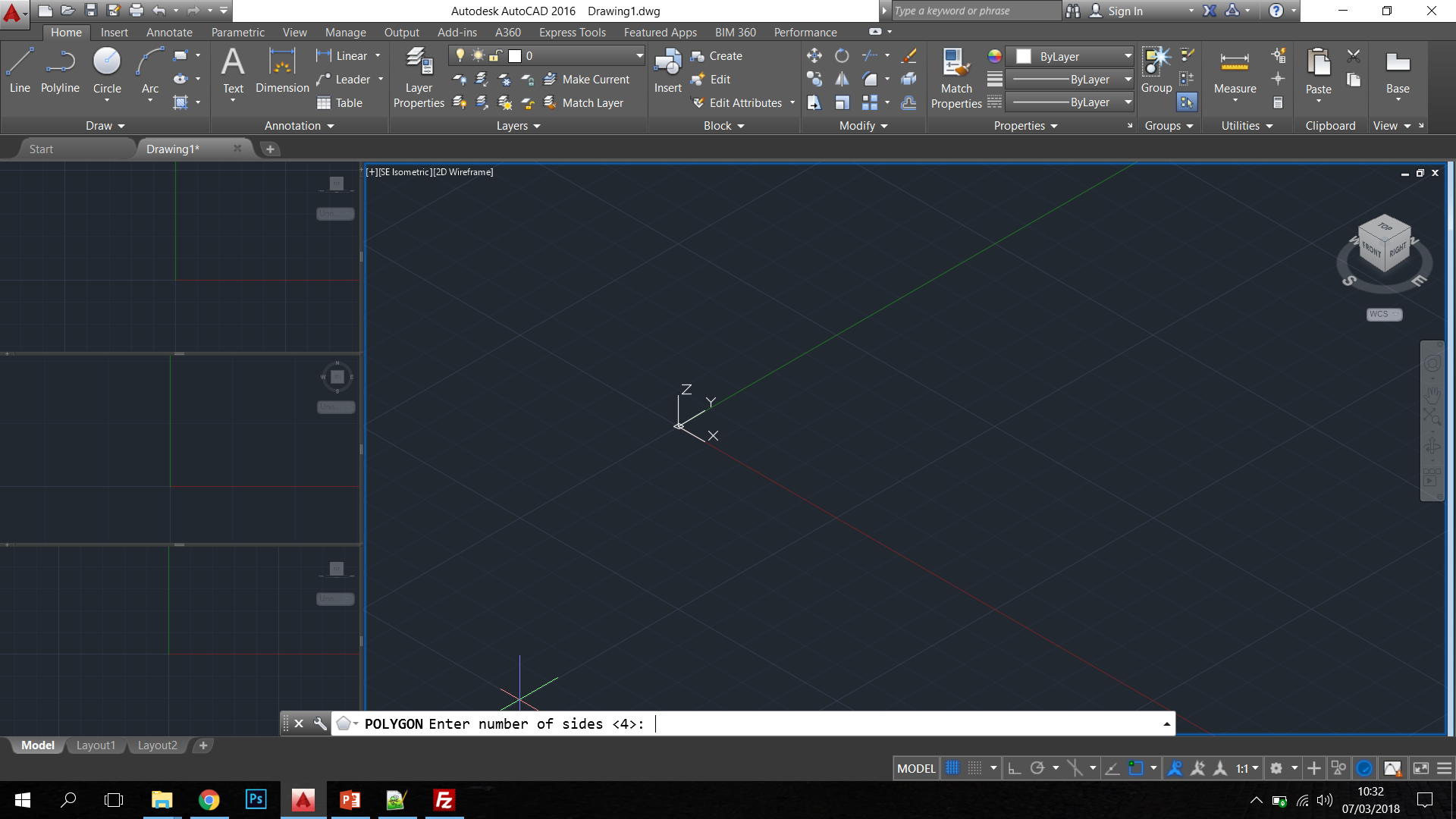 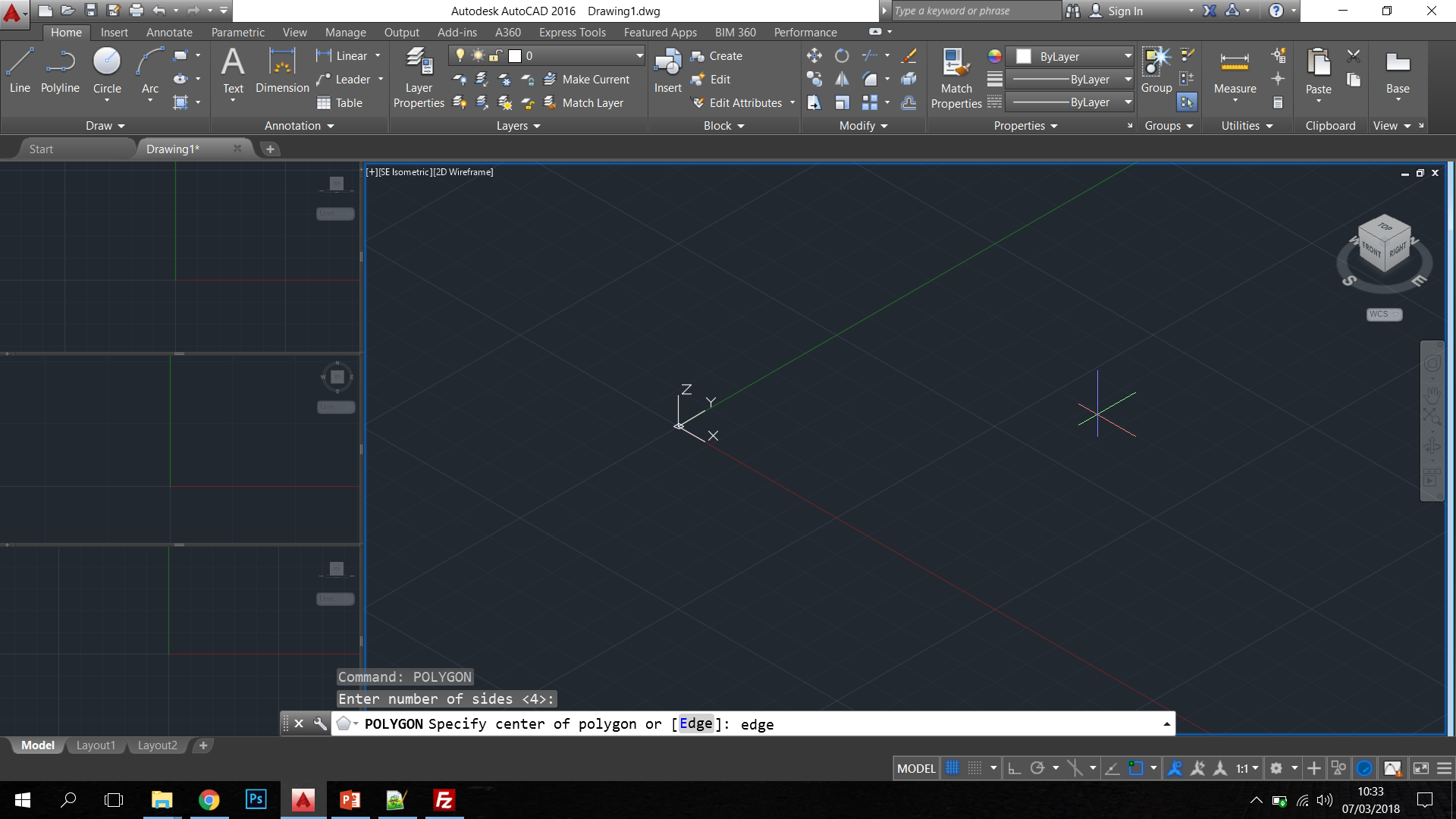 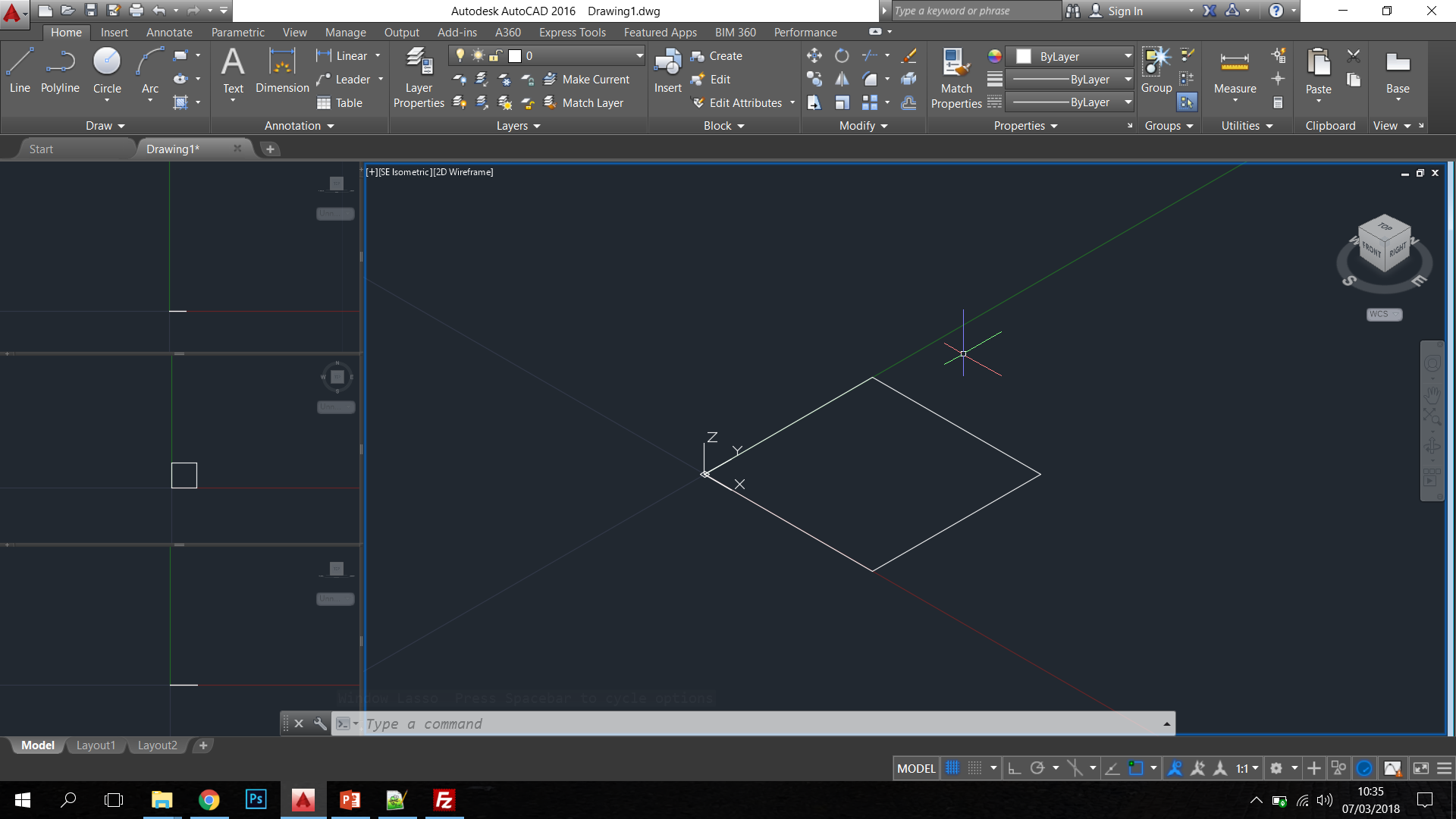 Pontos: 0,0 ; 1,0
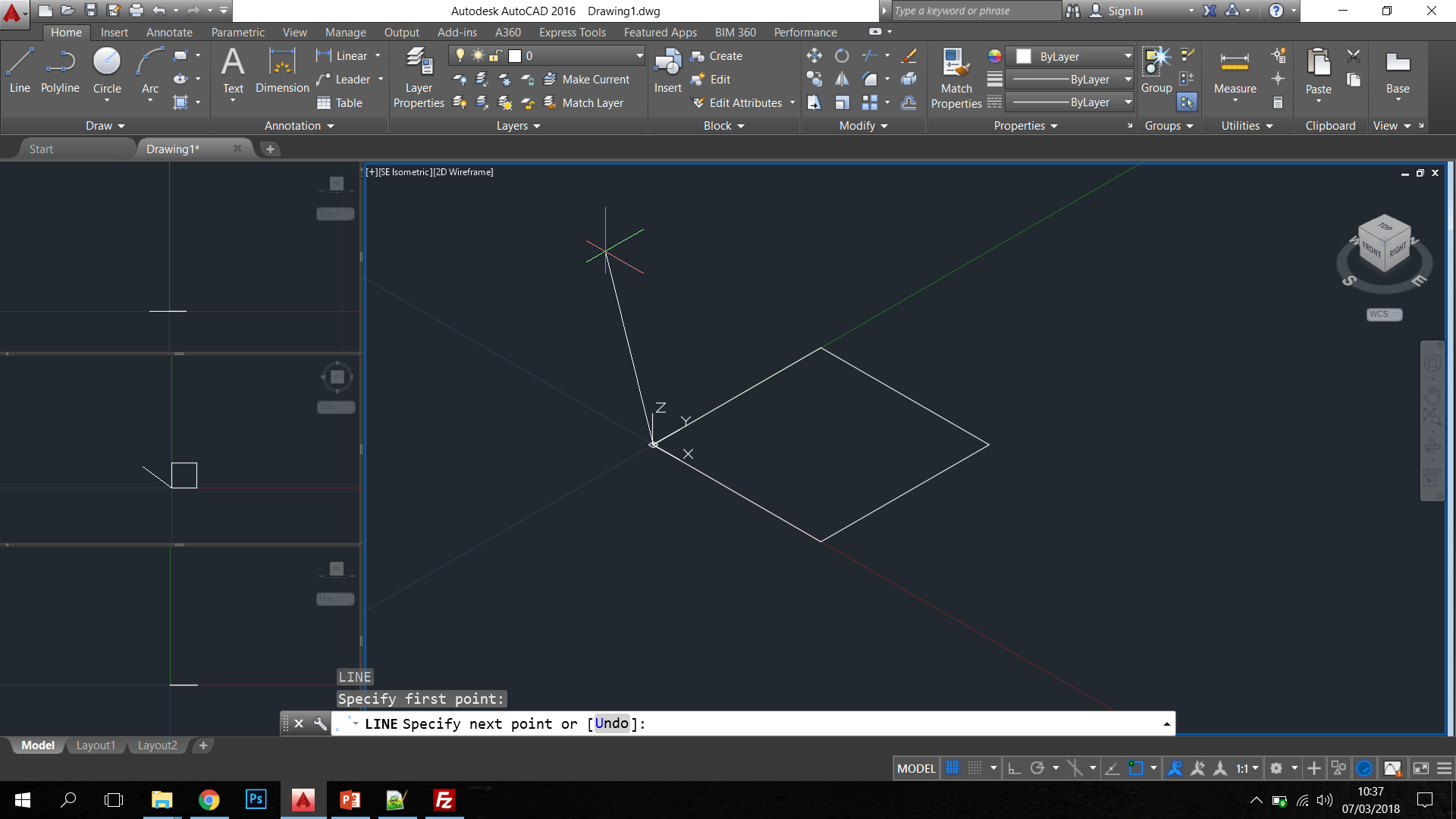 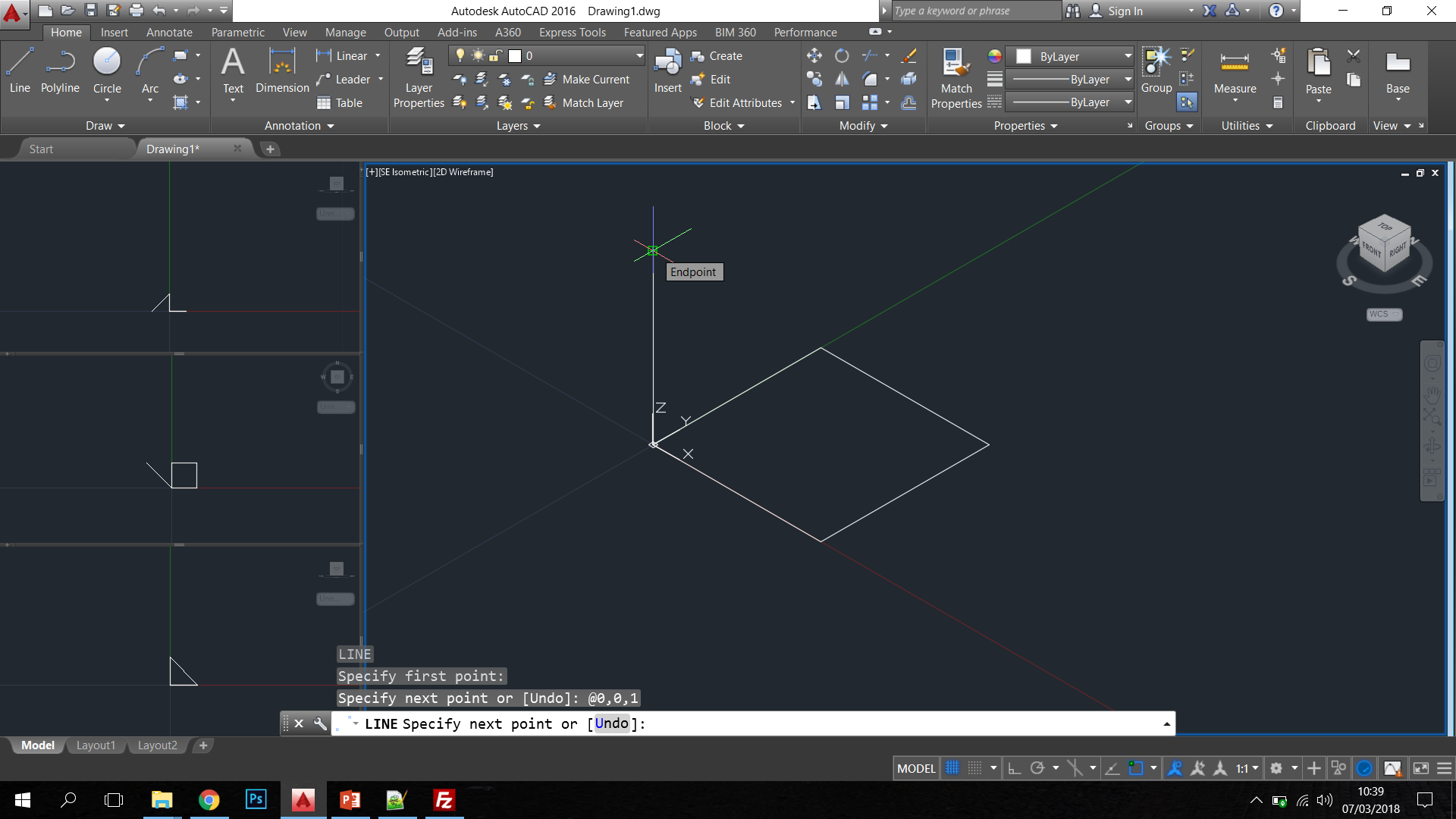 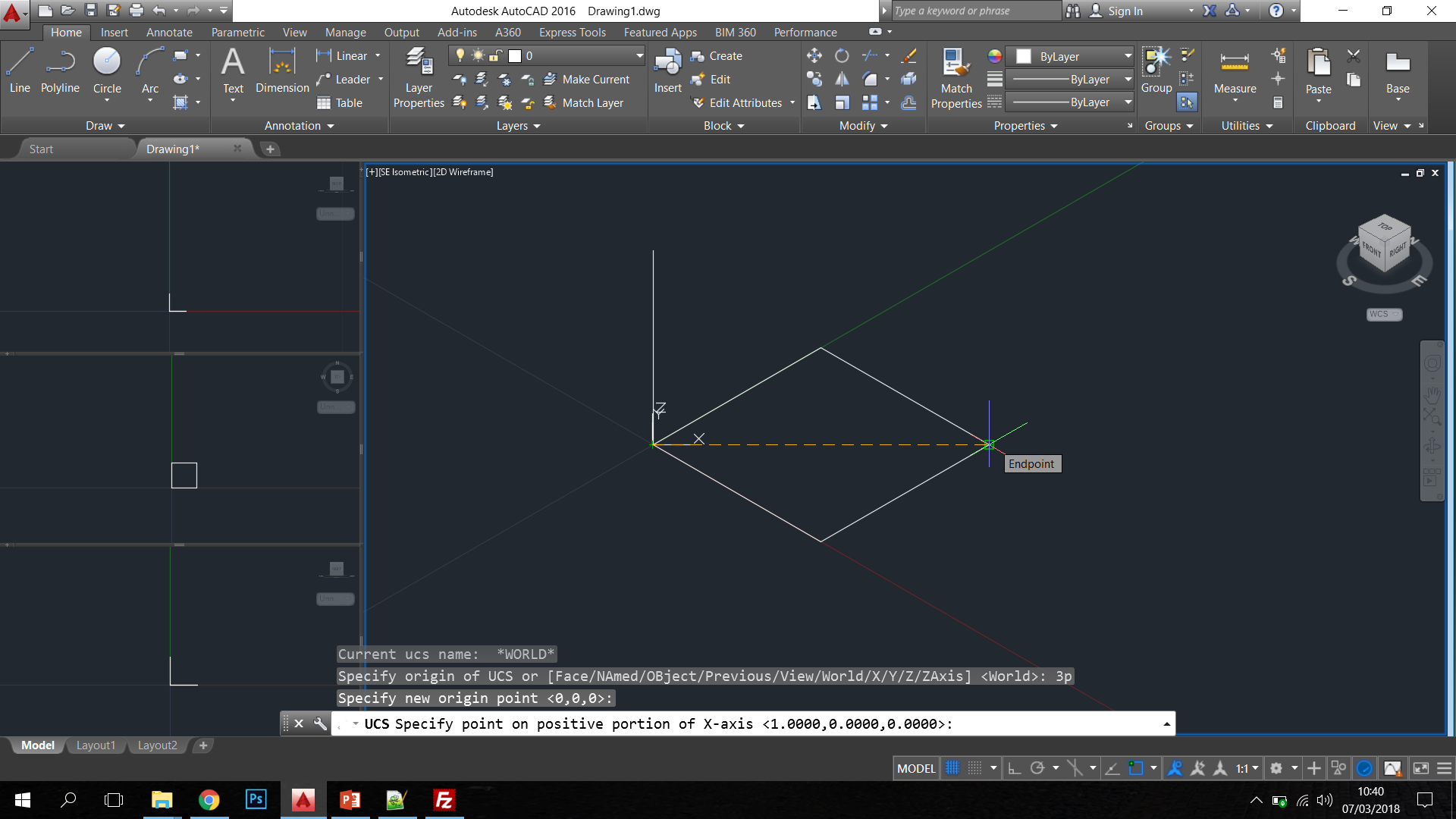 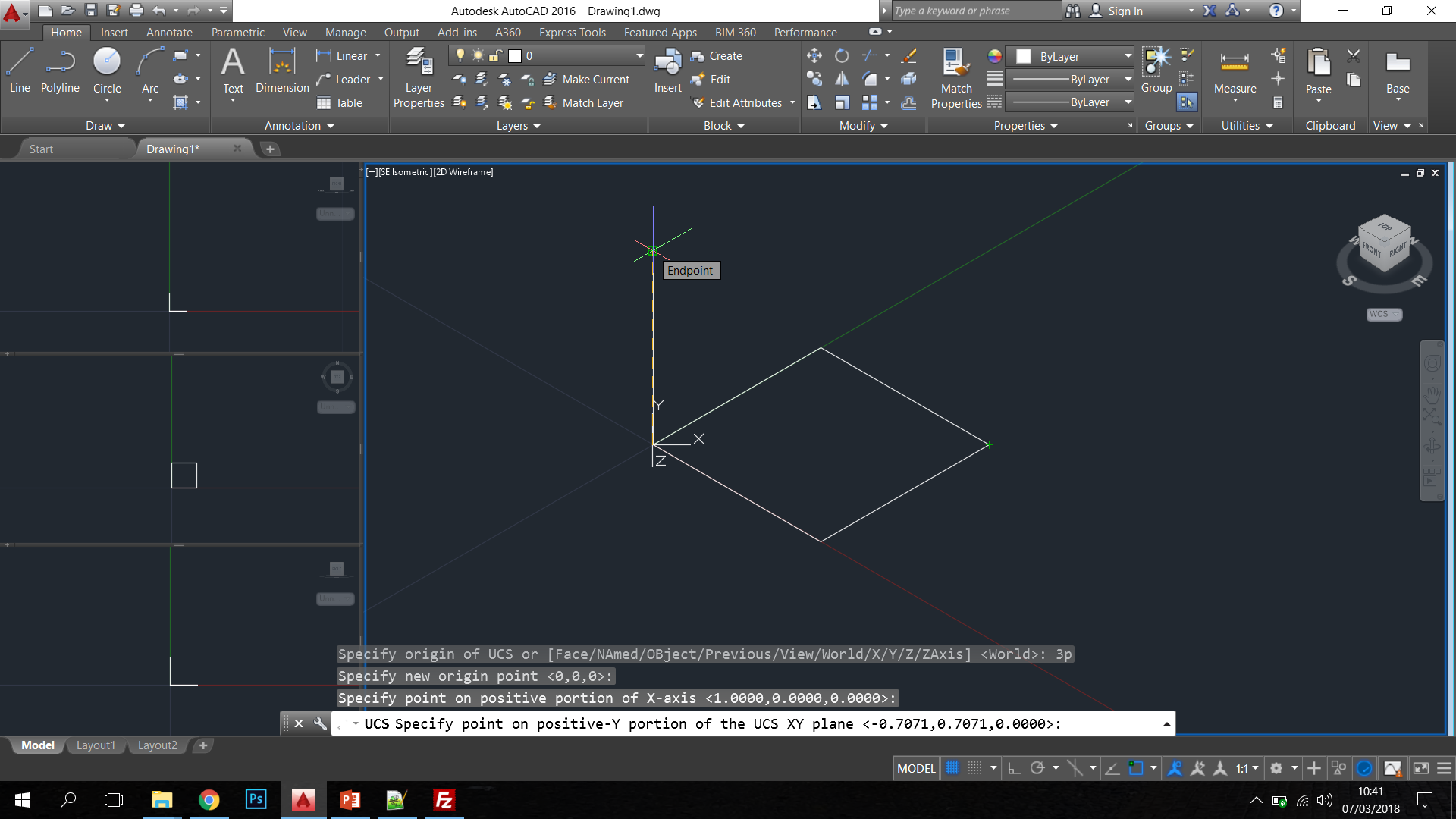 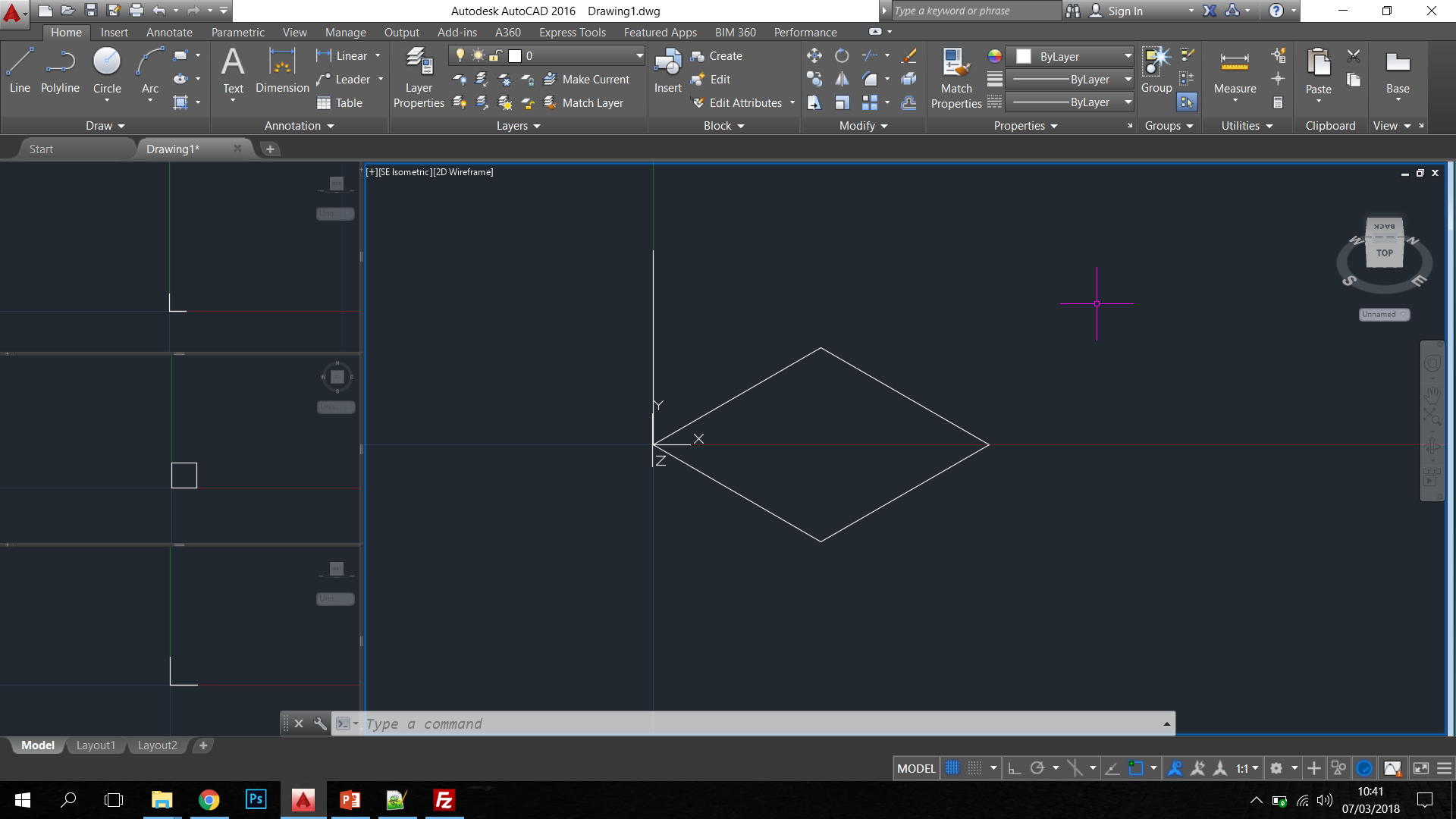 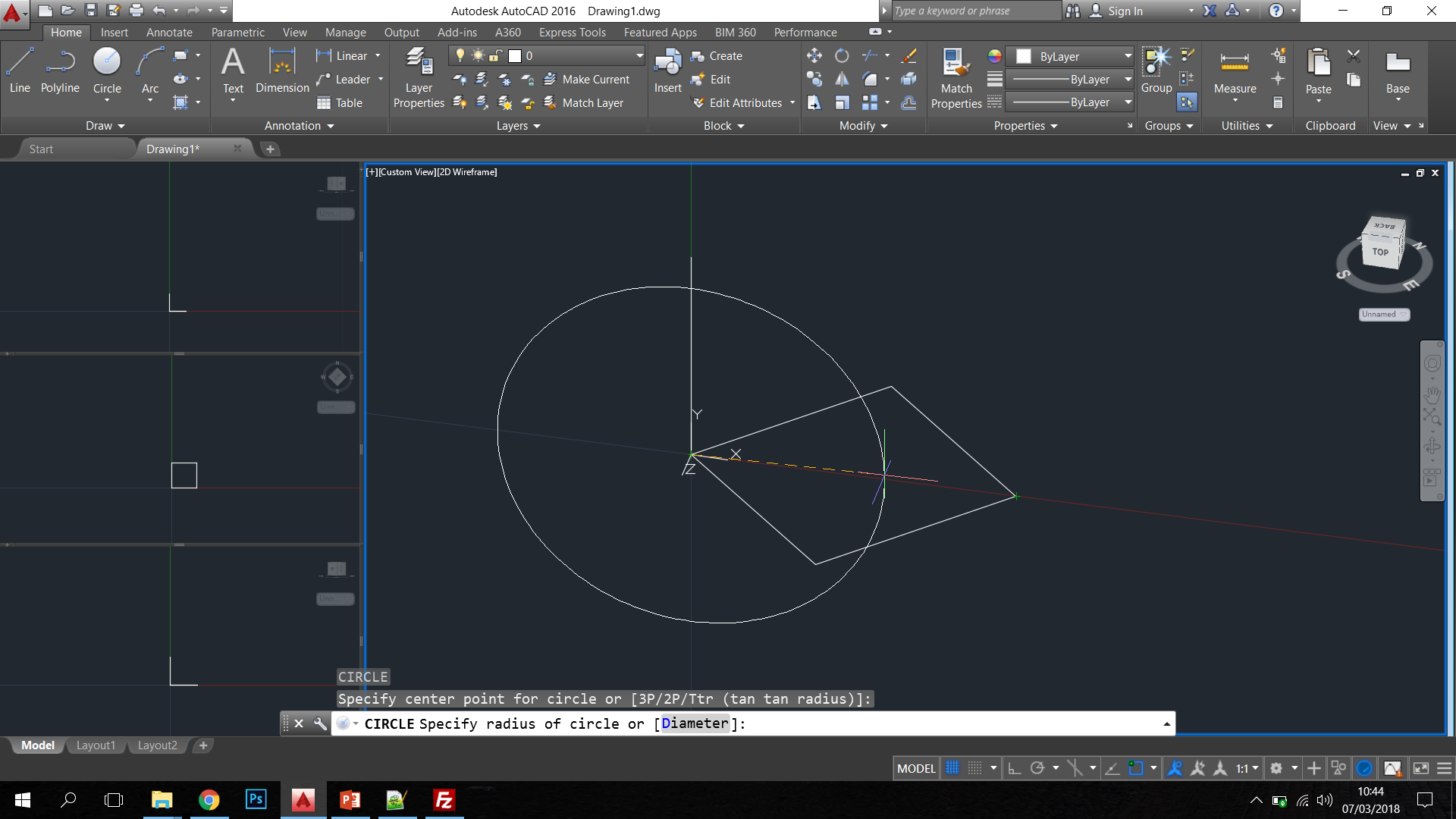 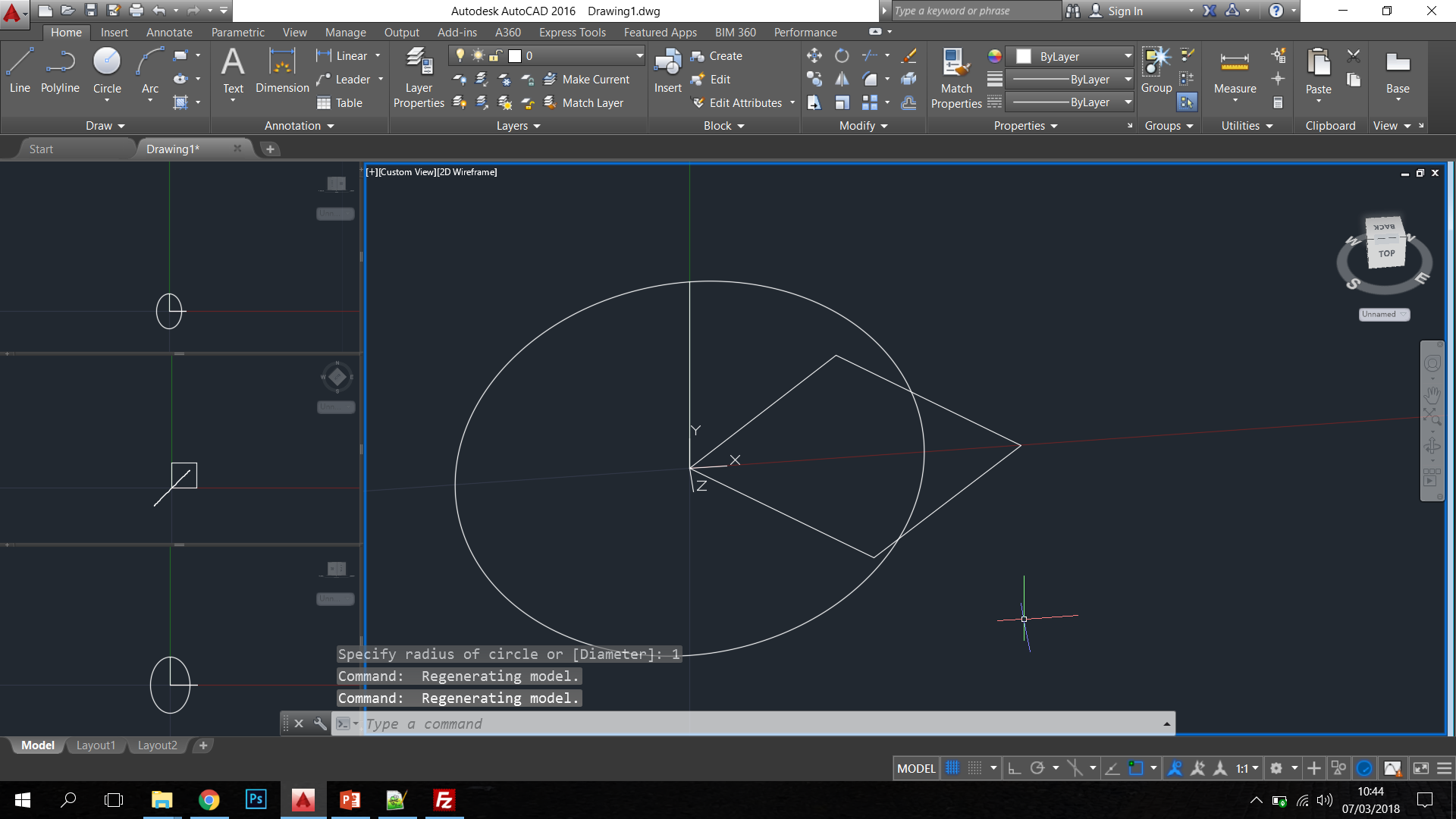 Raio = 1
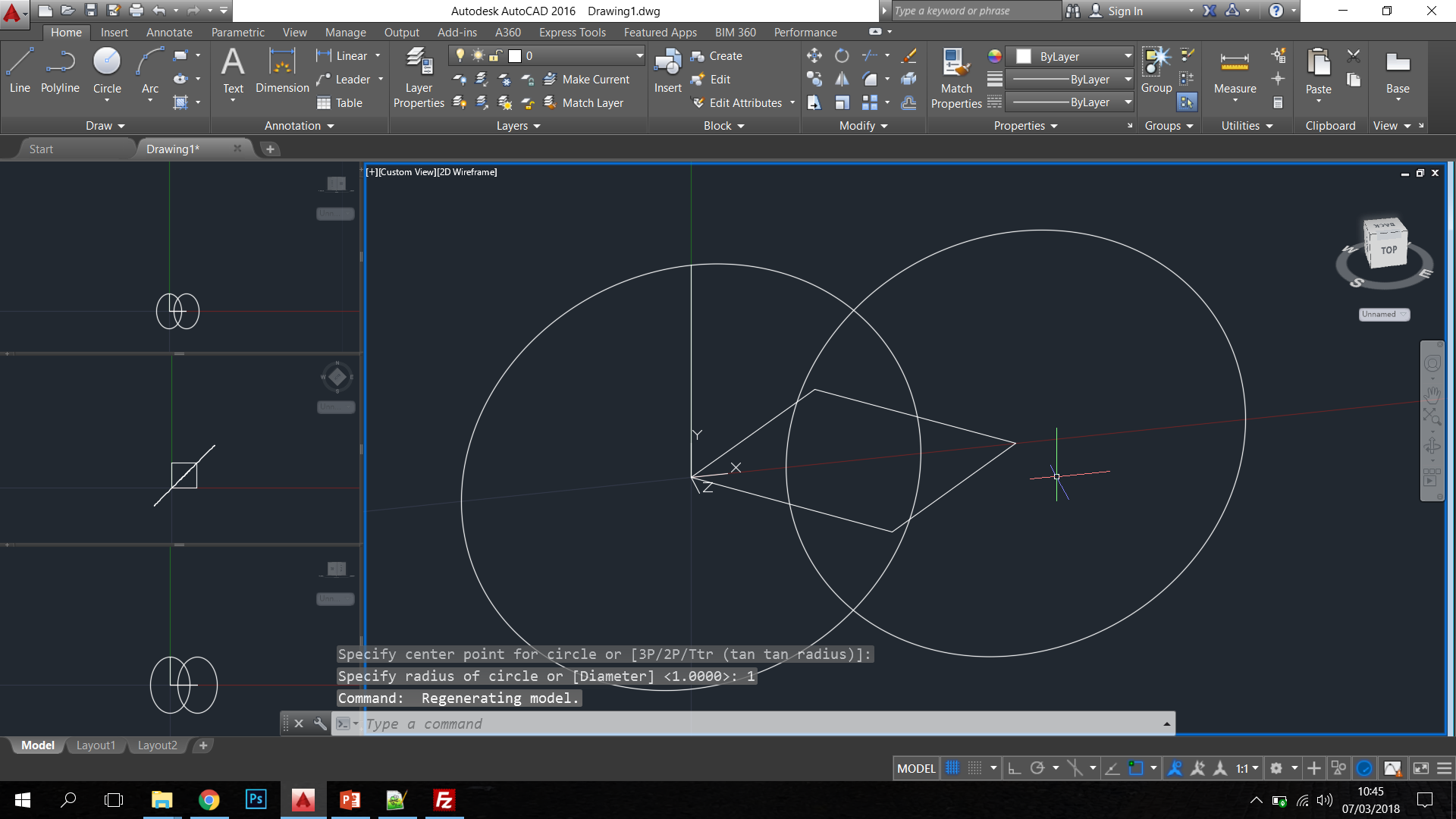 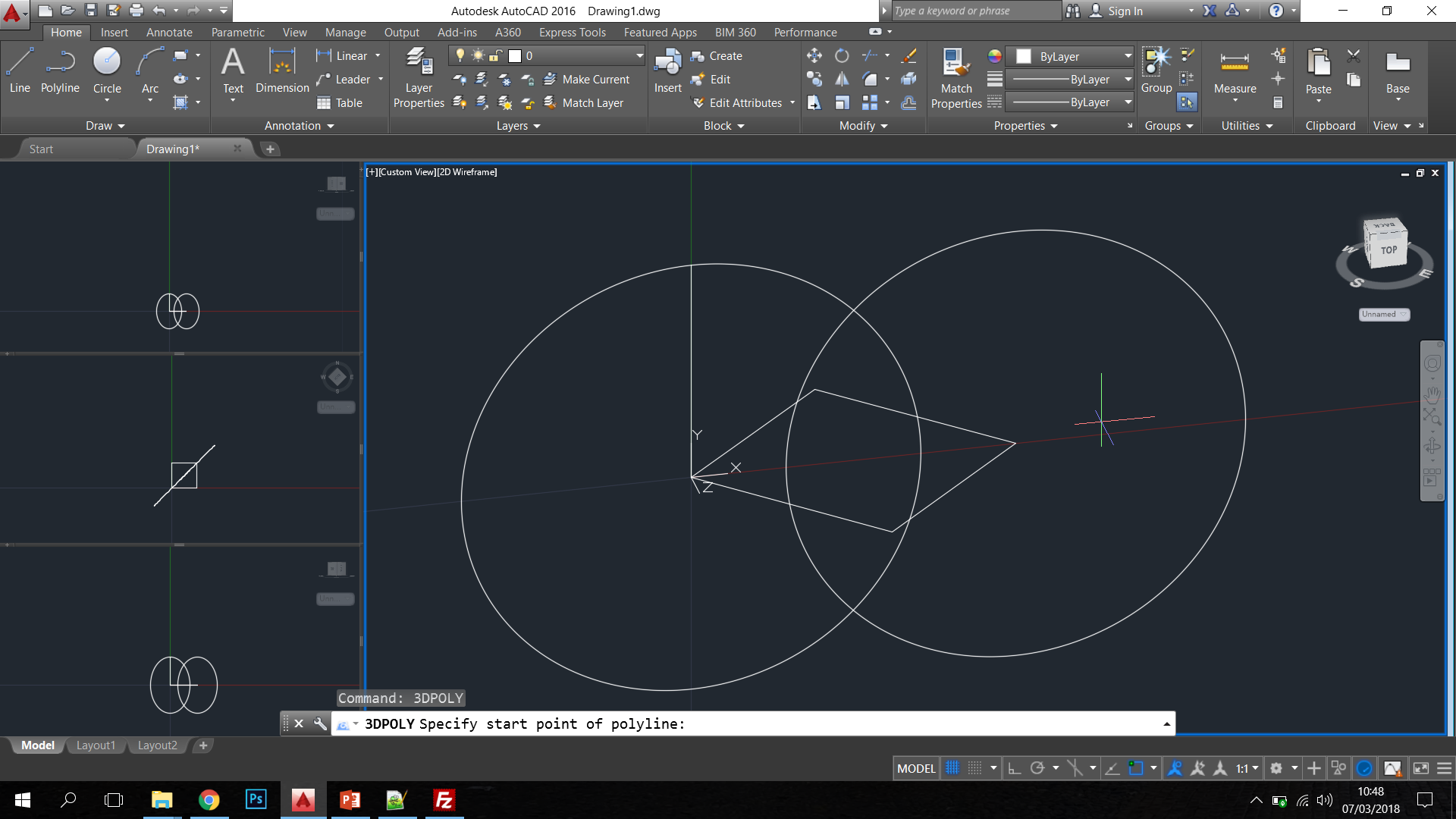 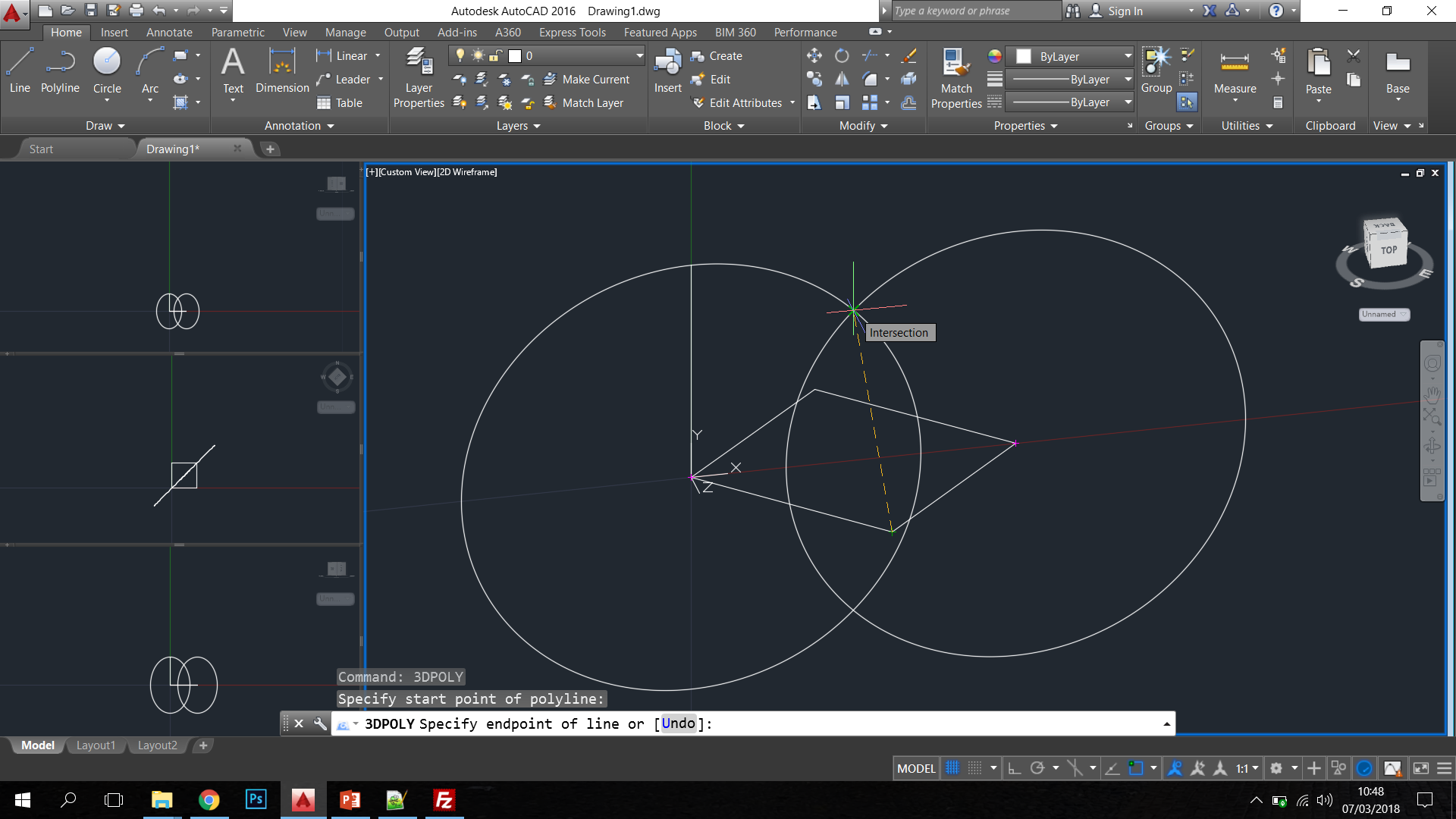 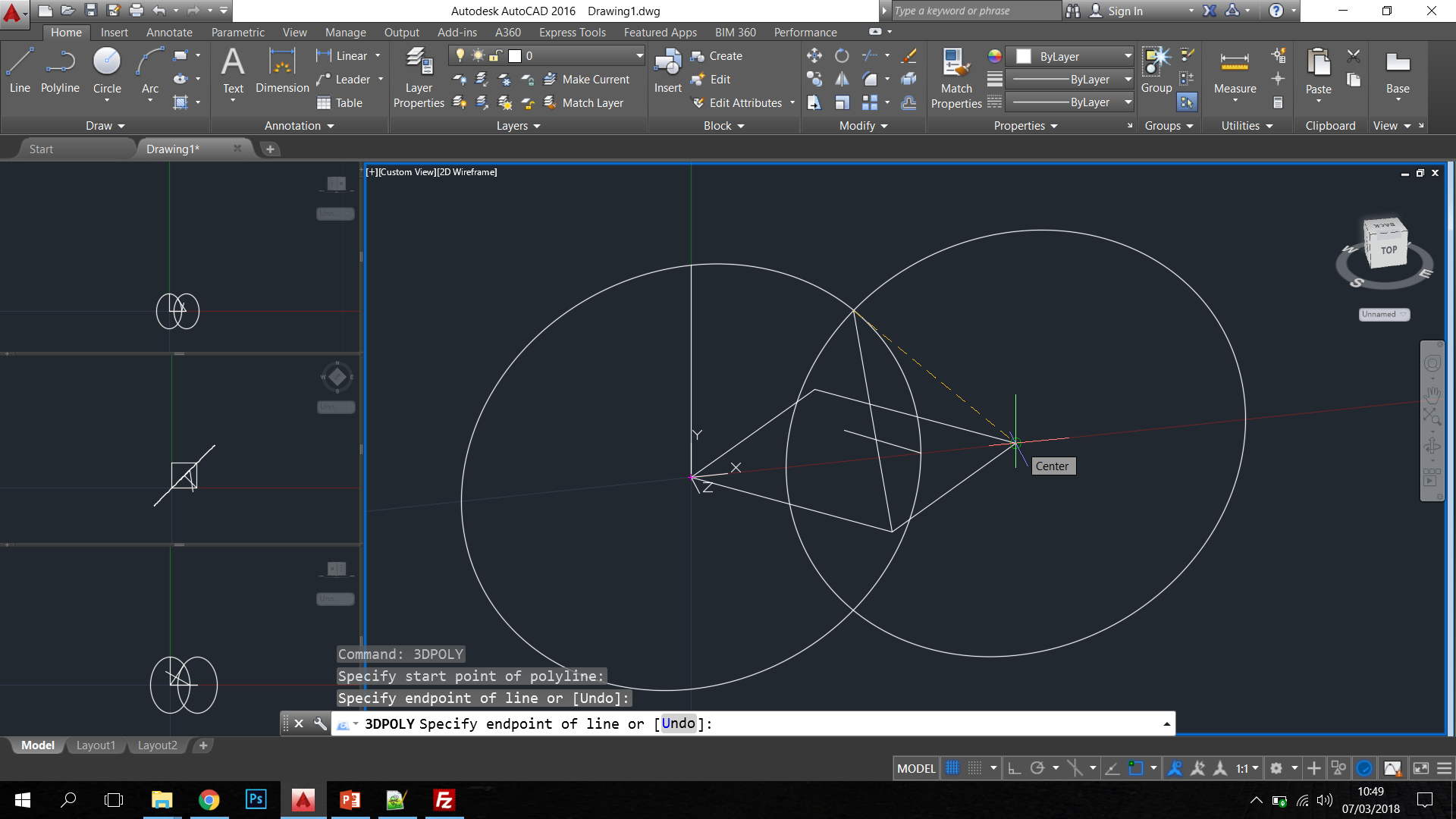 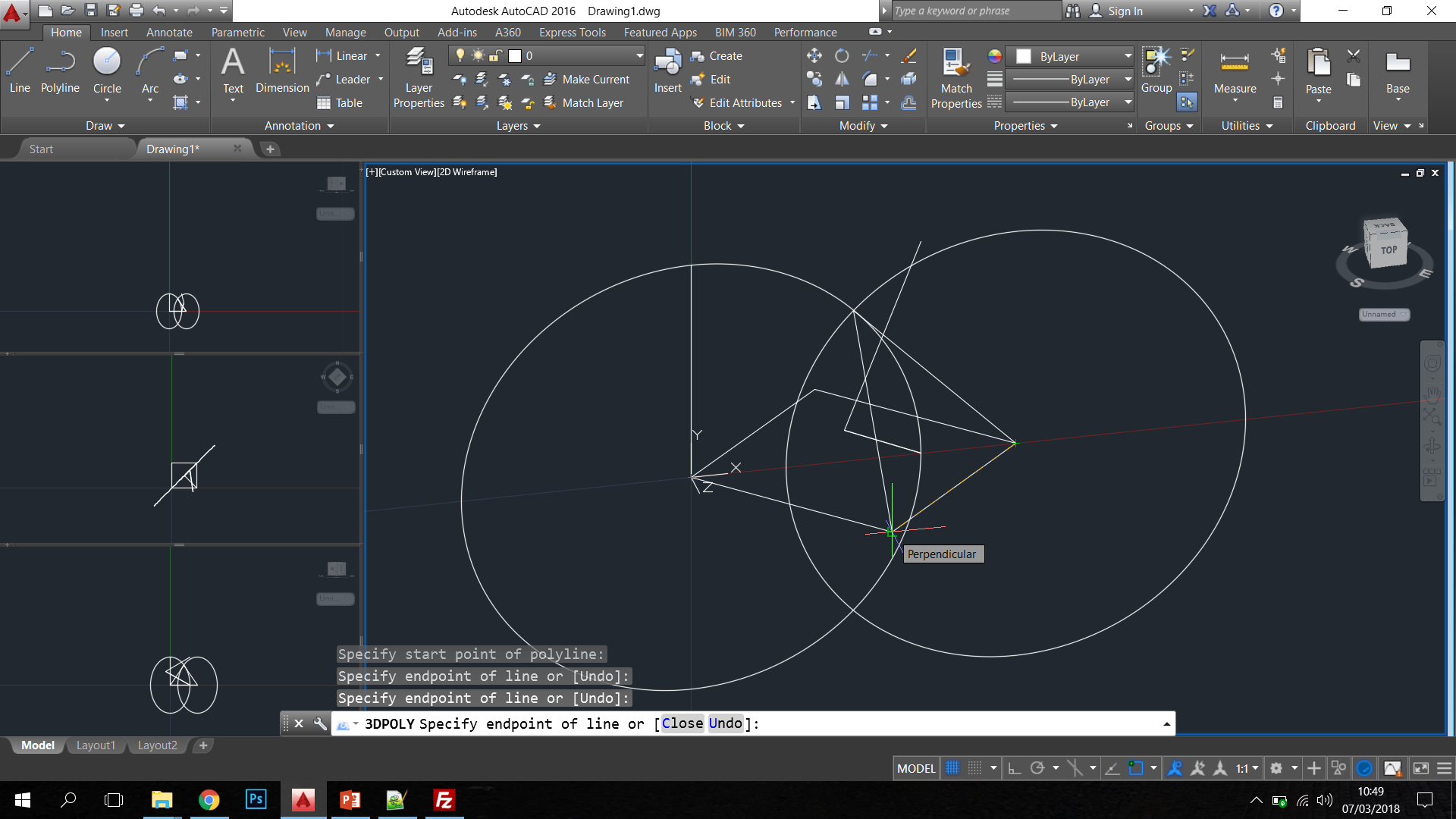 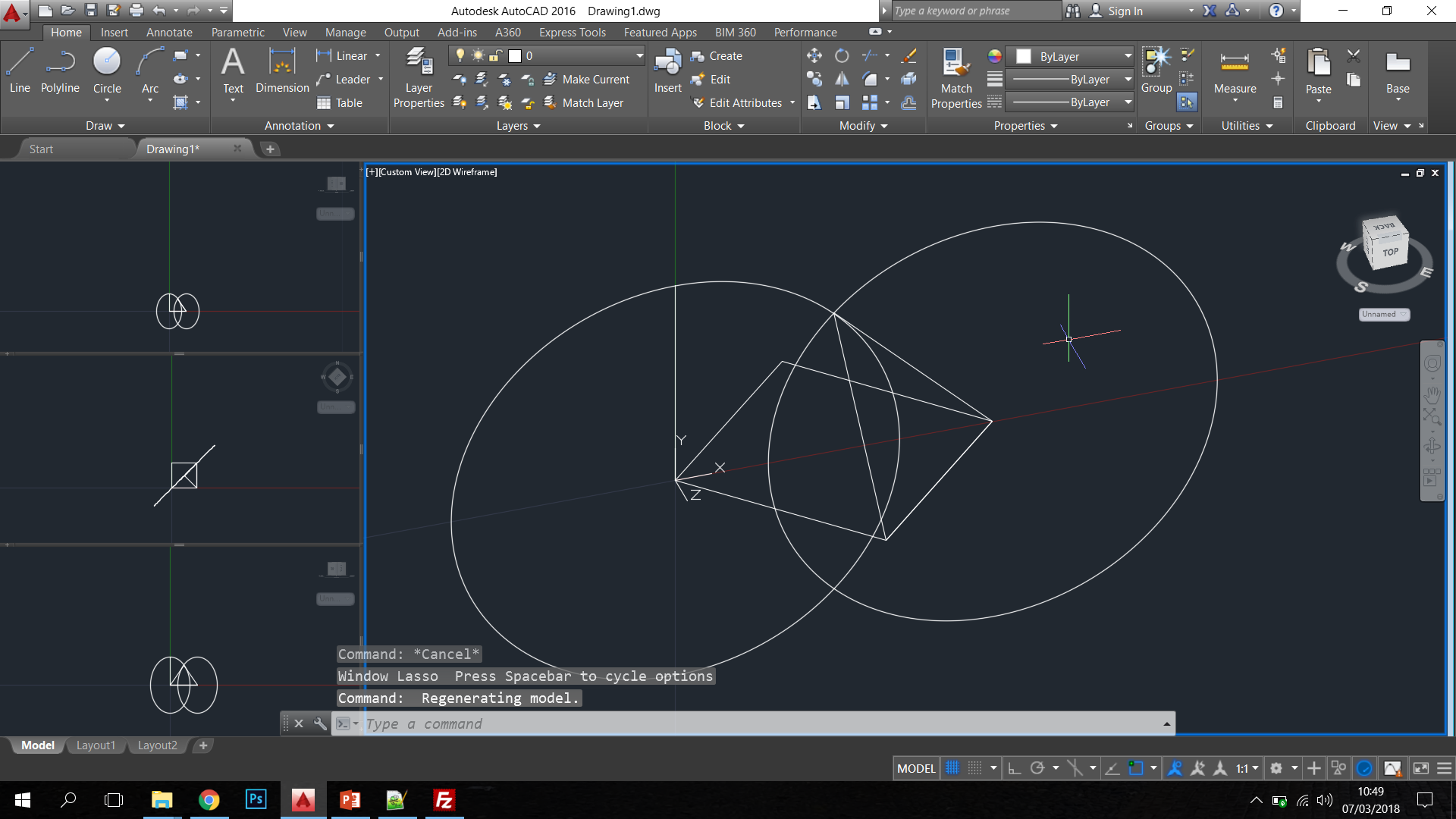 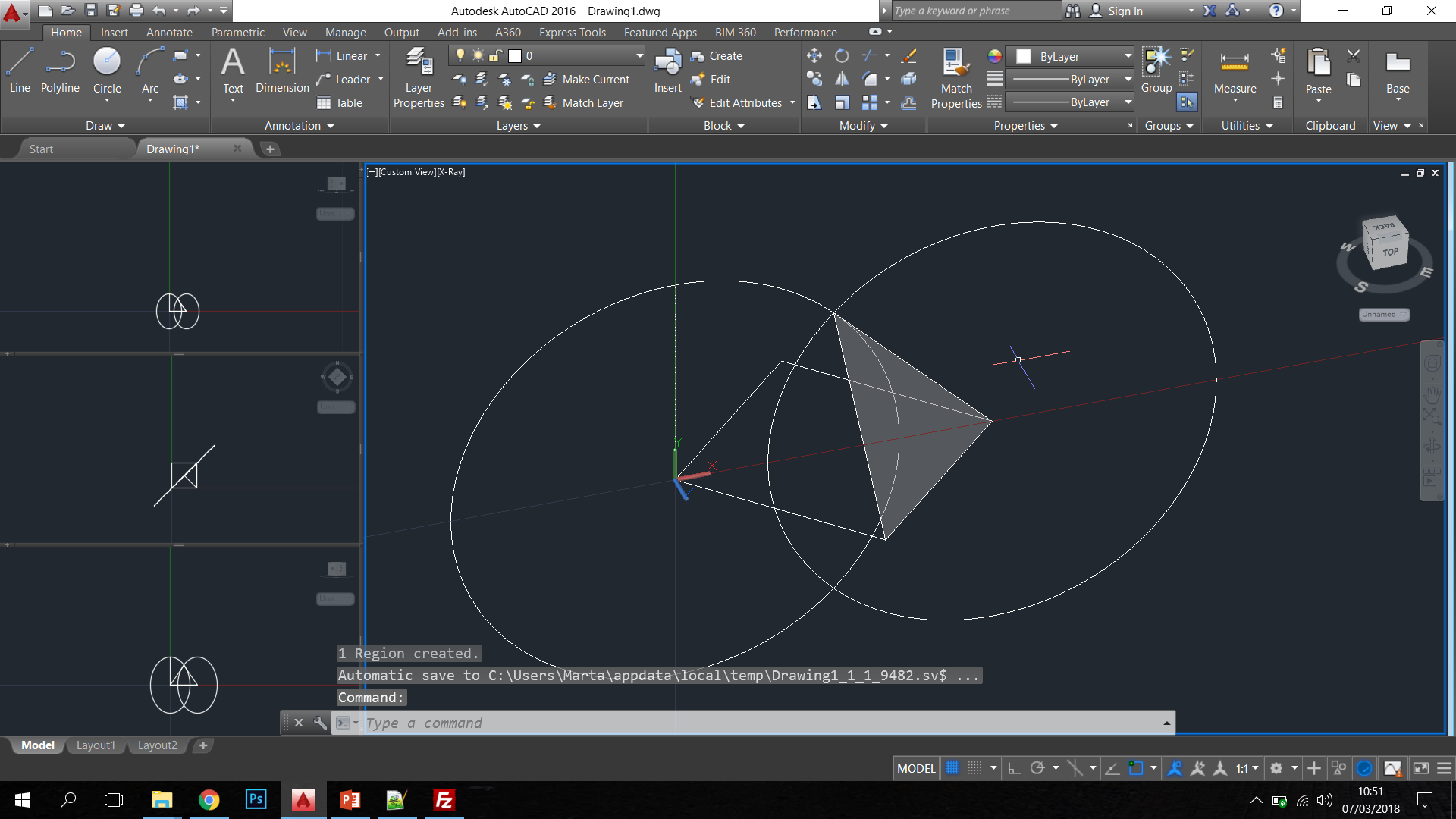 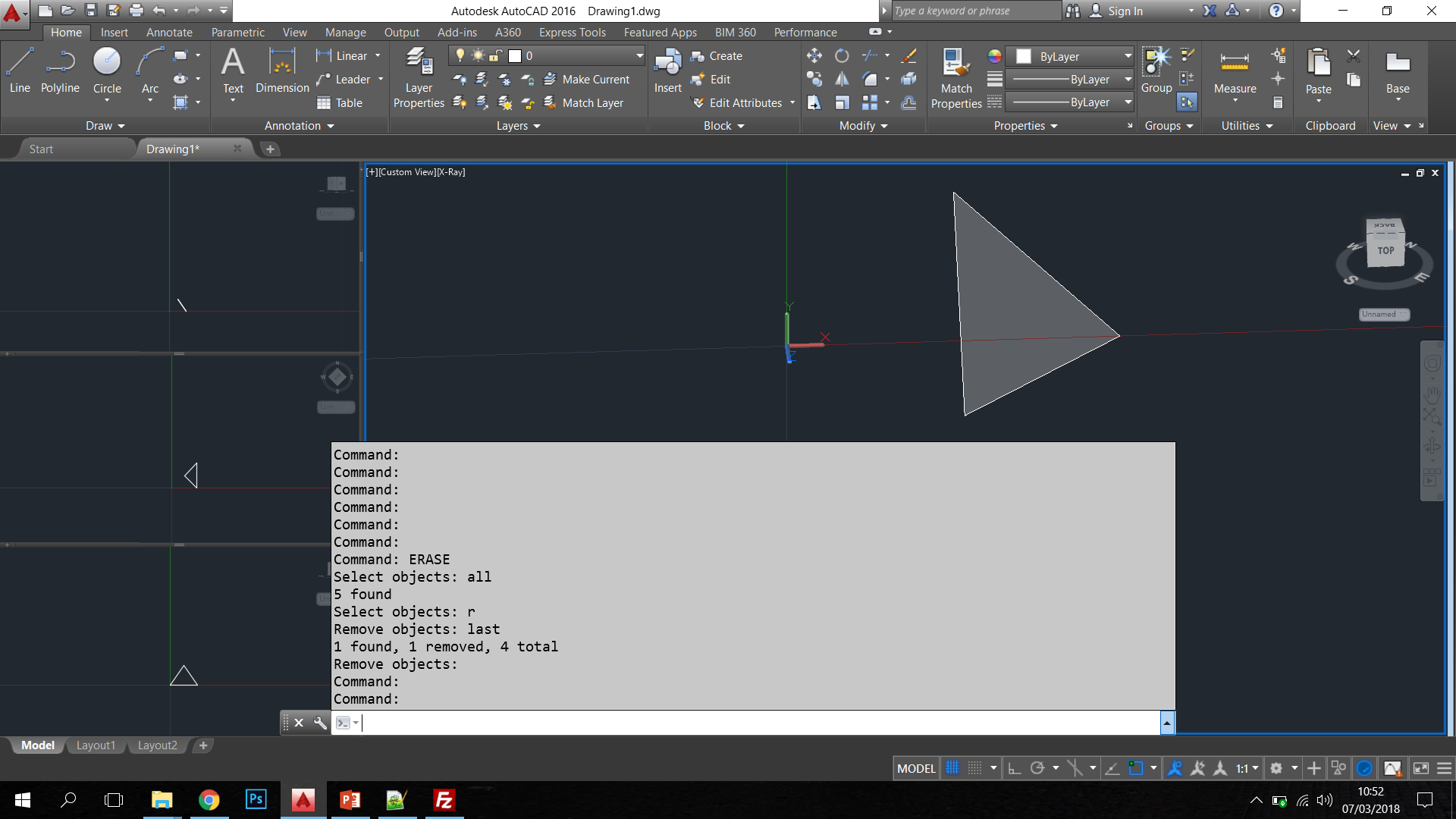 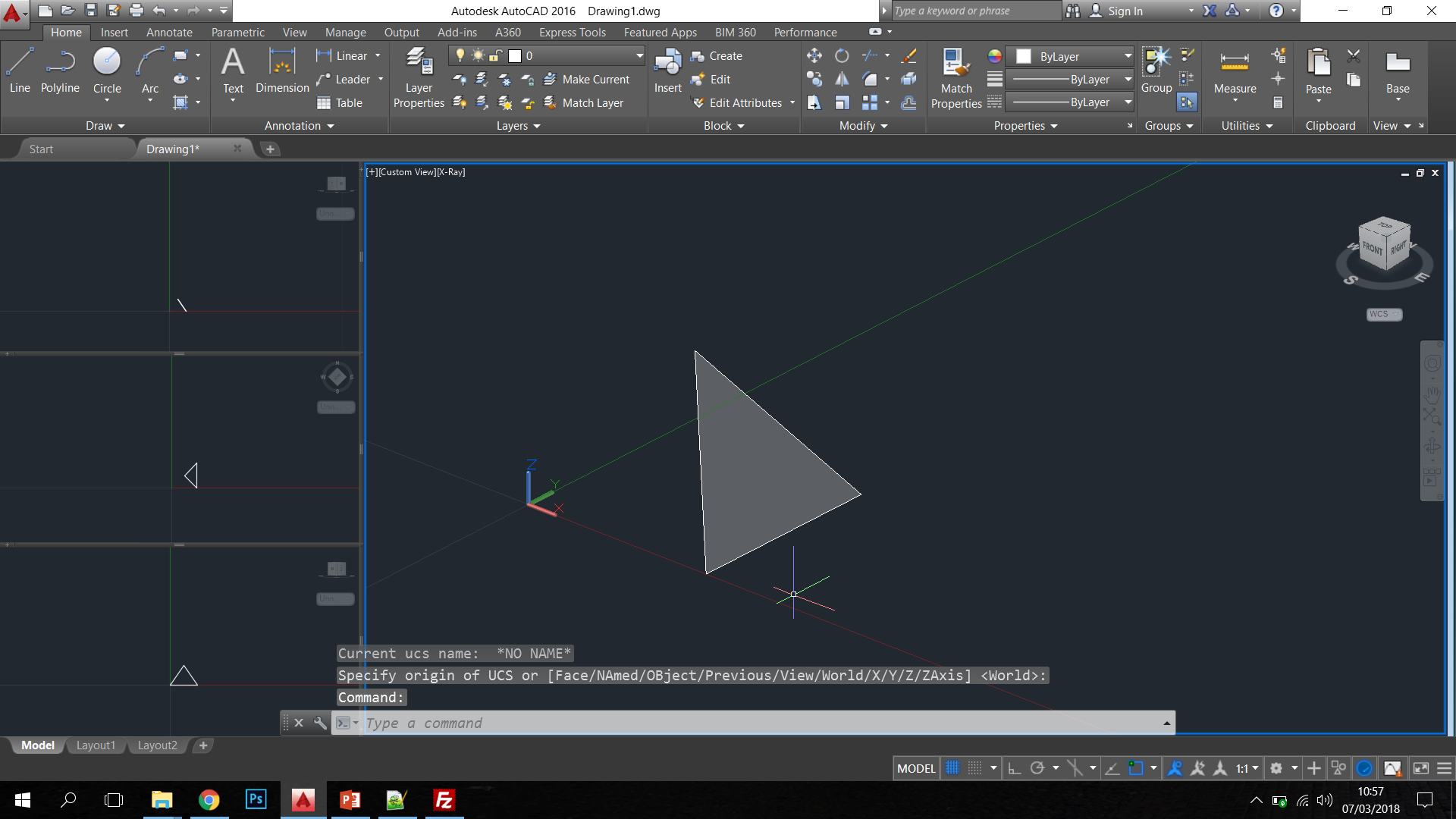 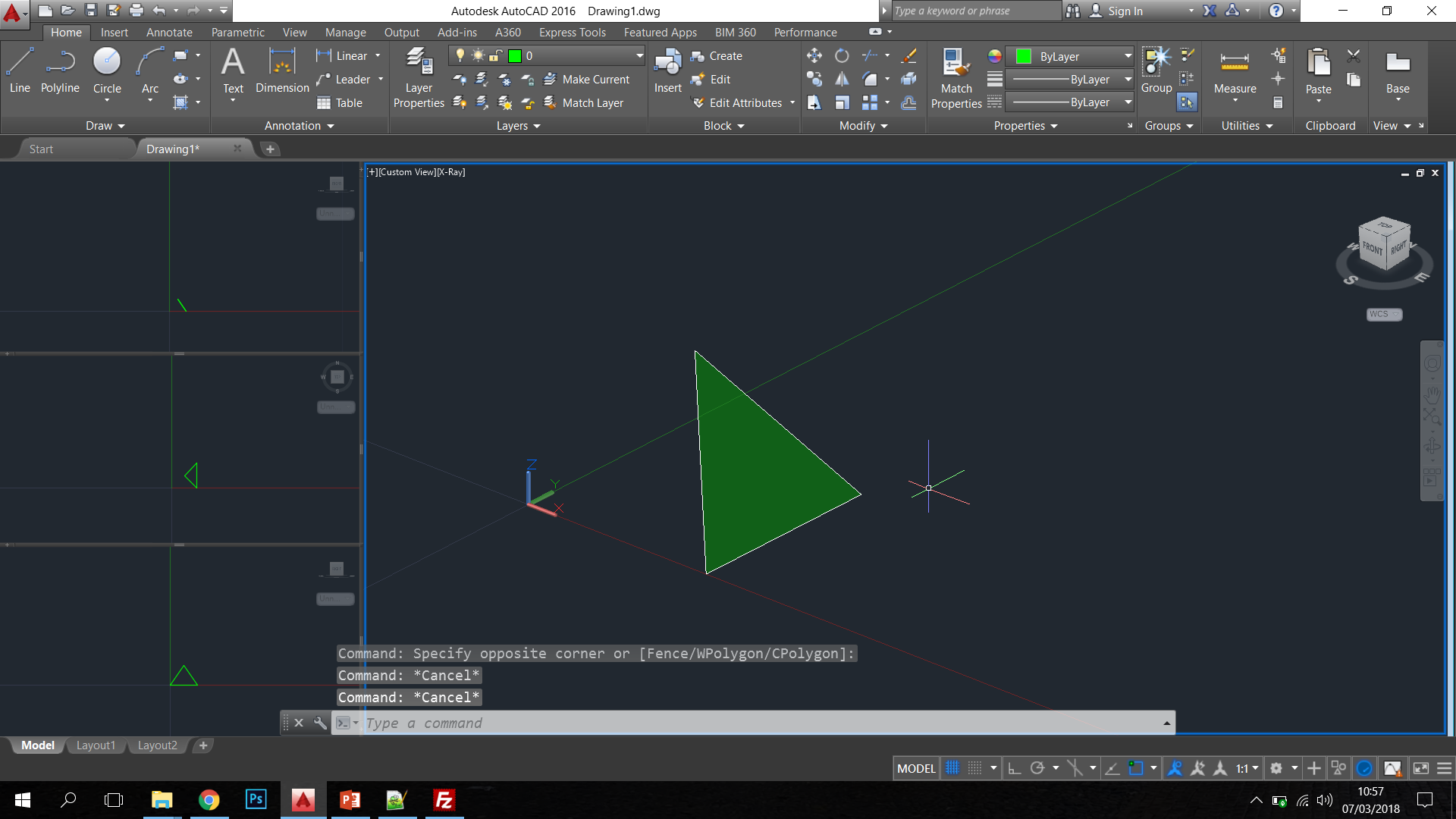 Alterar UCS para original
Alterar cor
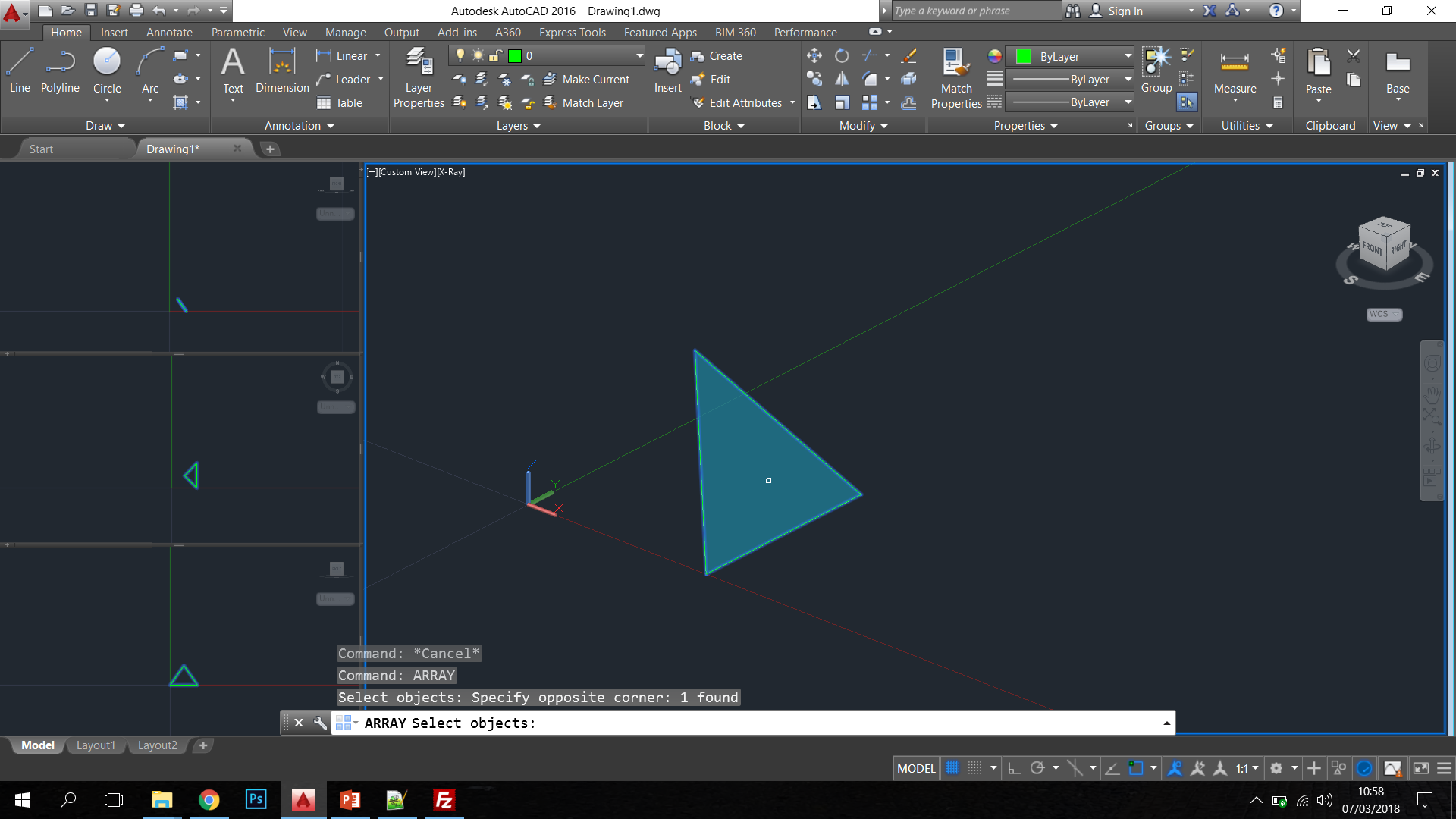 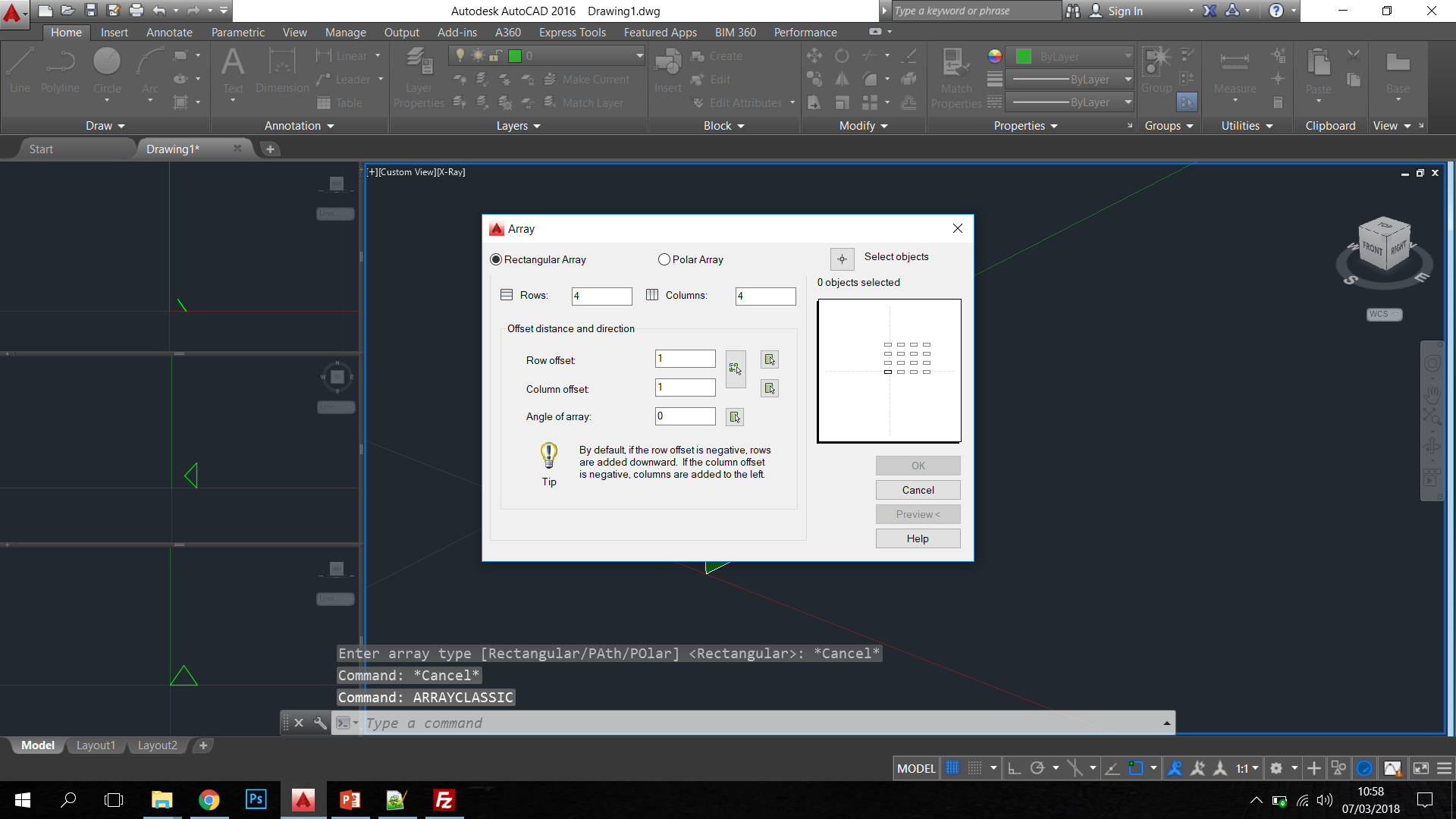 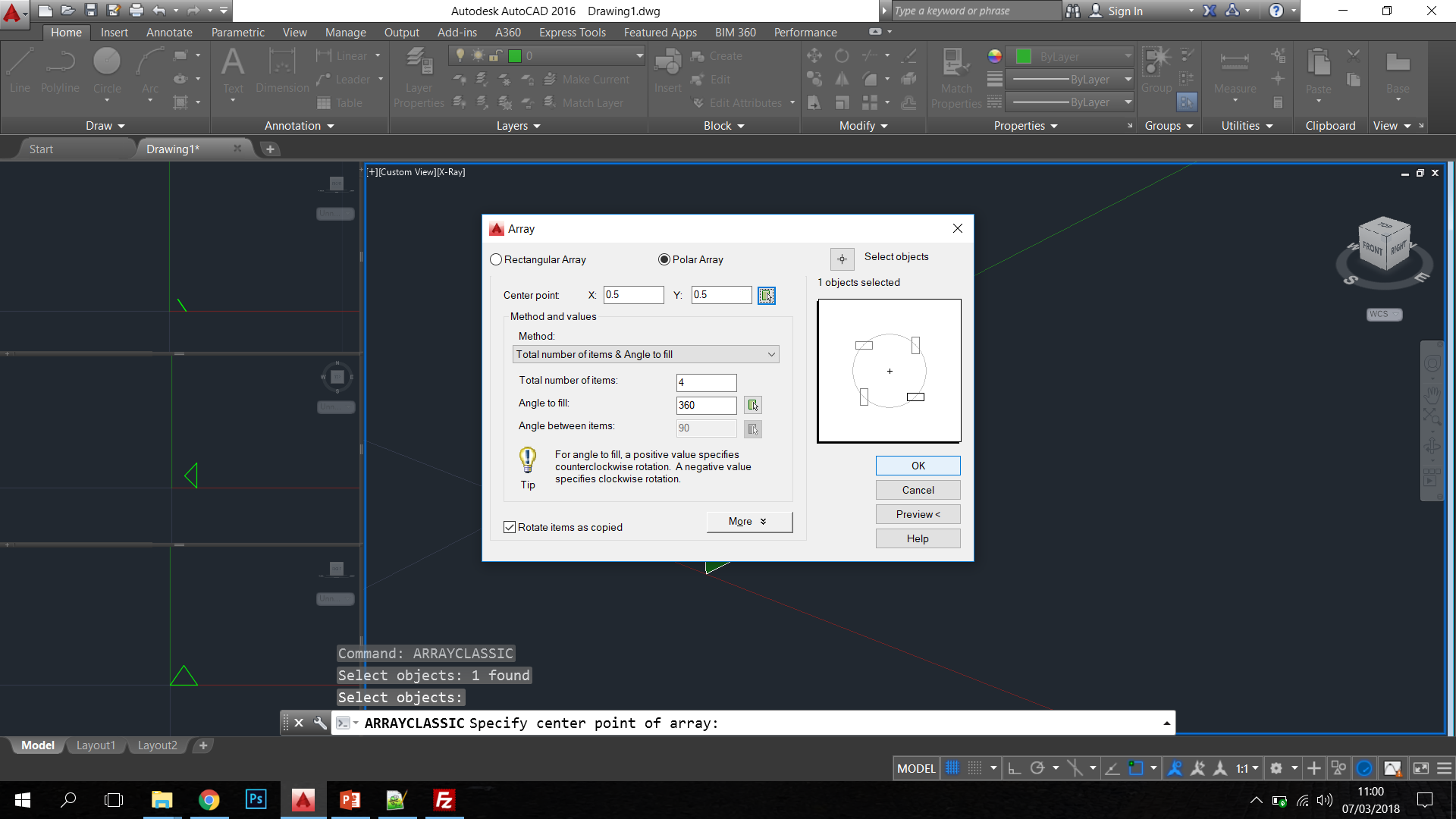 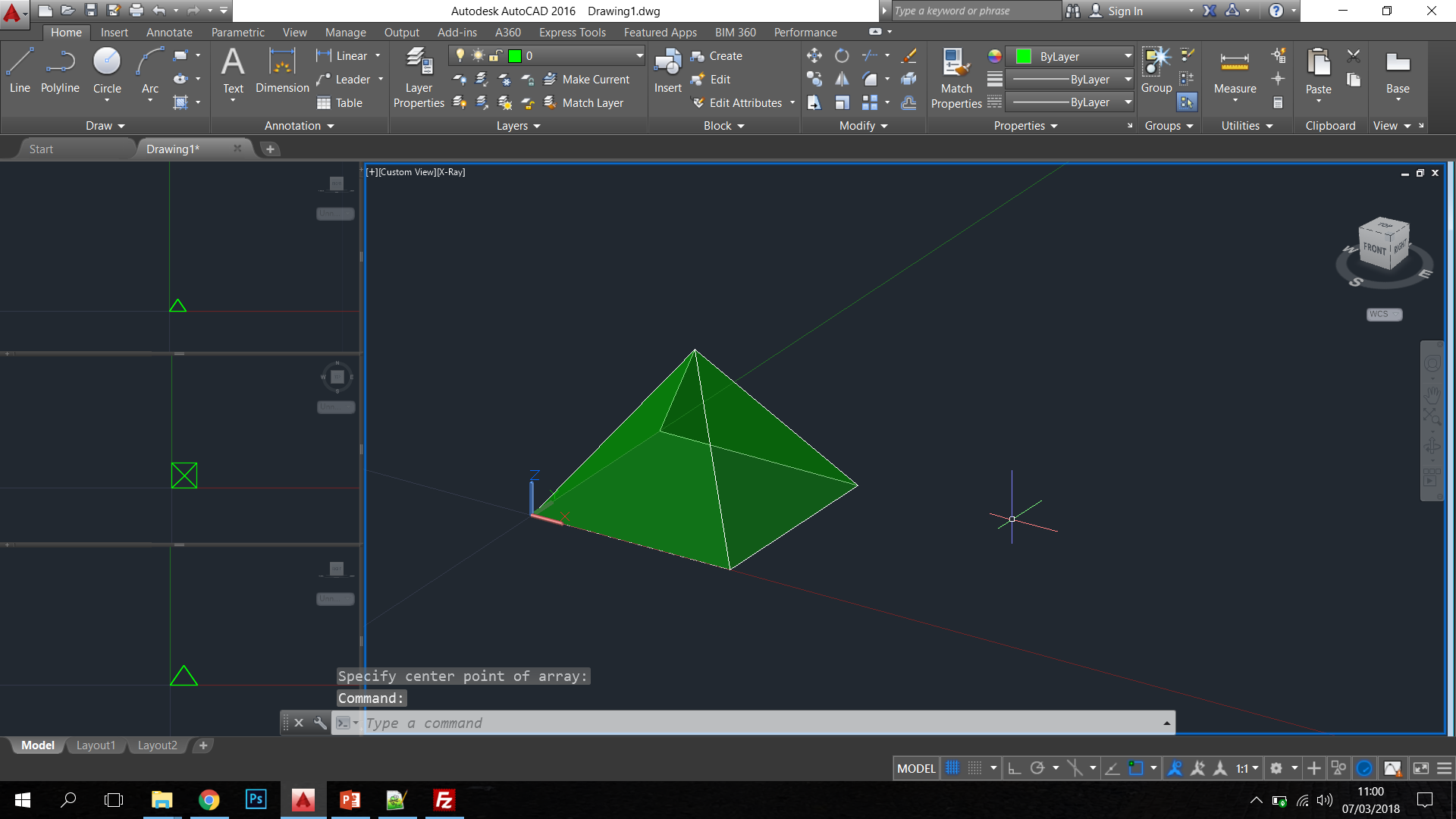 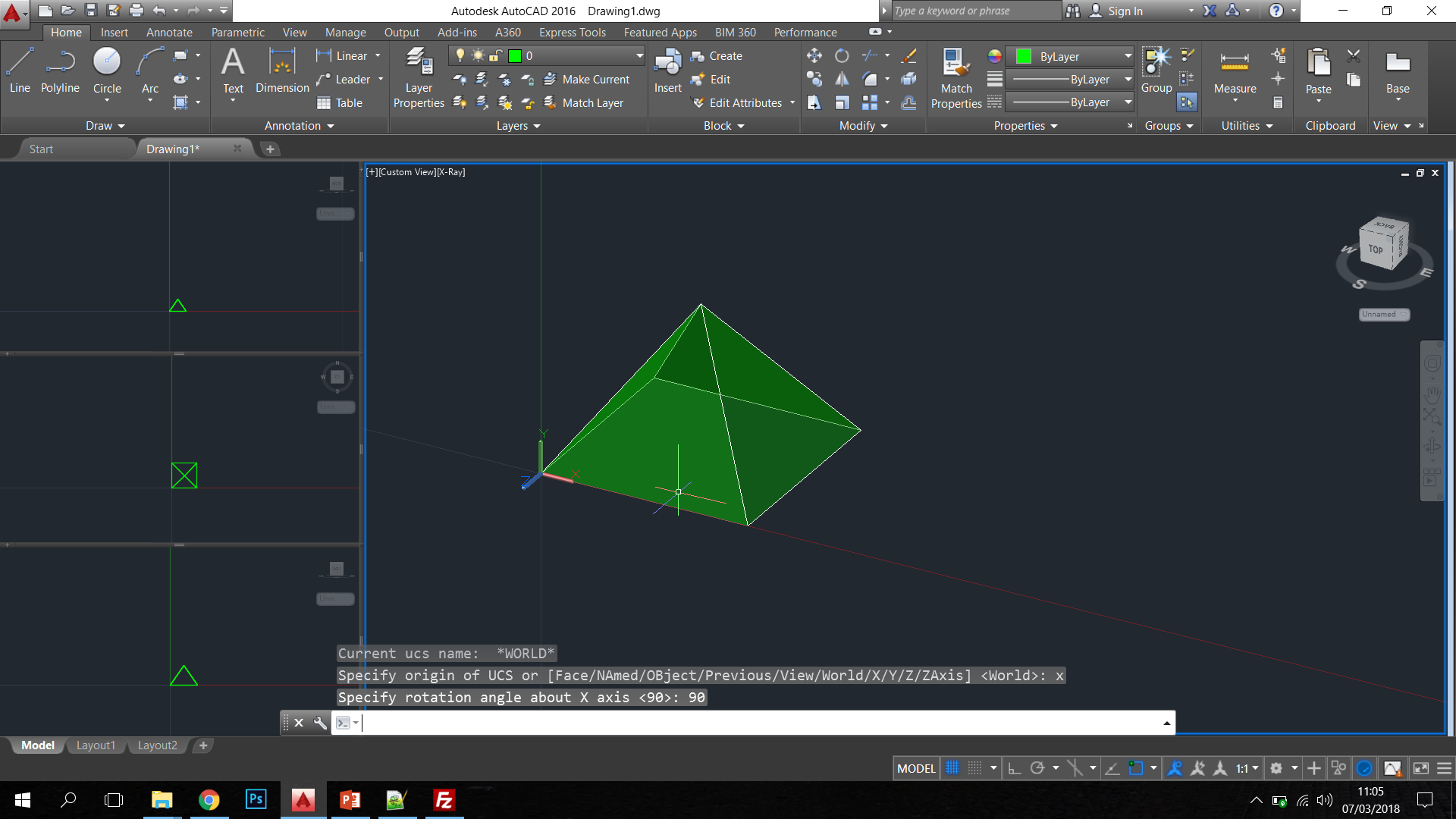 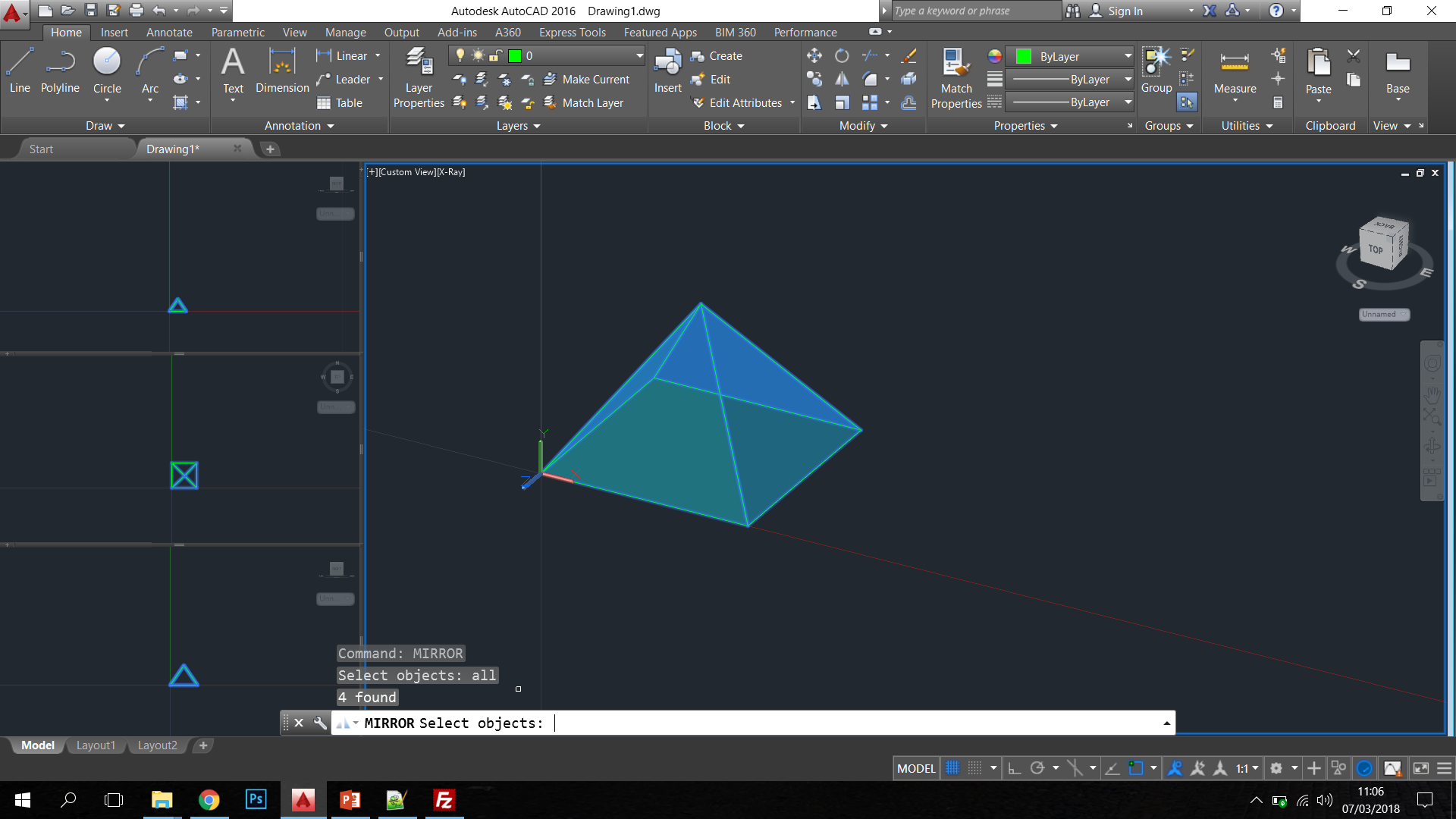 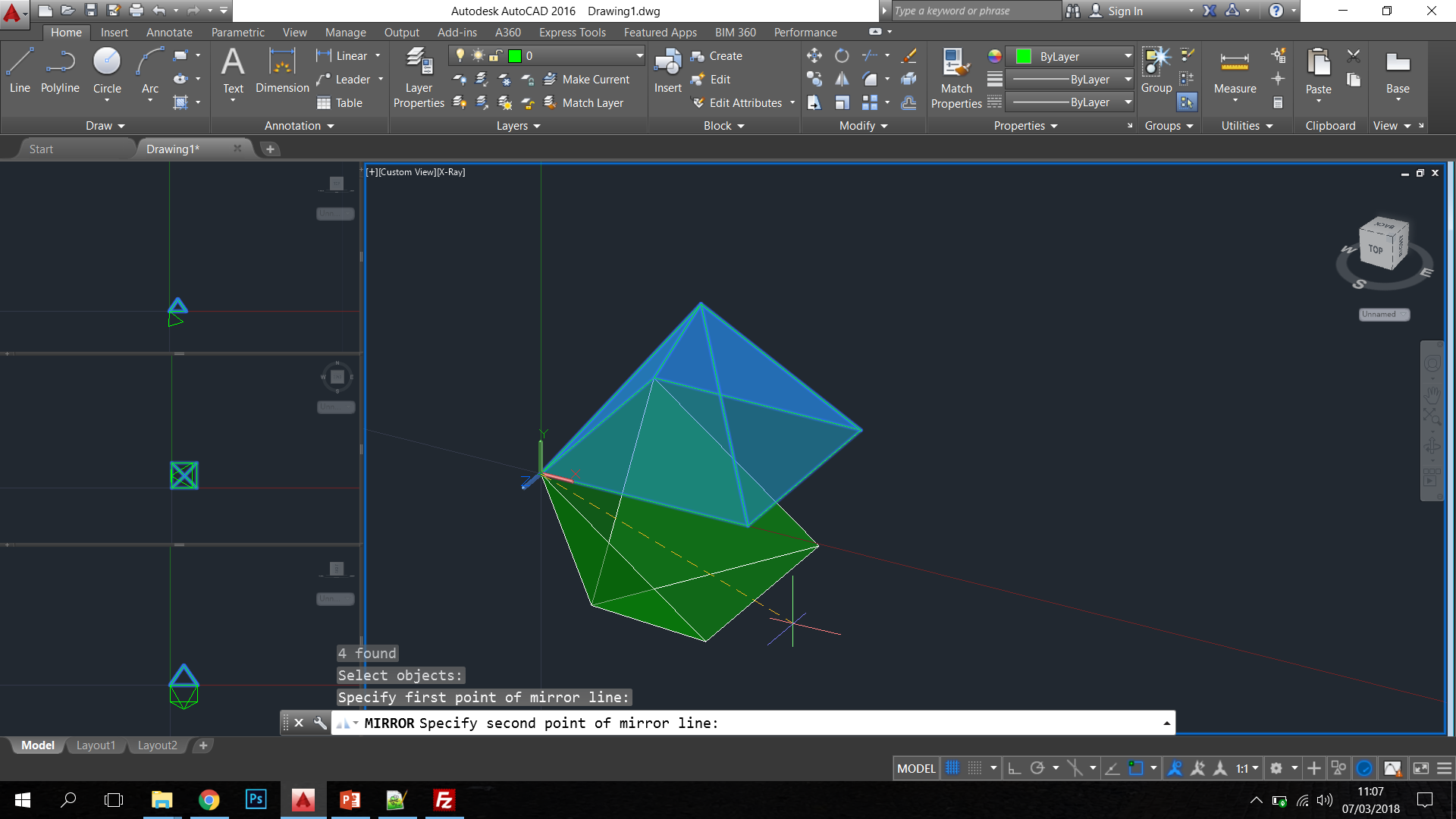 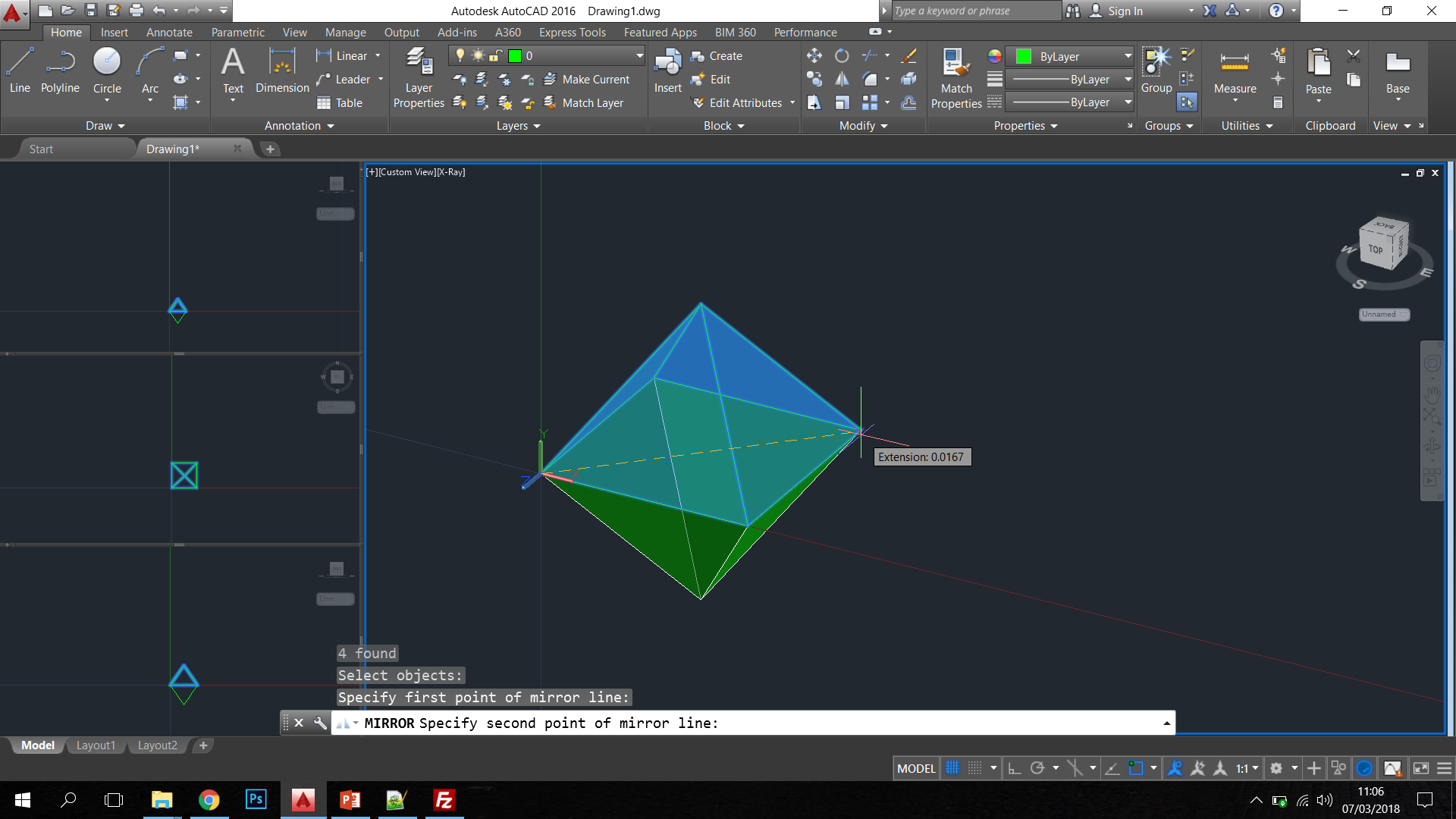 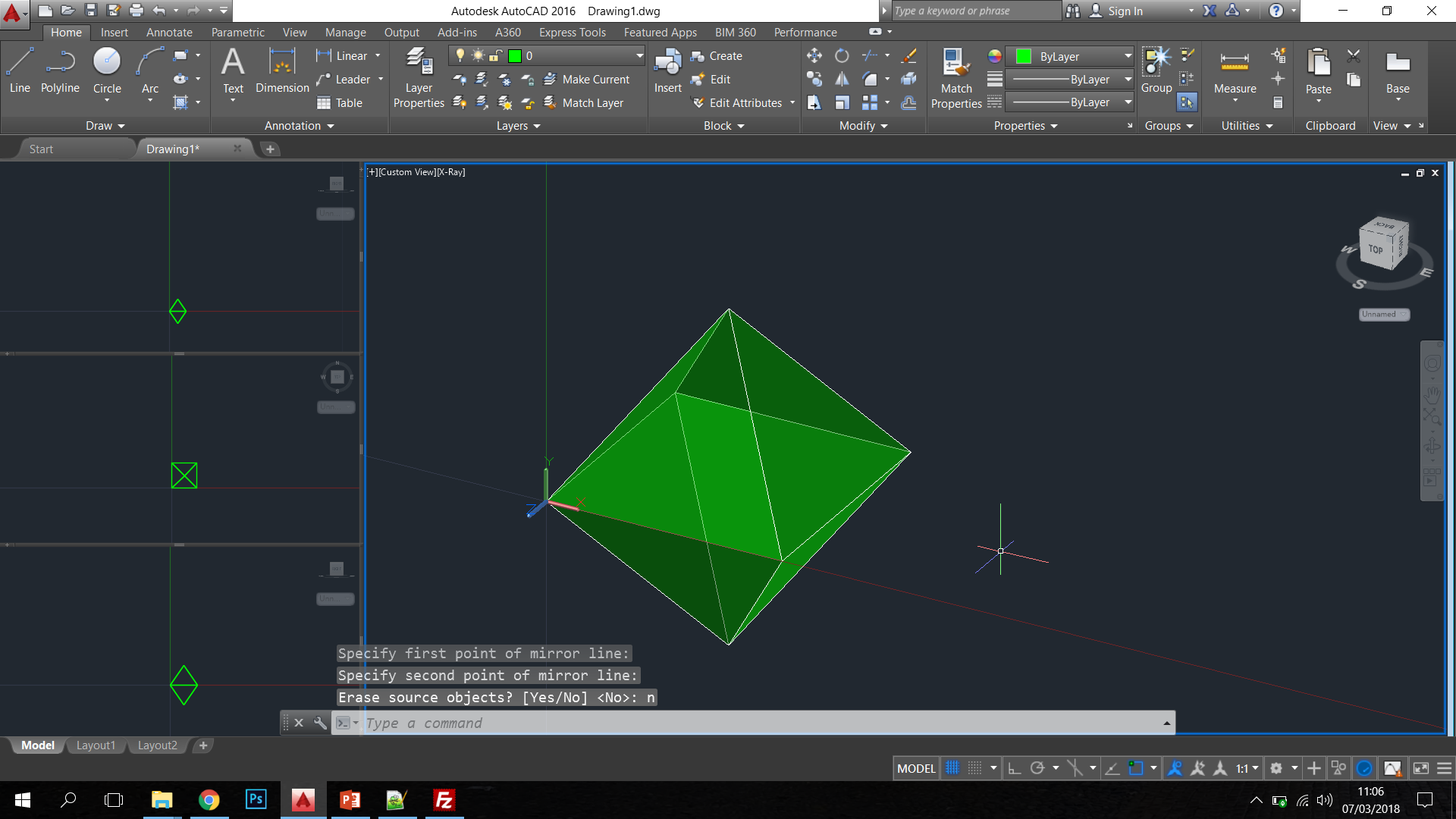 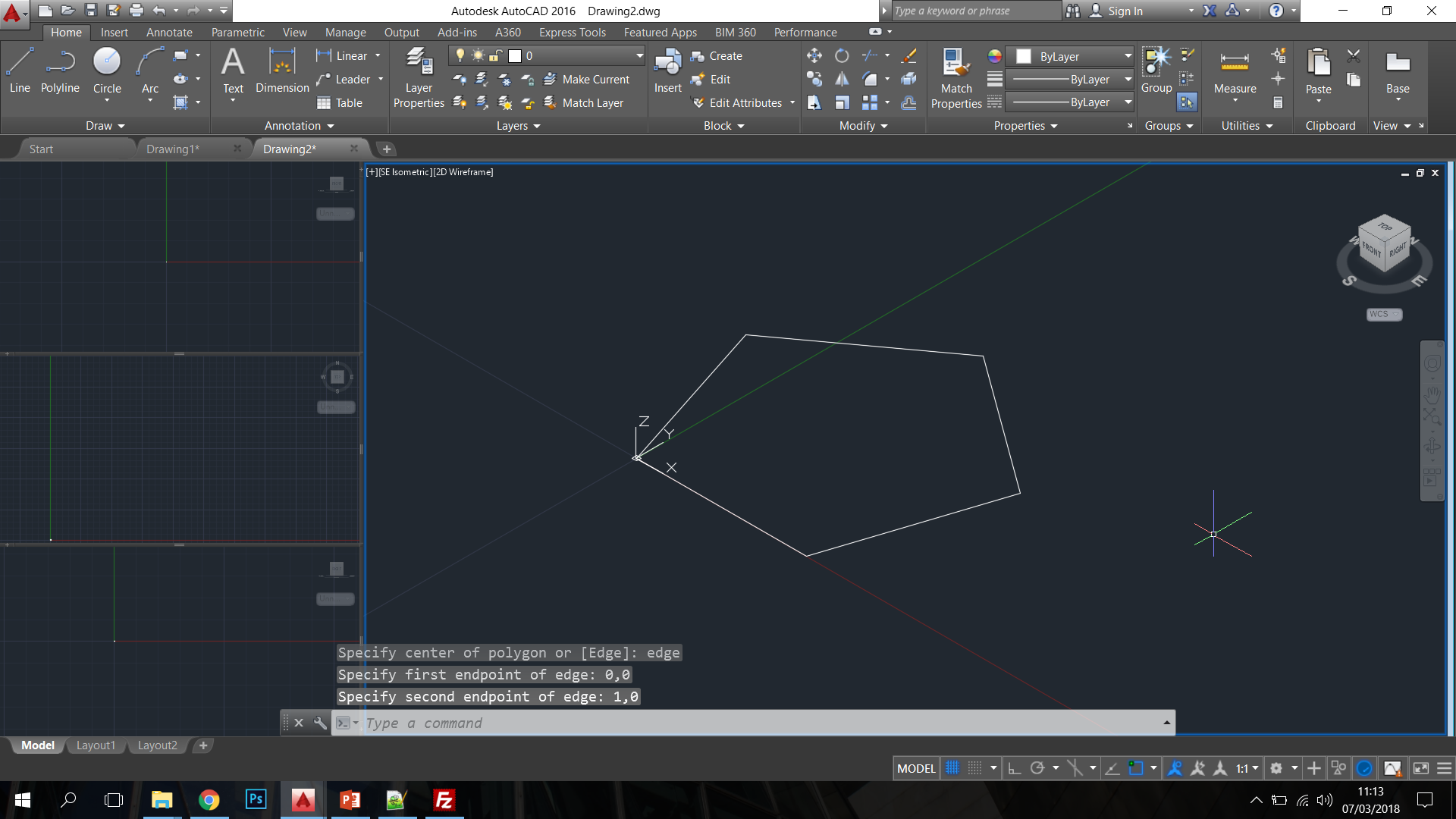 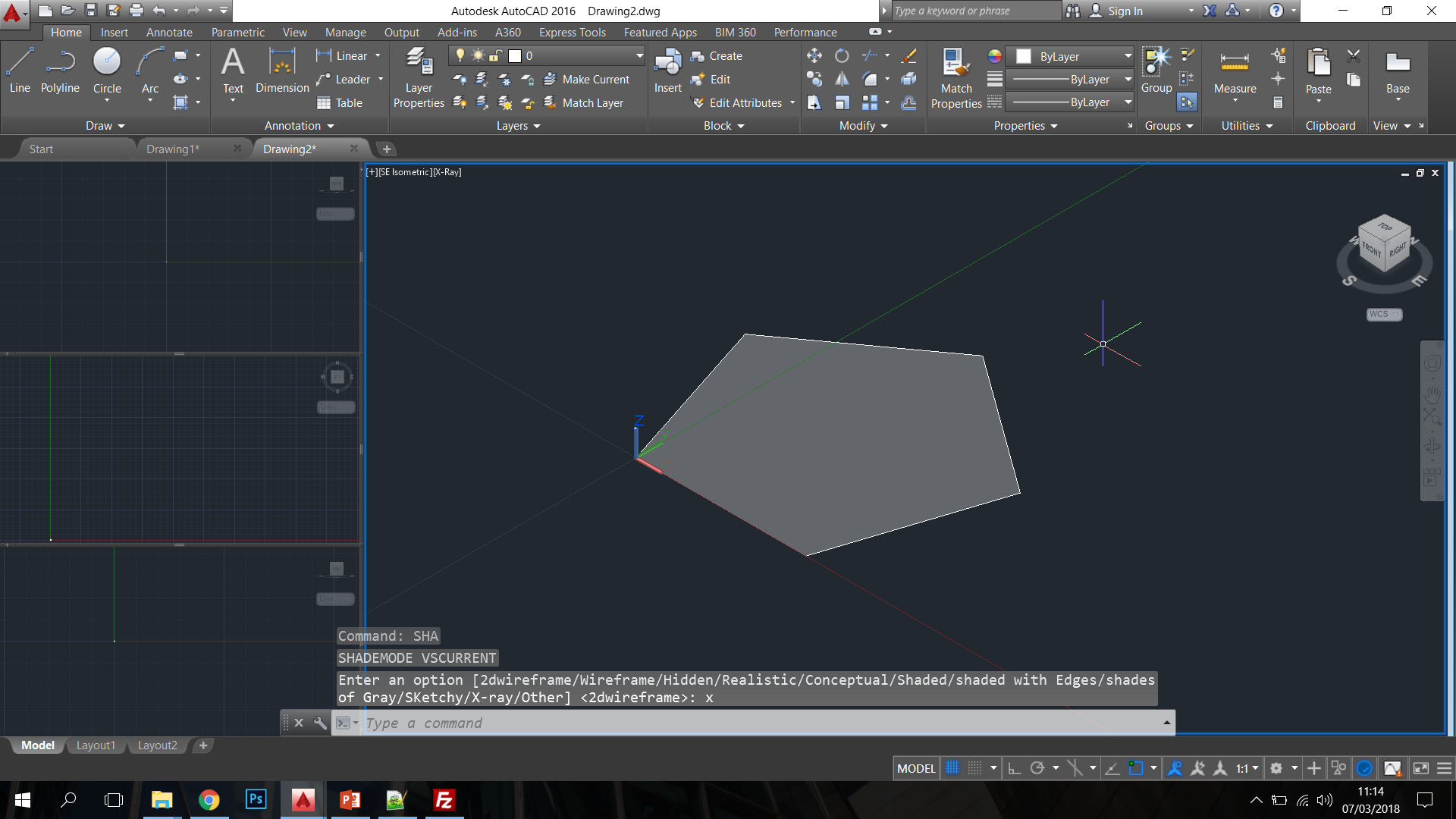 Region + shademode
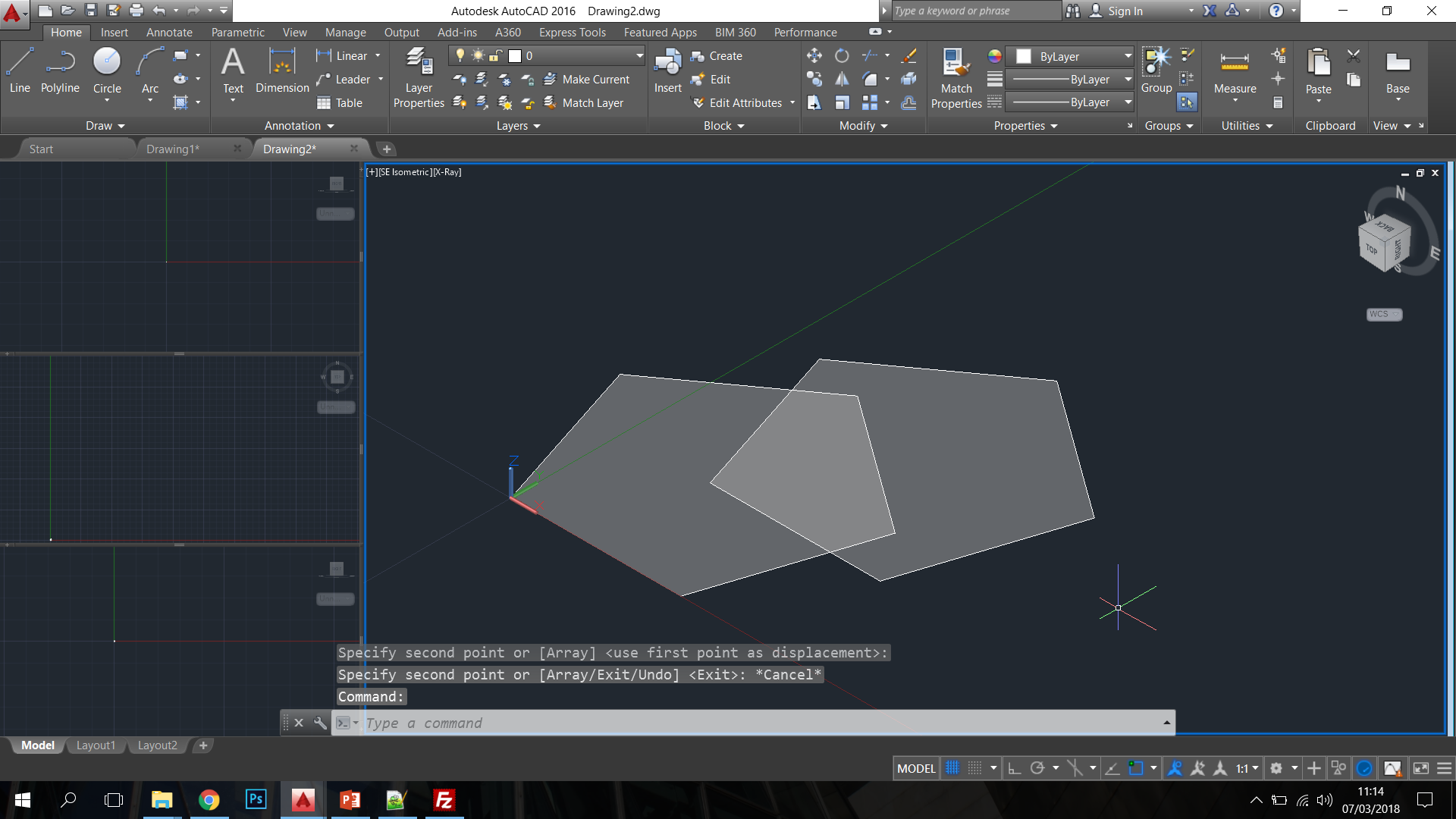 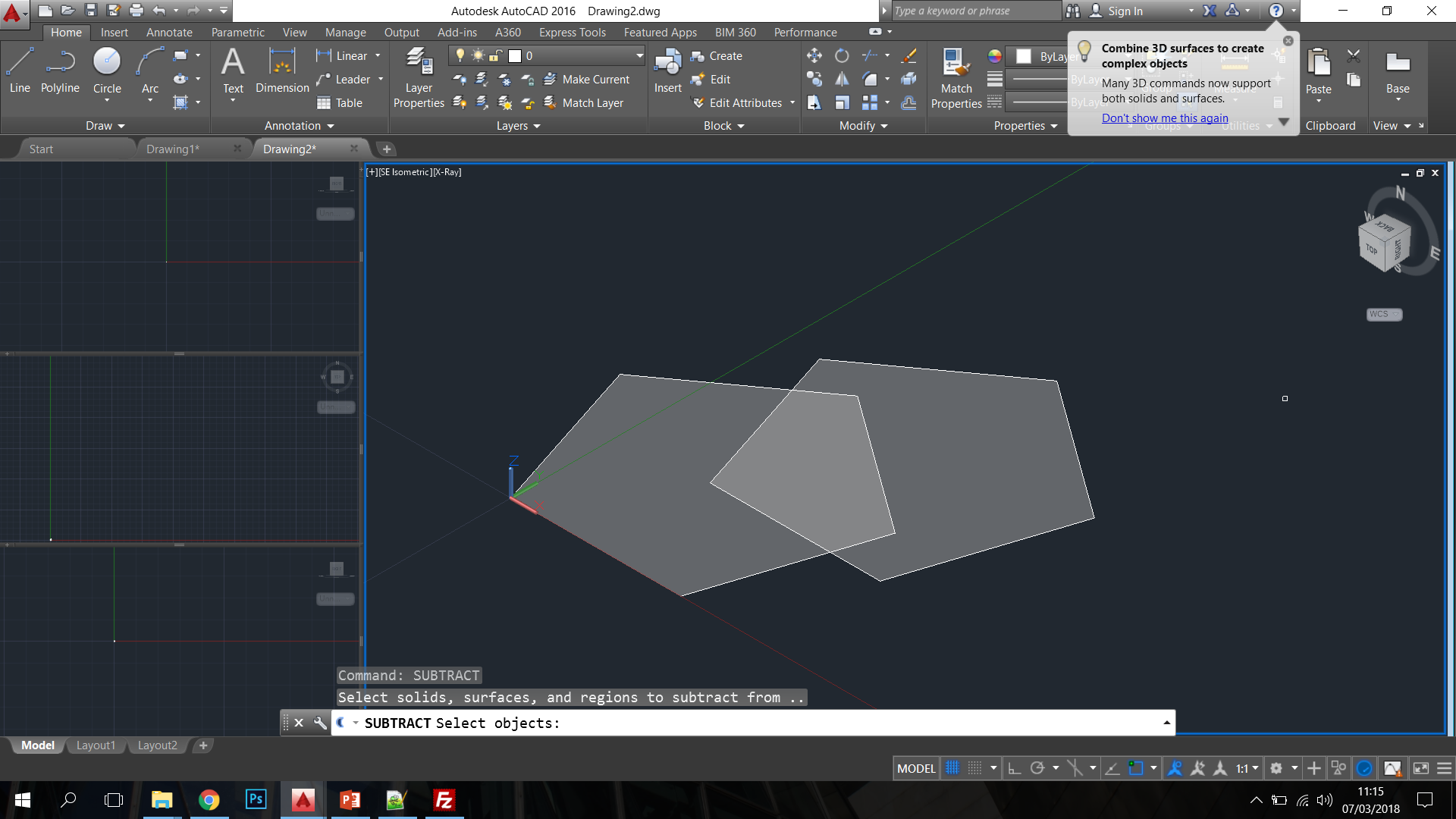 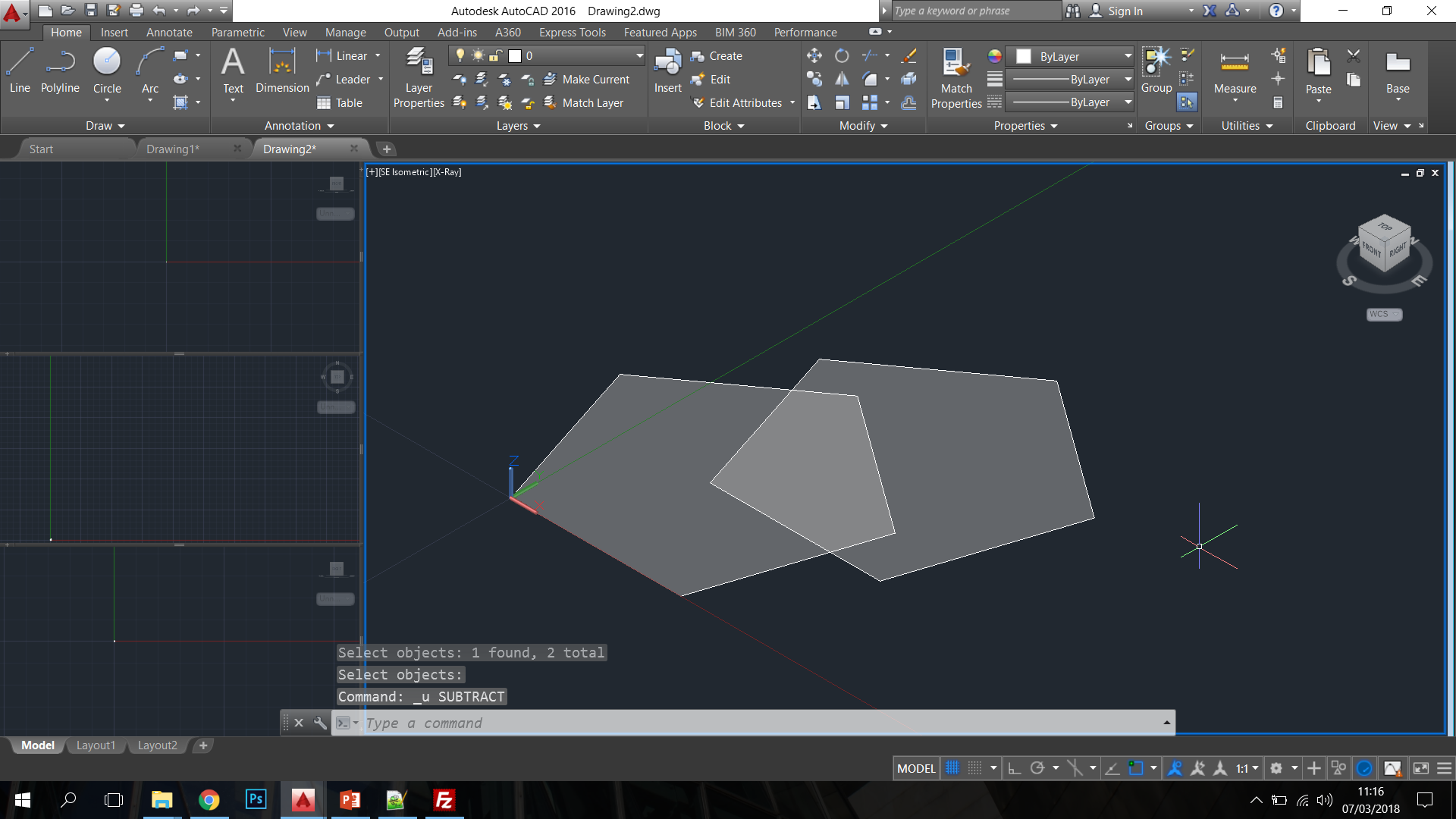 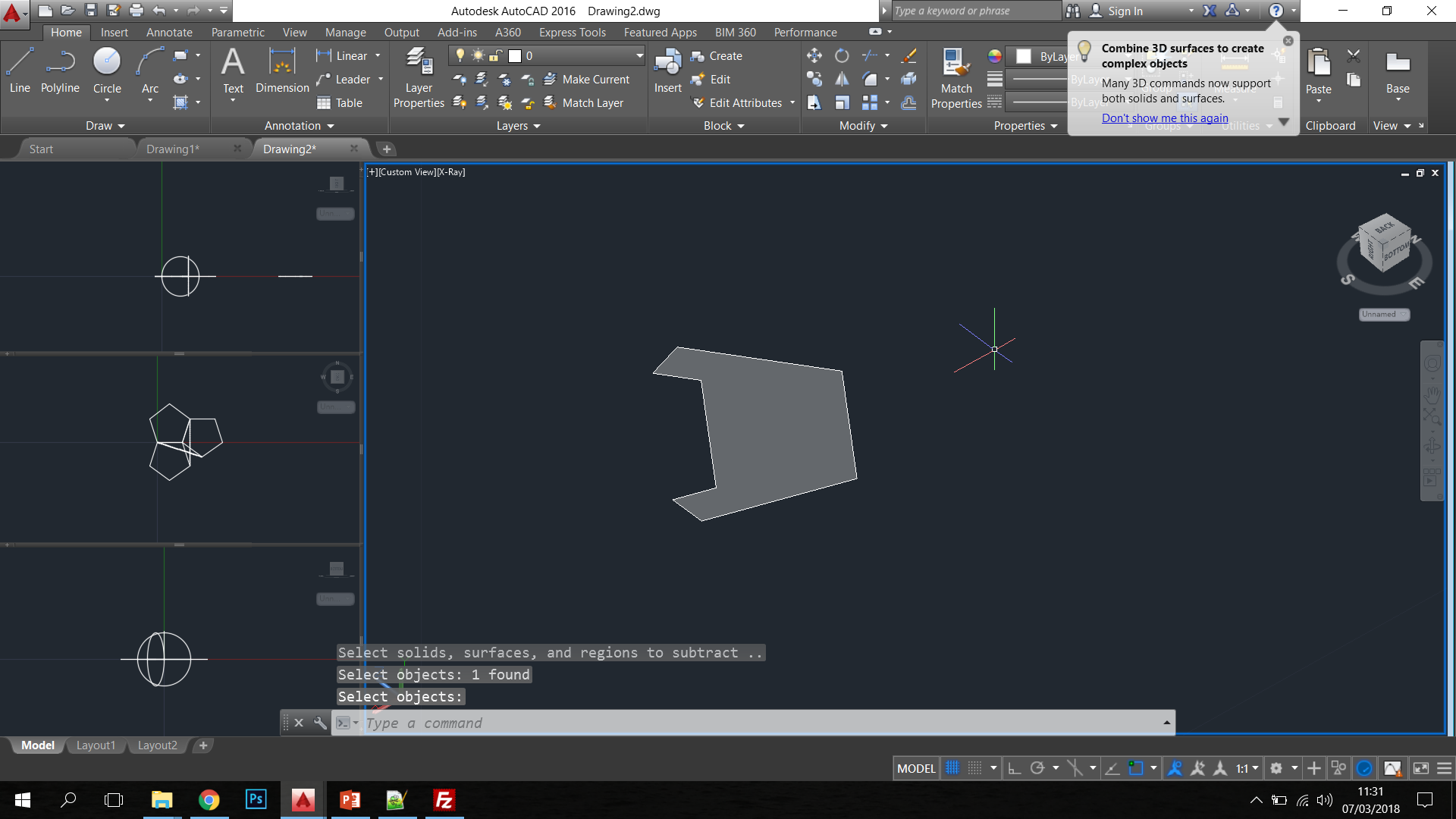 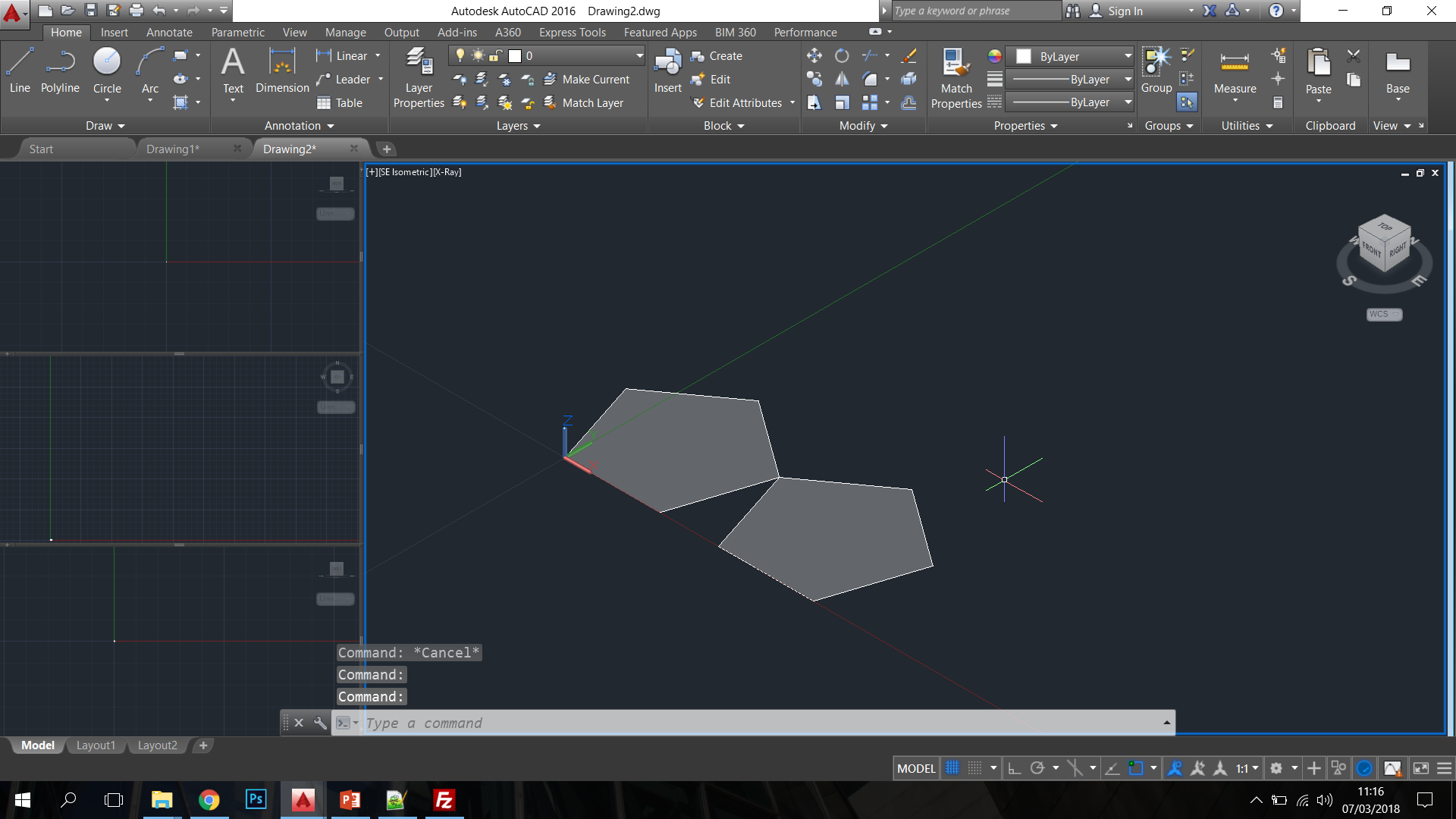 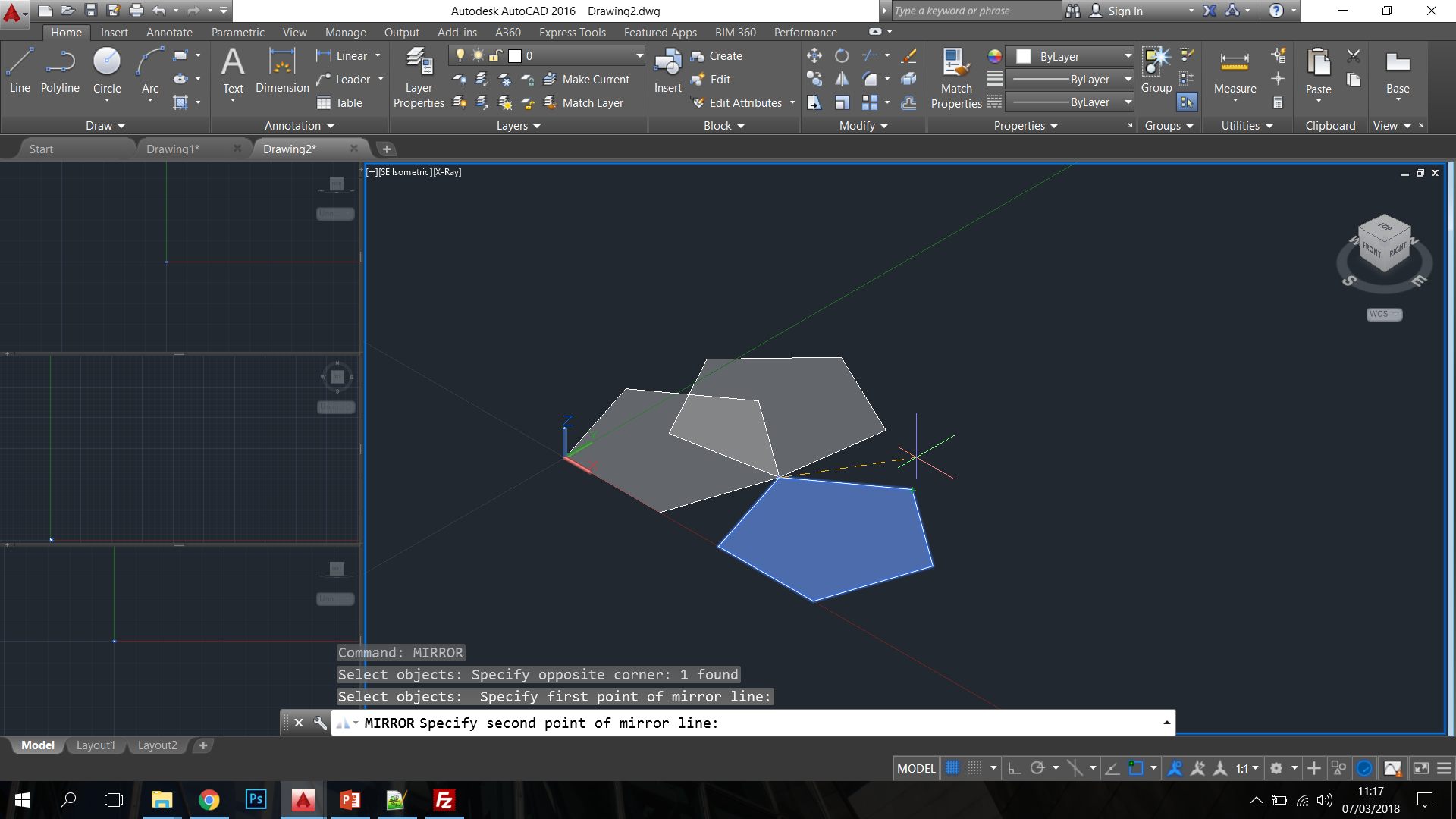 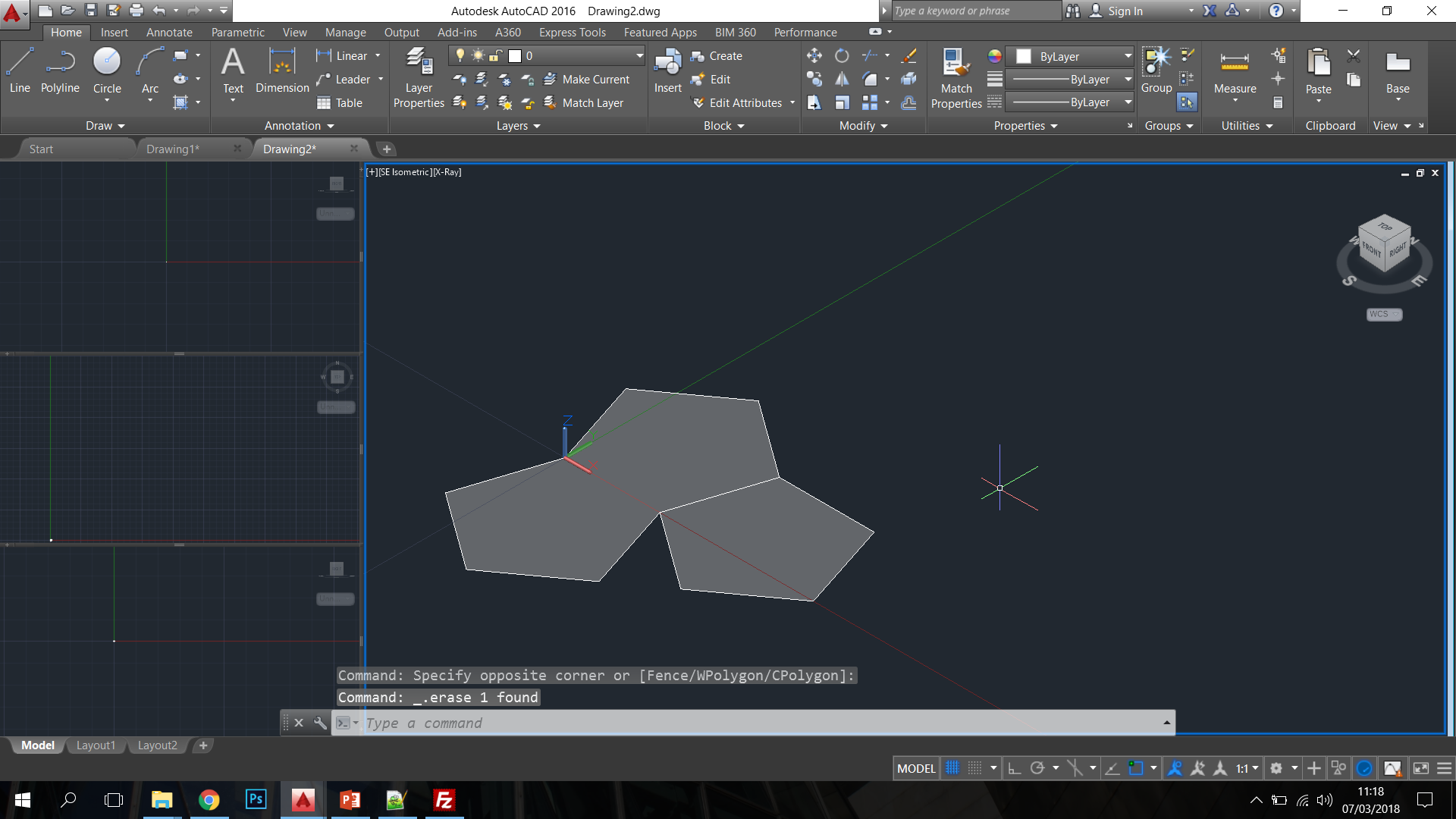 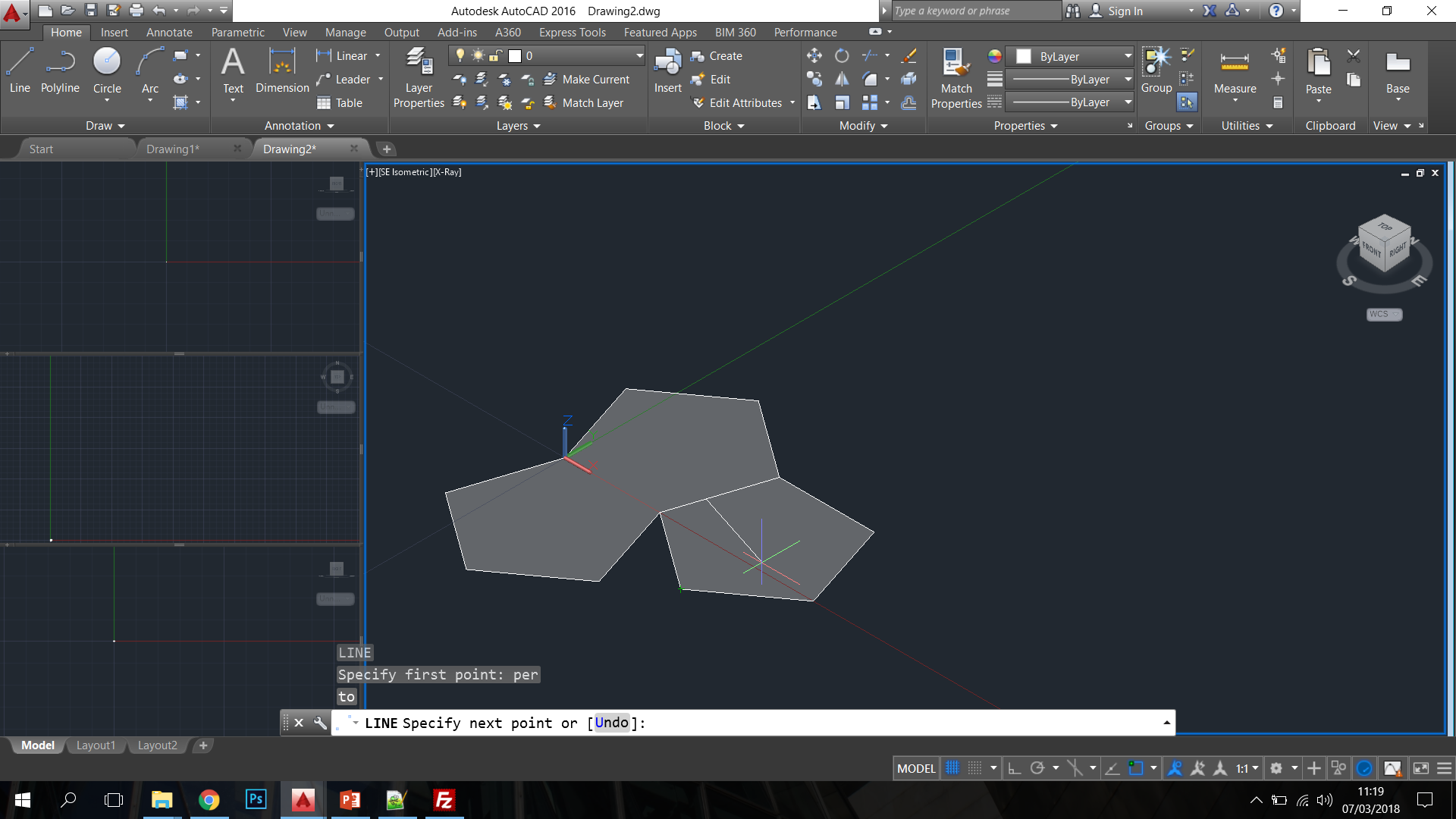 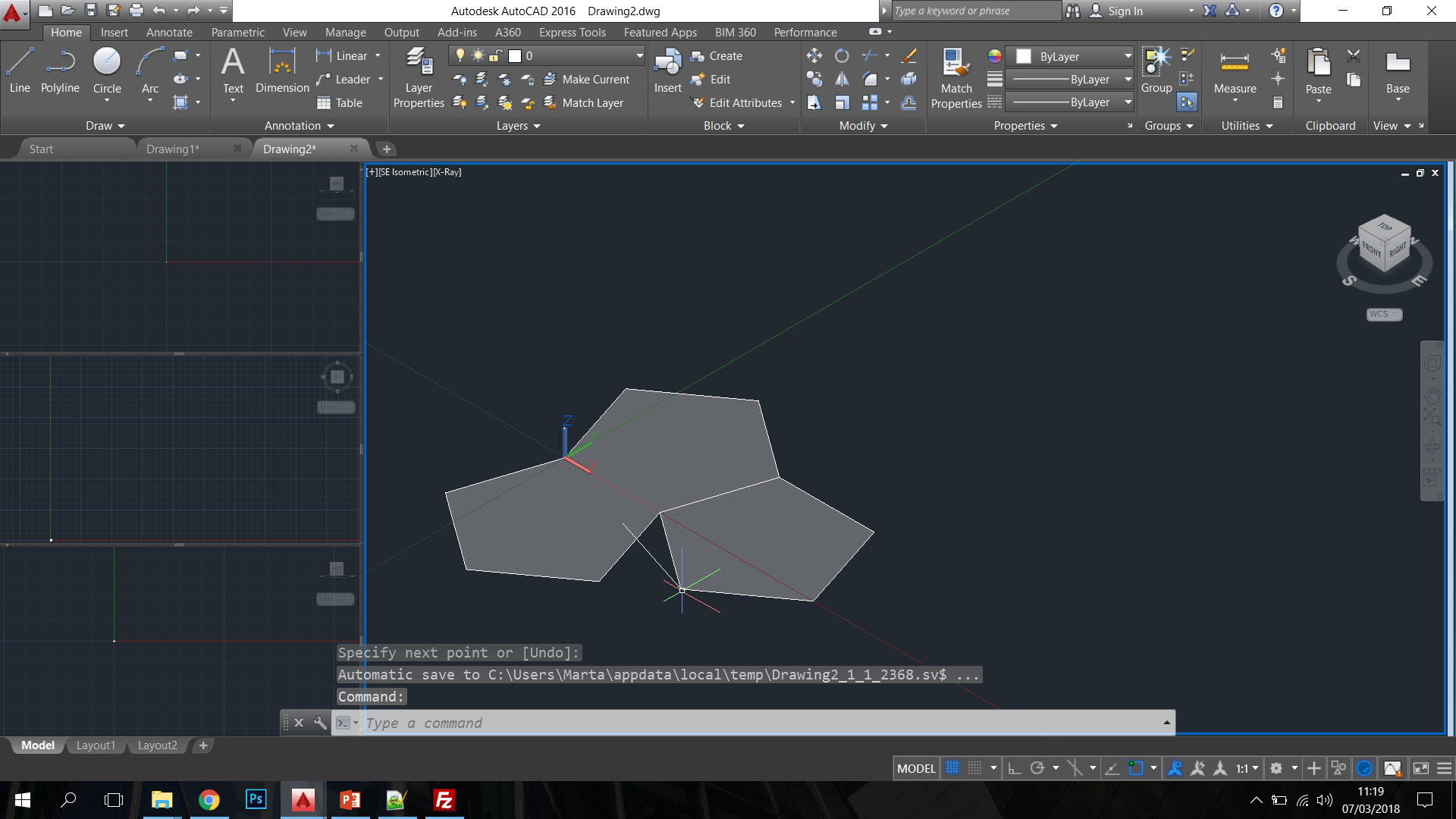 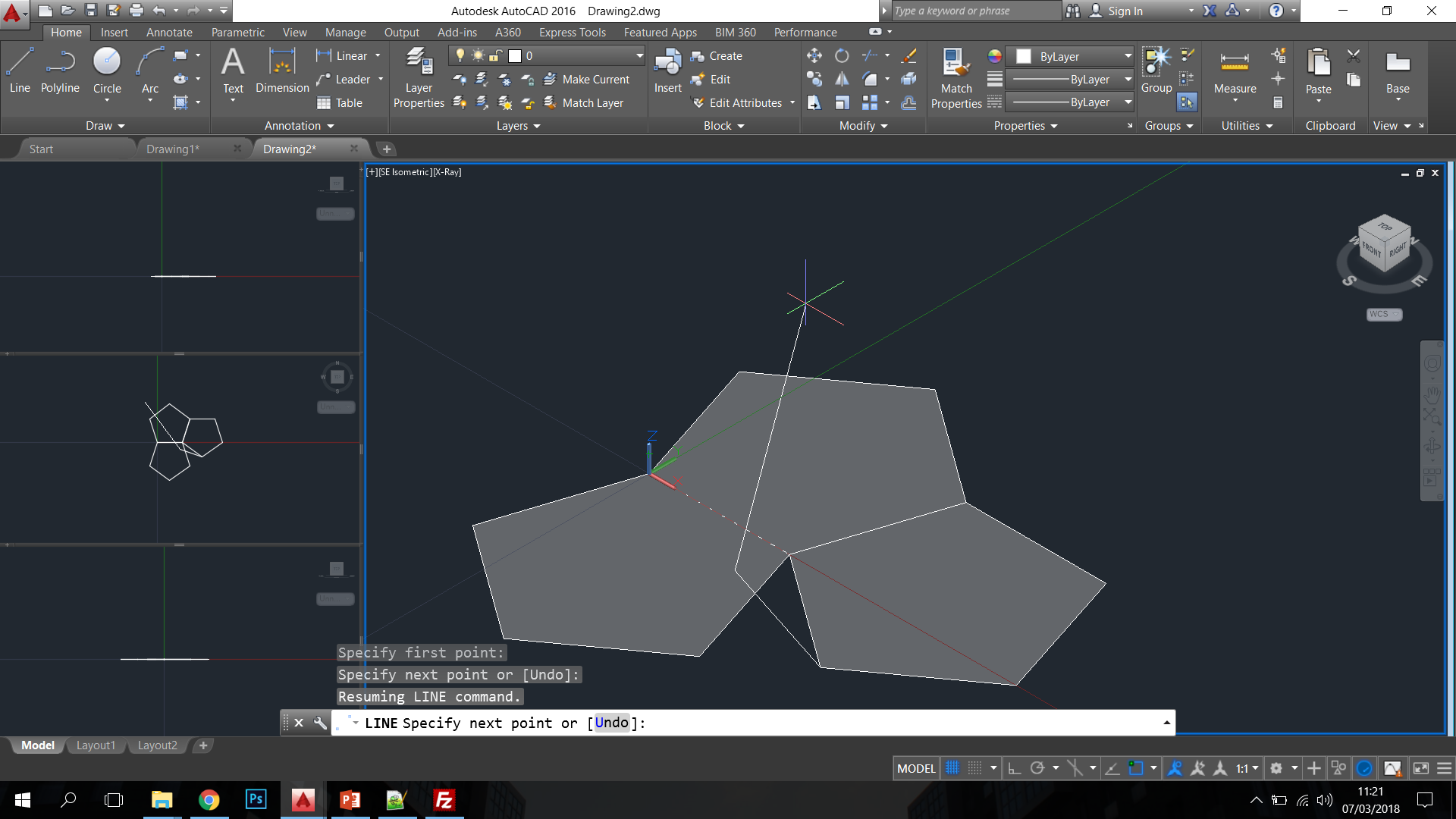 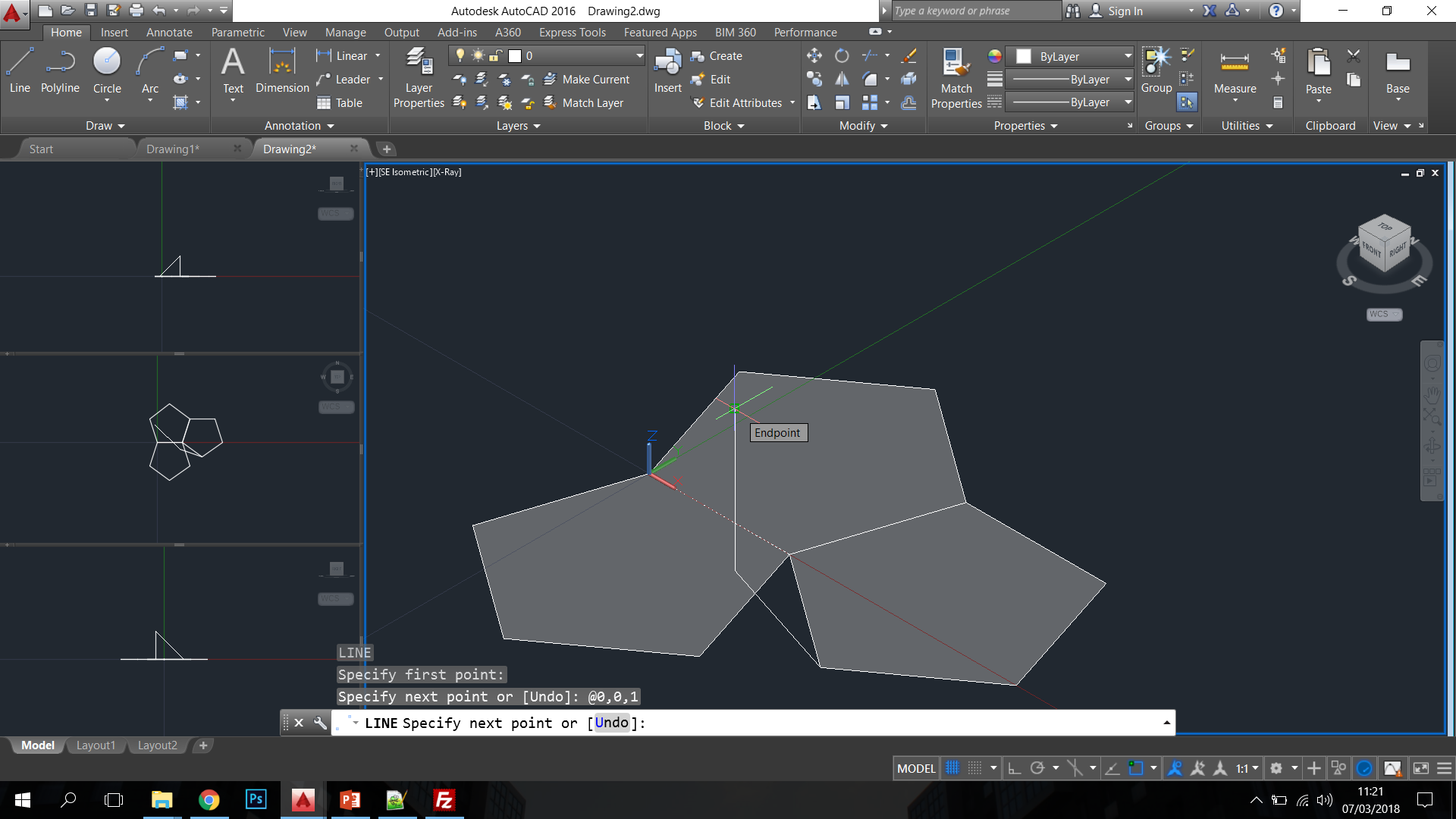 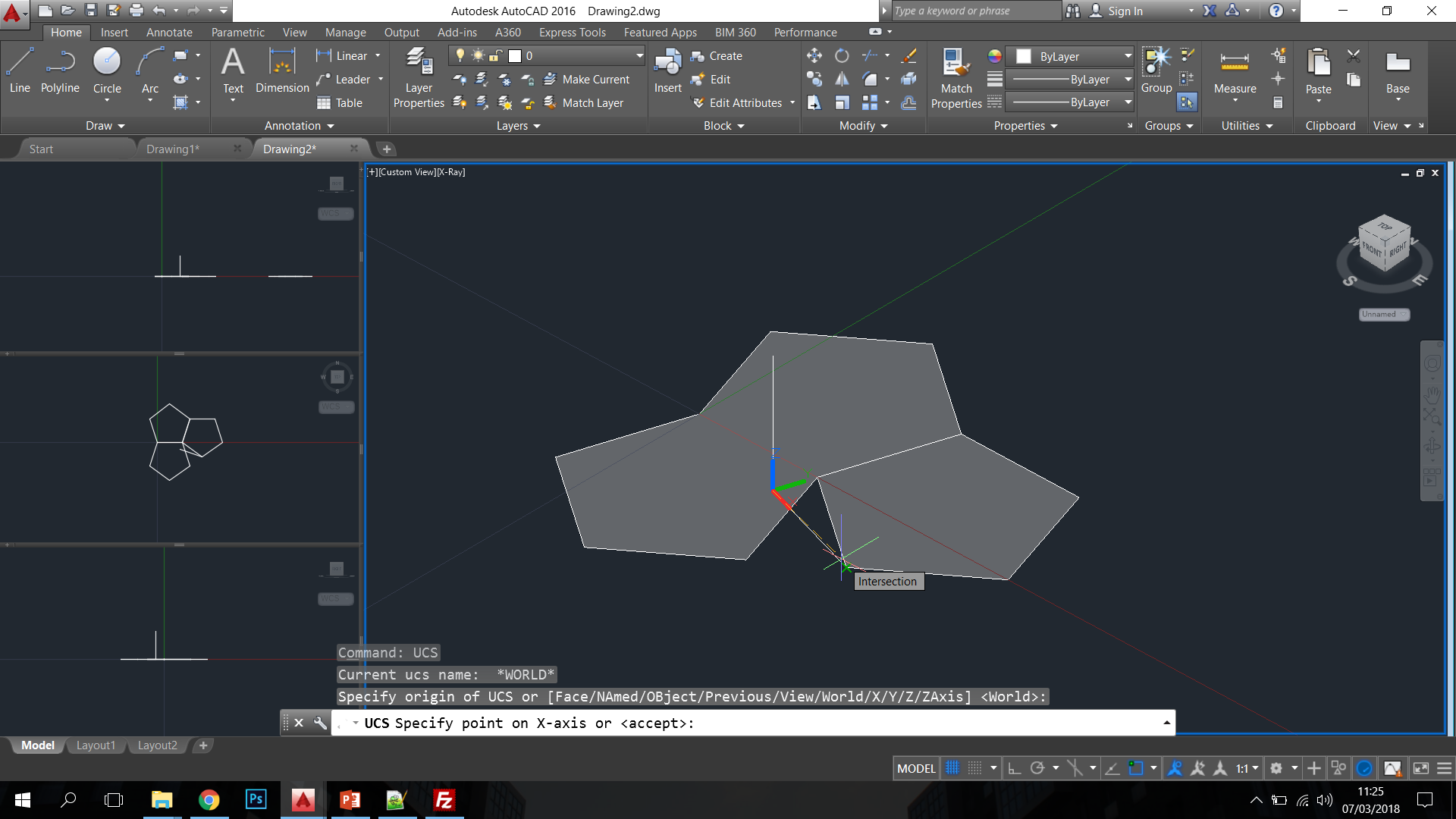 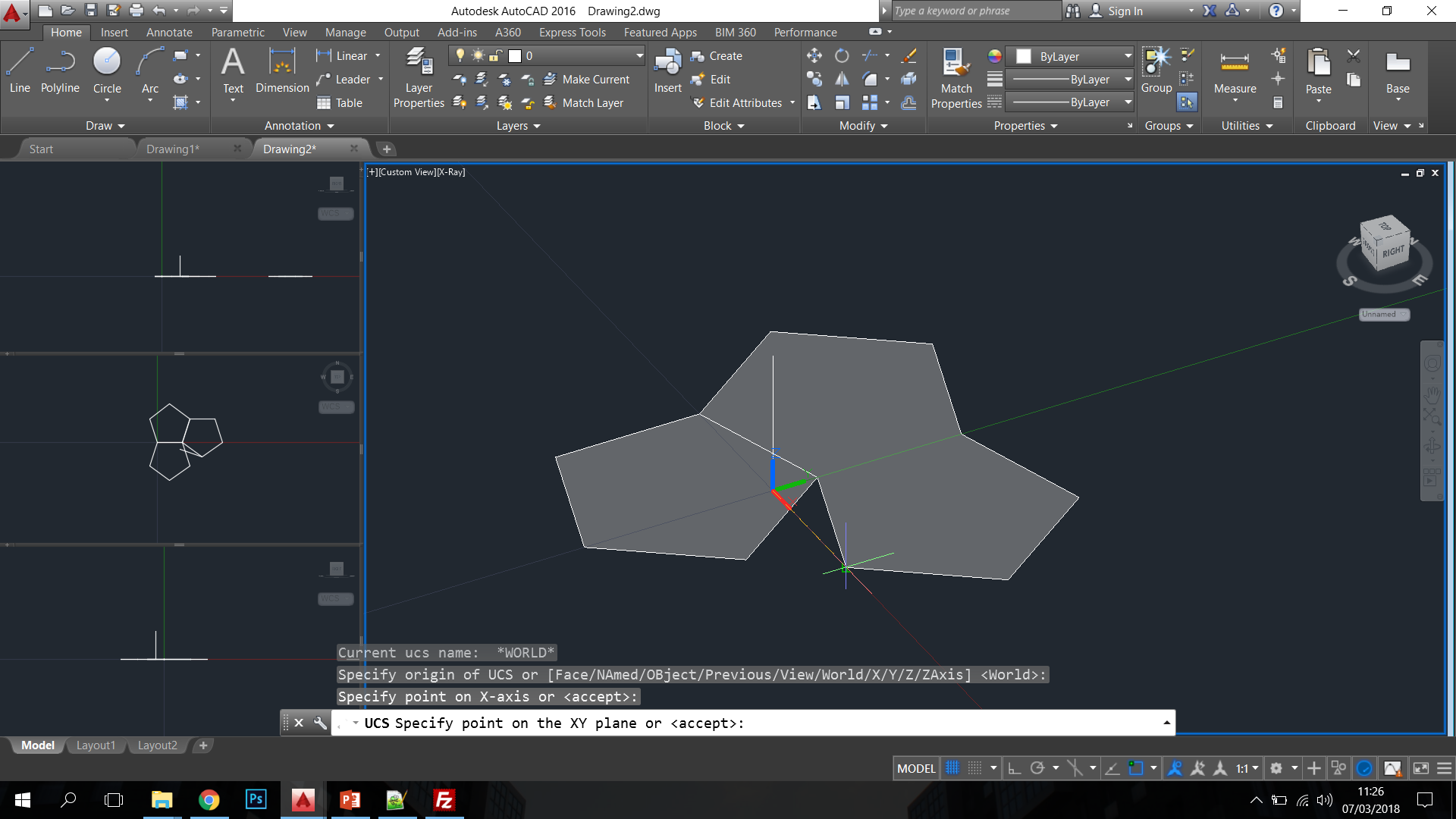 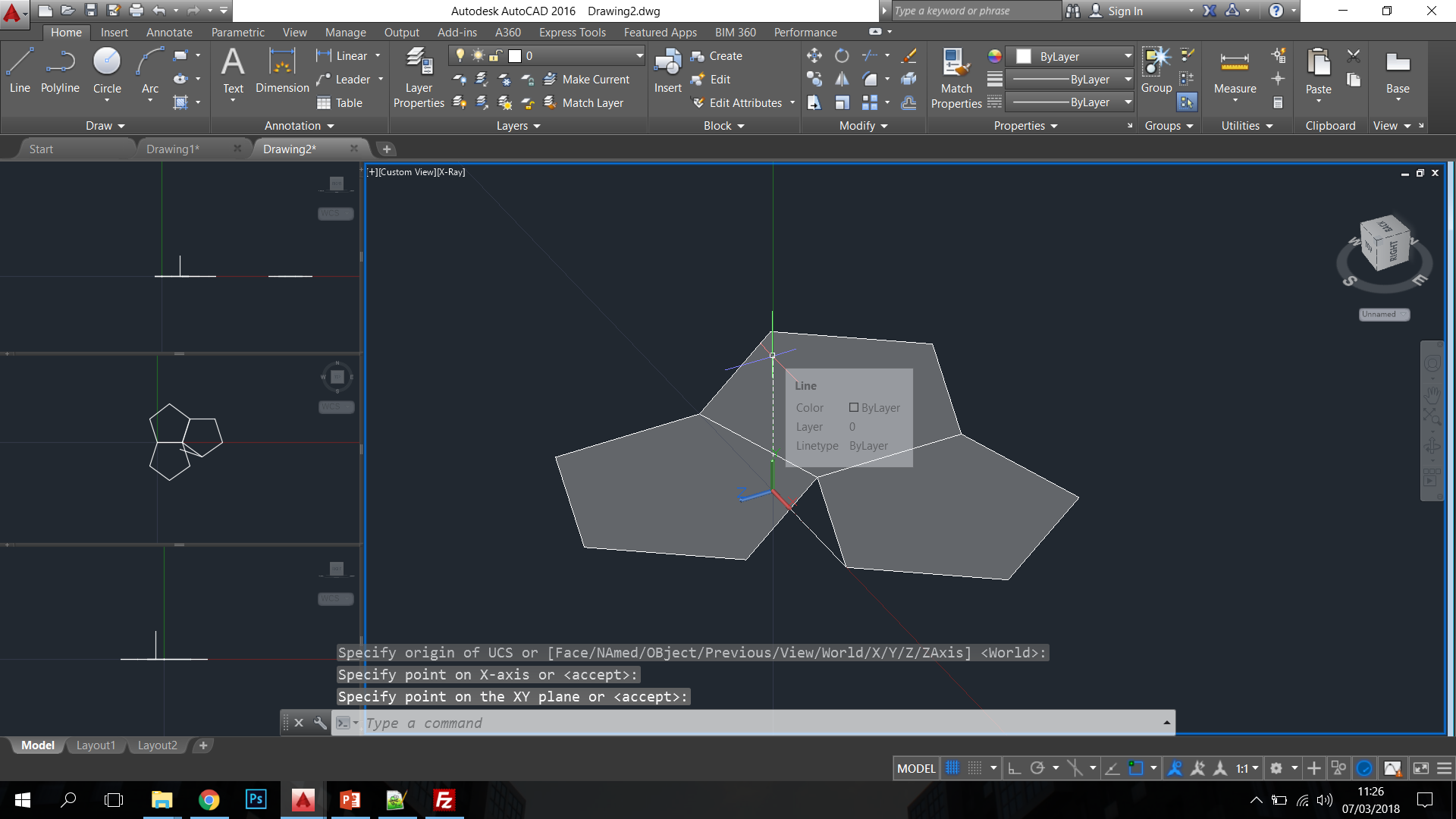 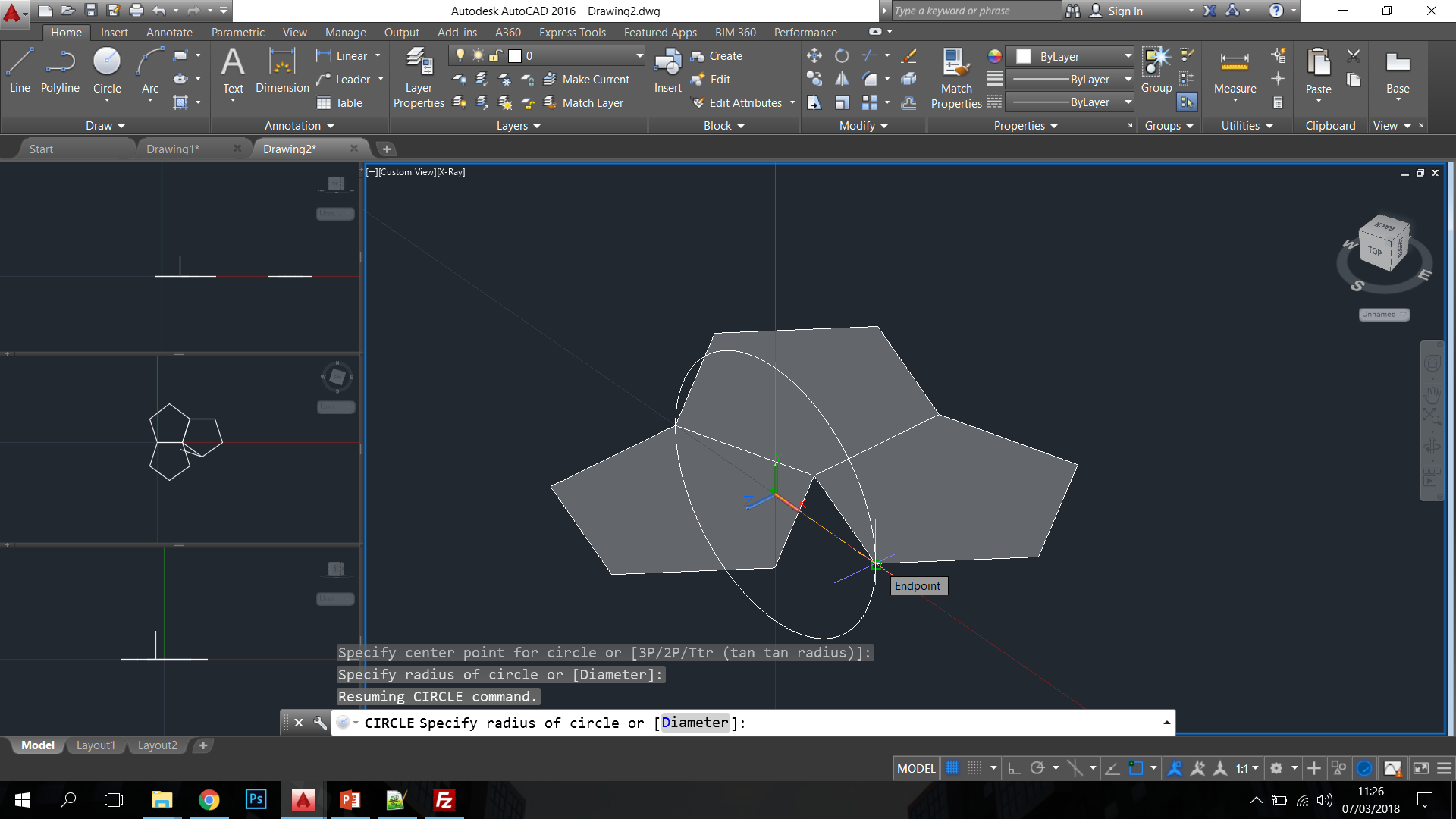 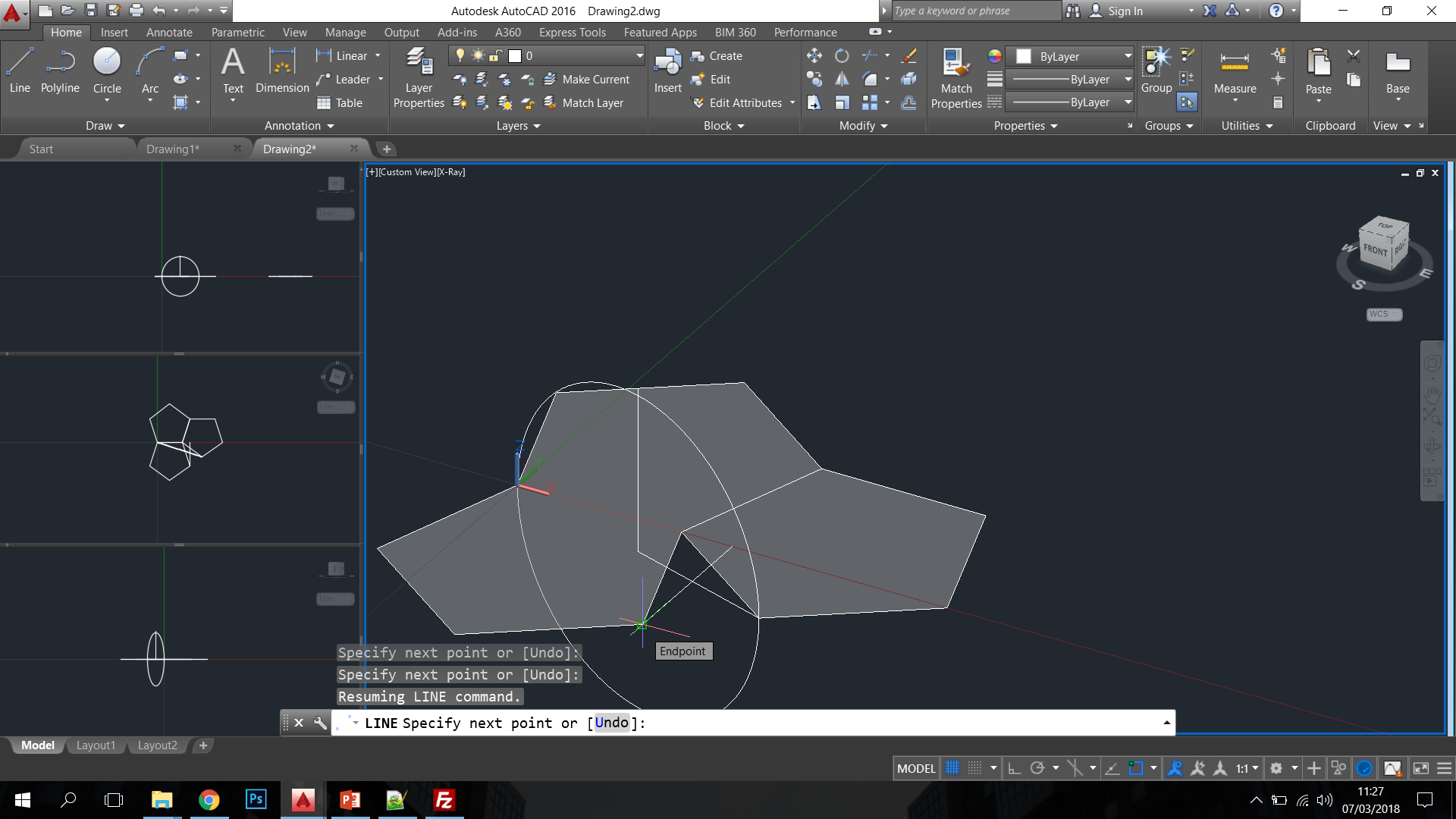 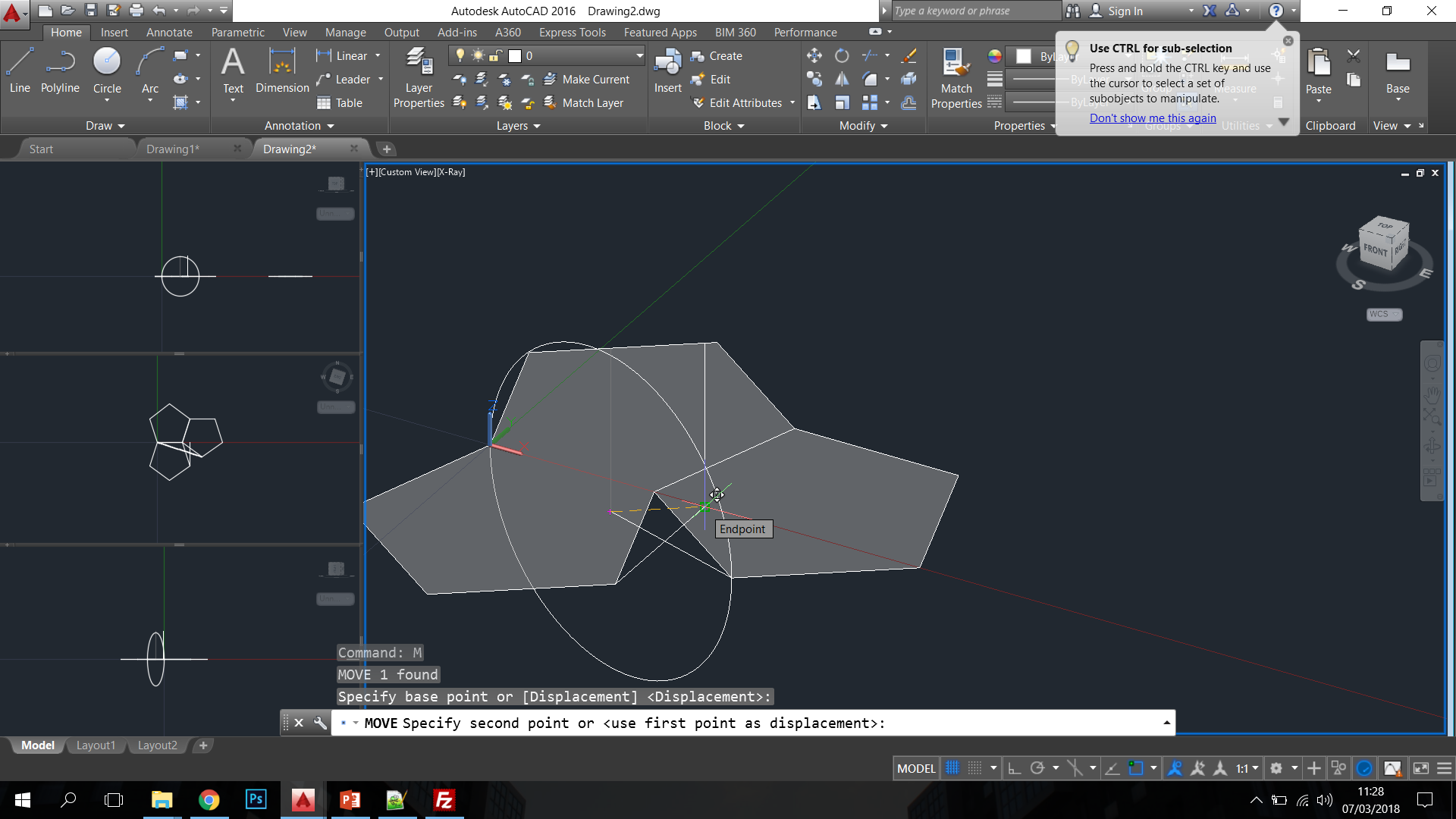 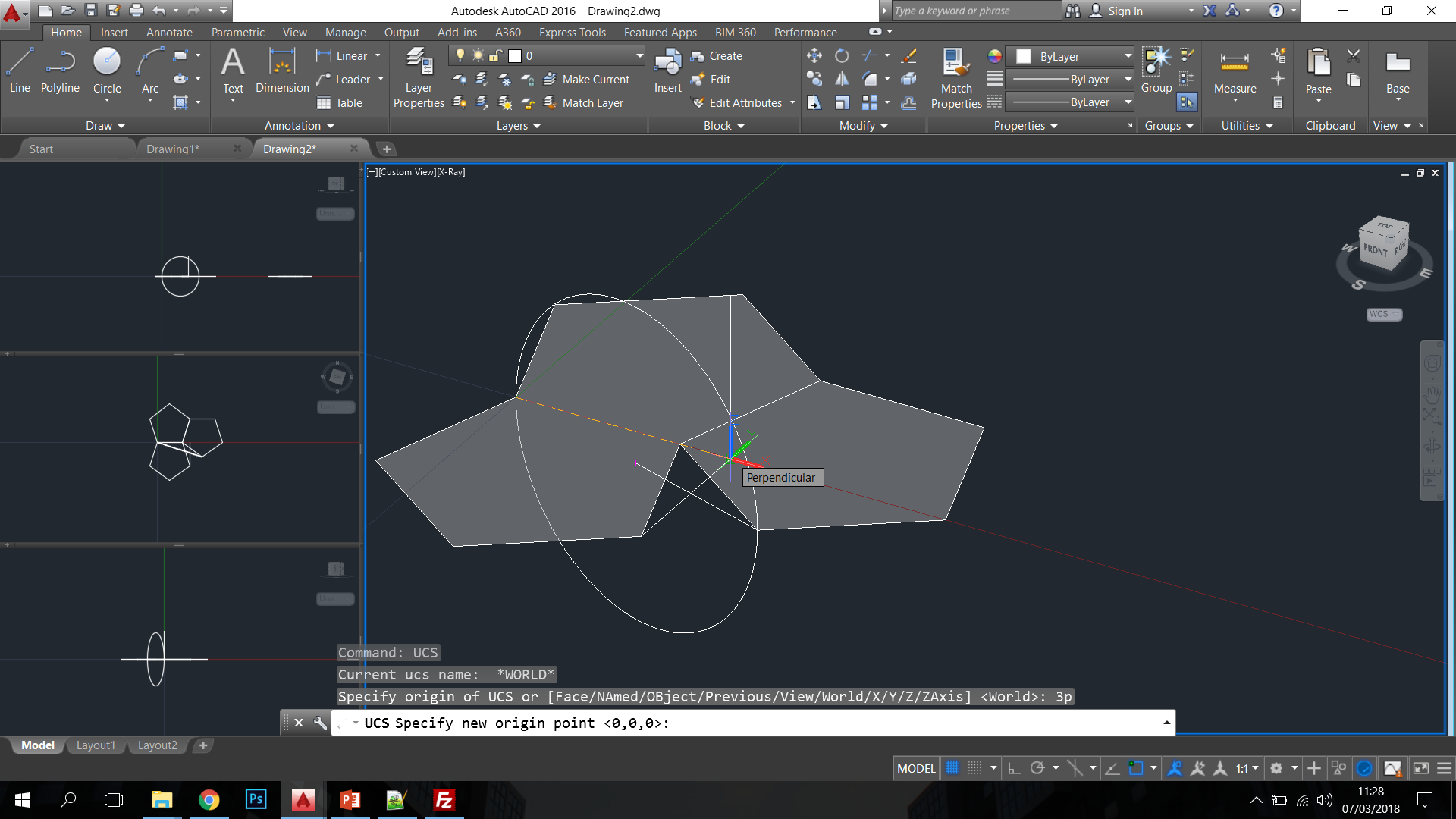 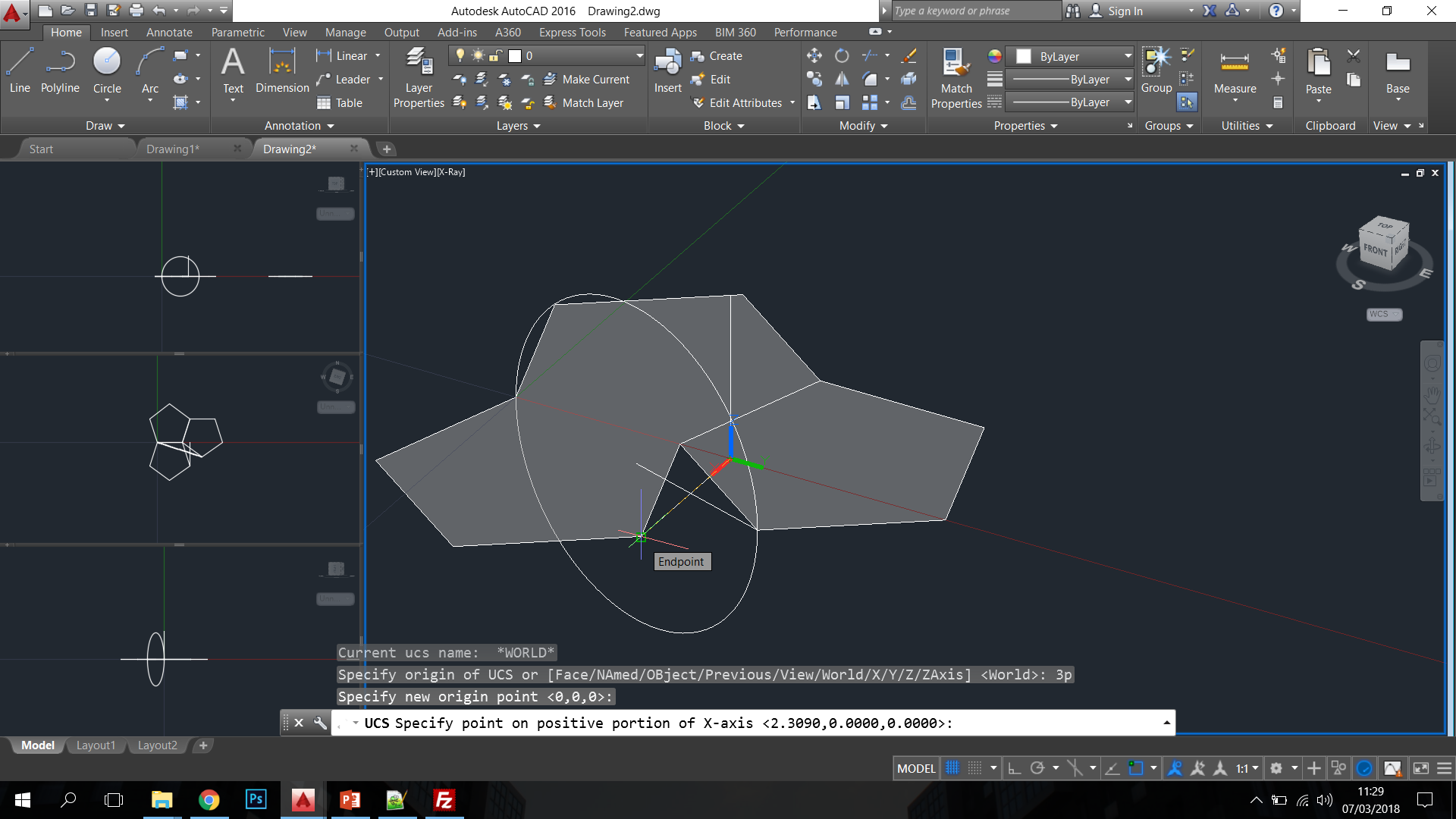 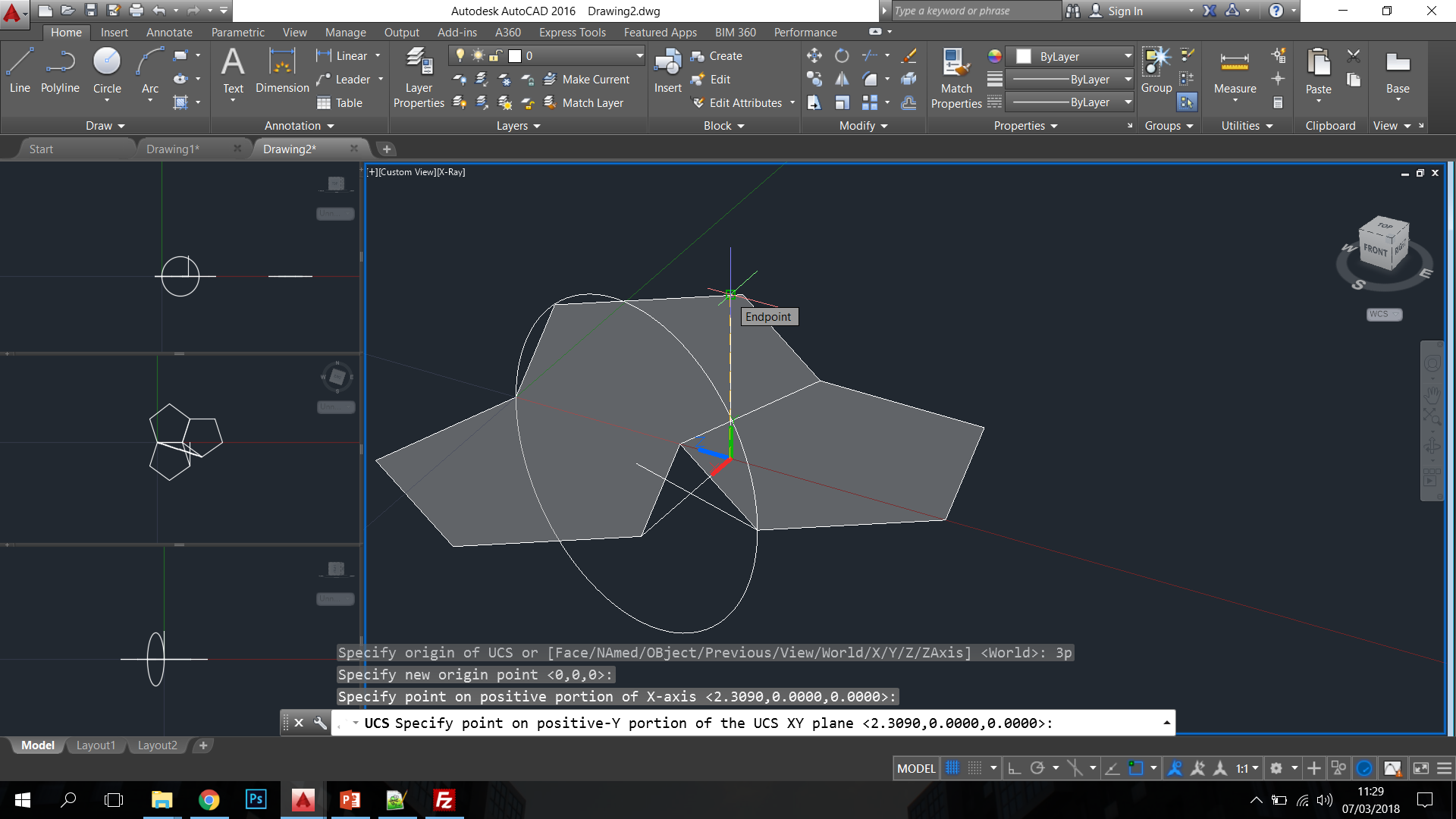 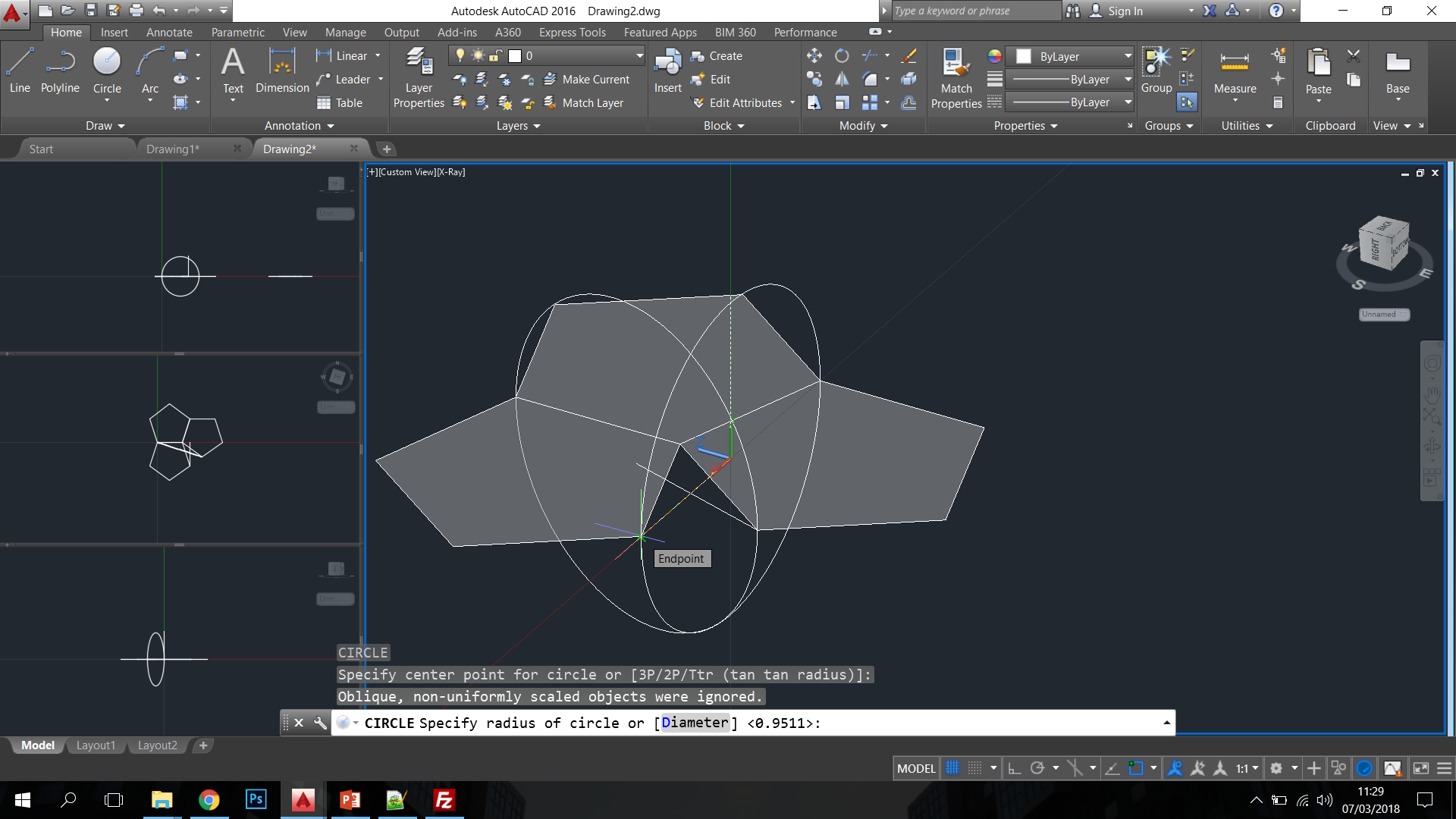 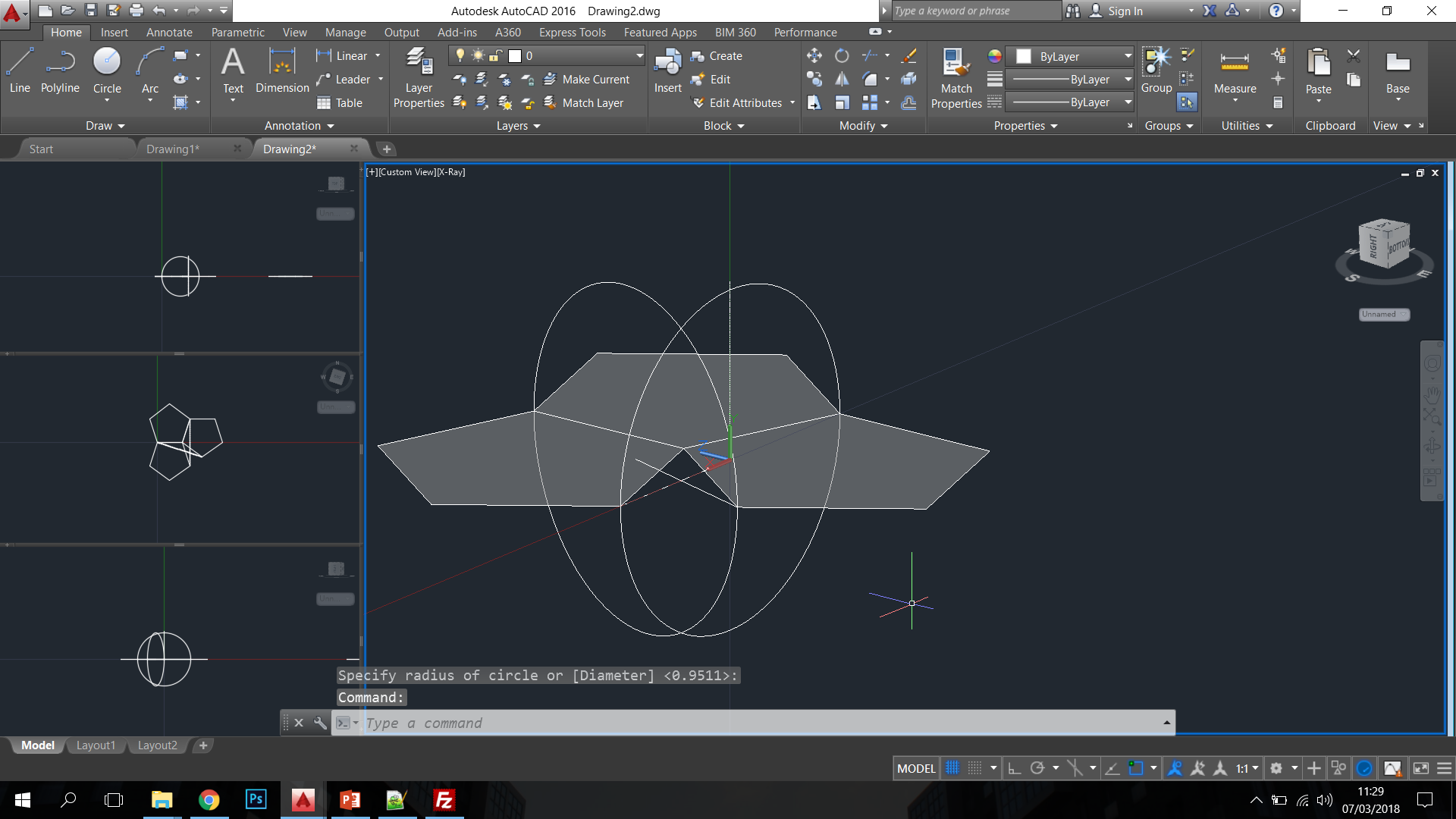 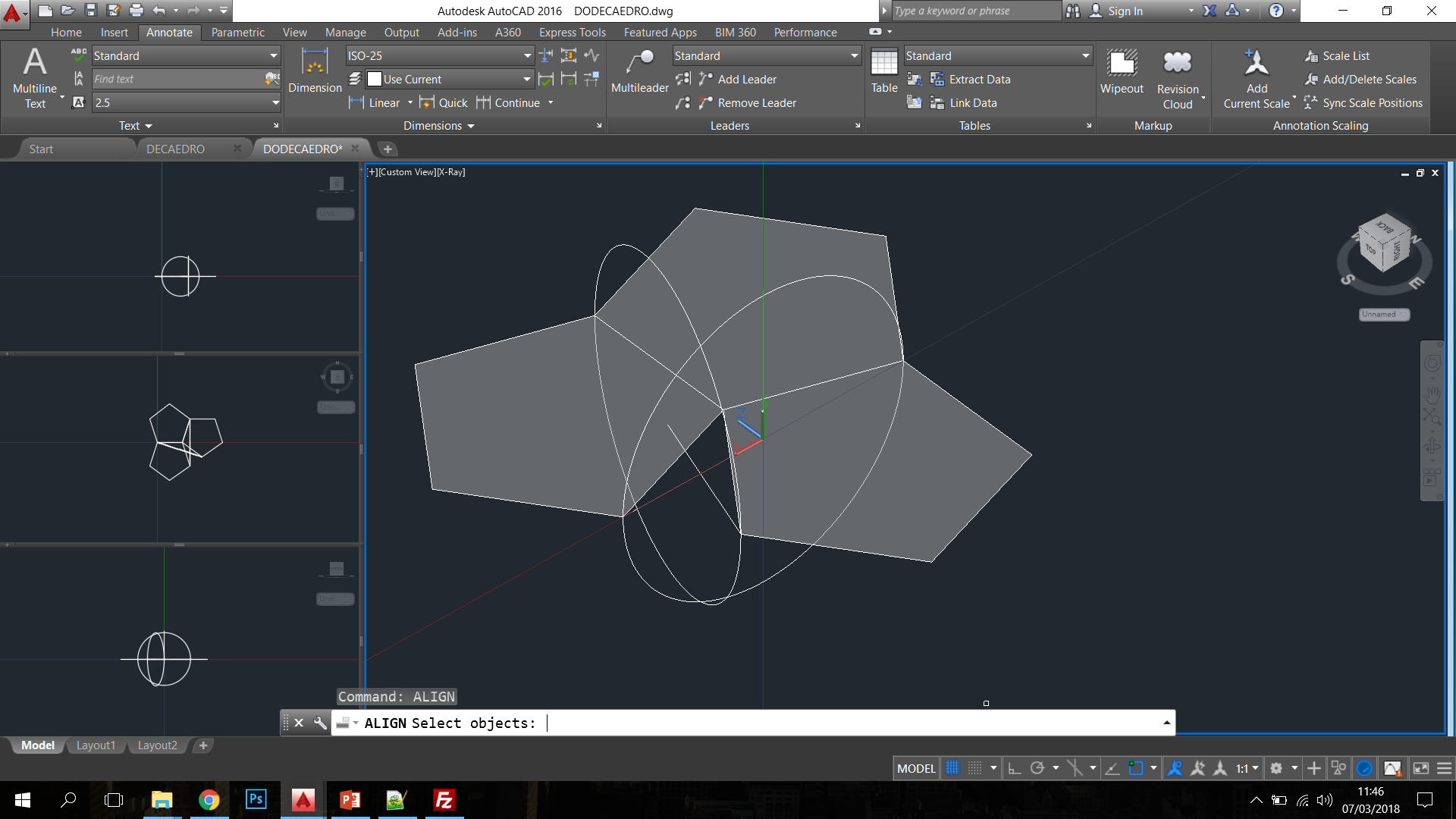 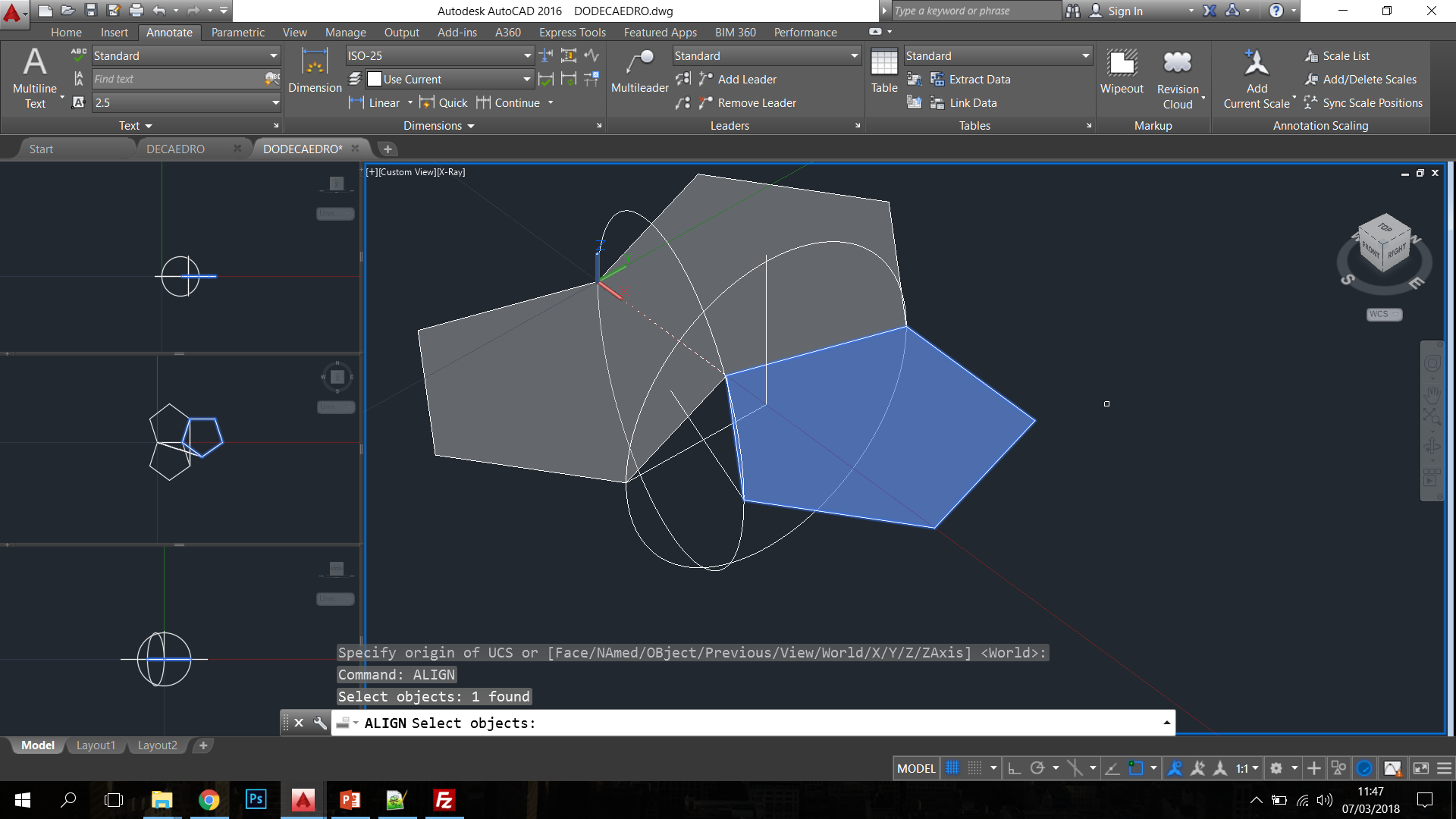 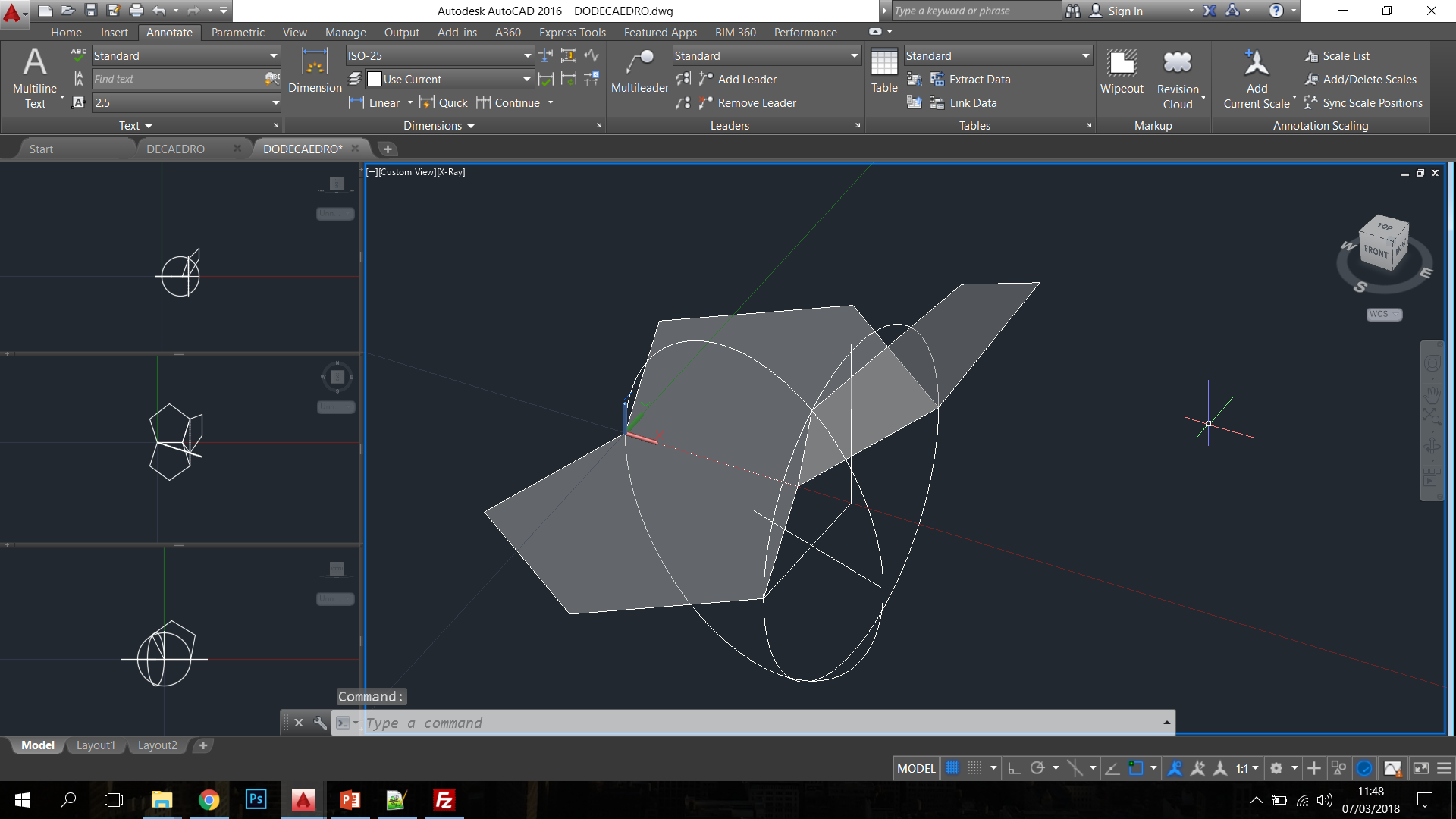 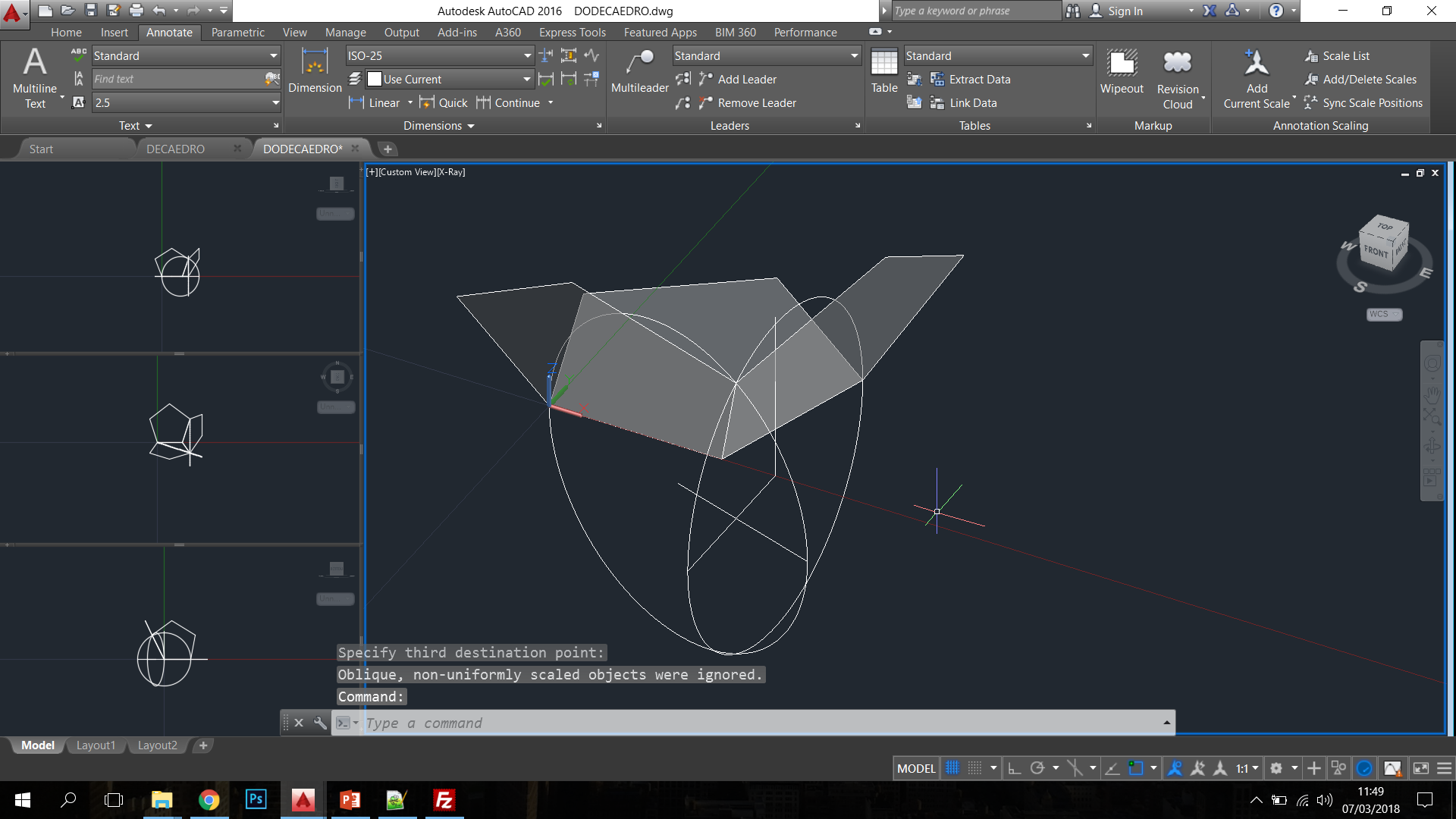 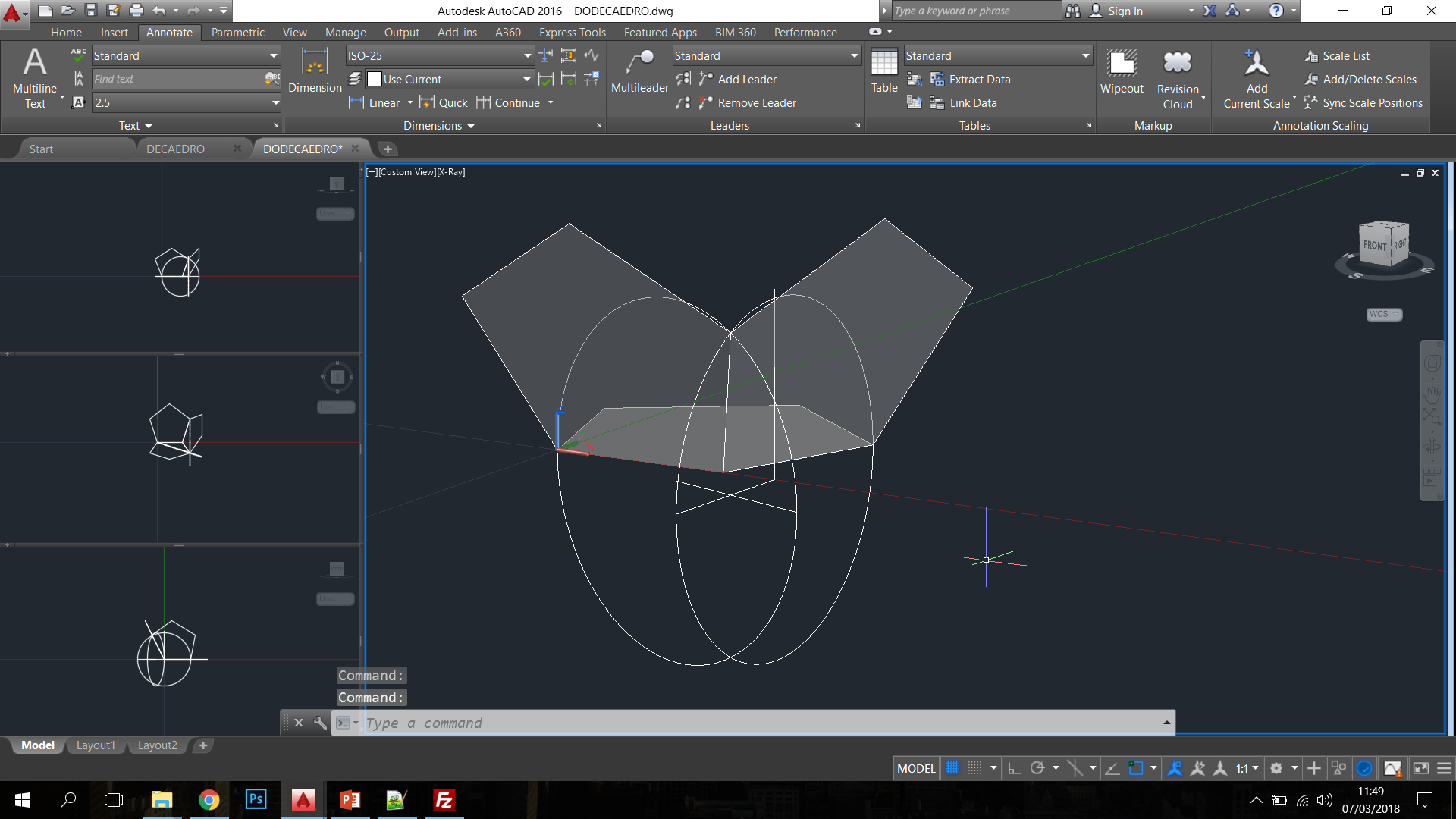 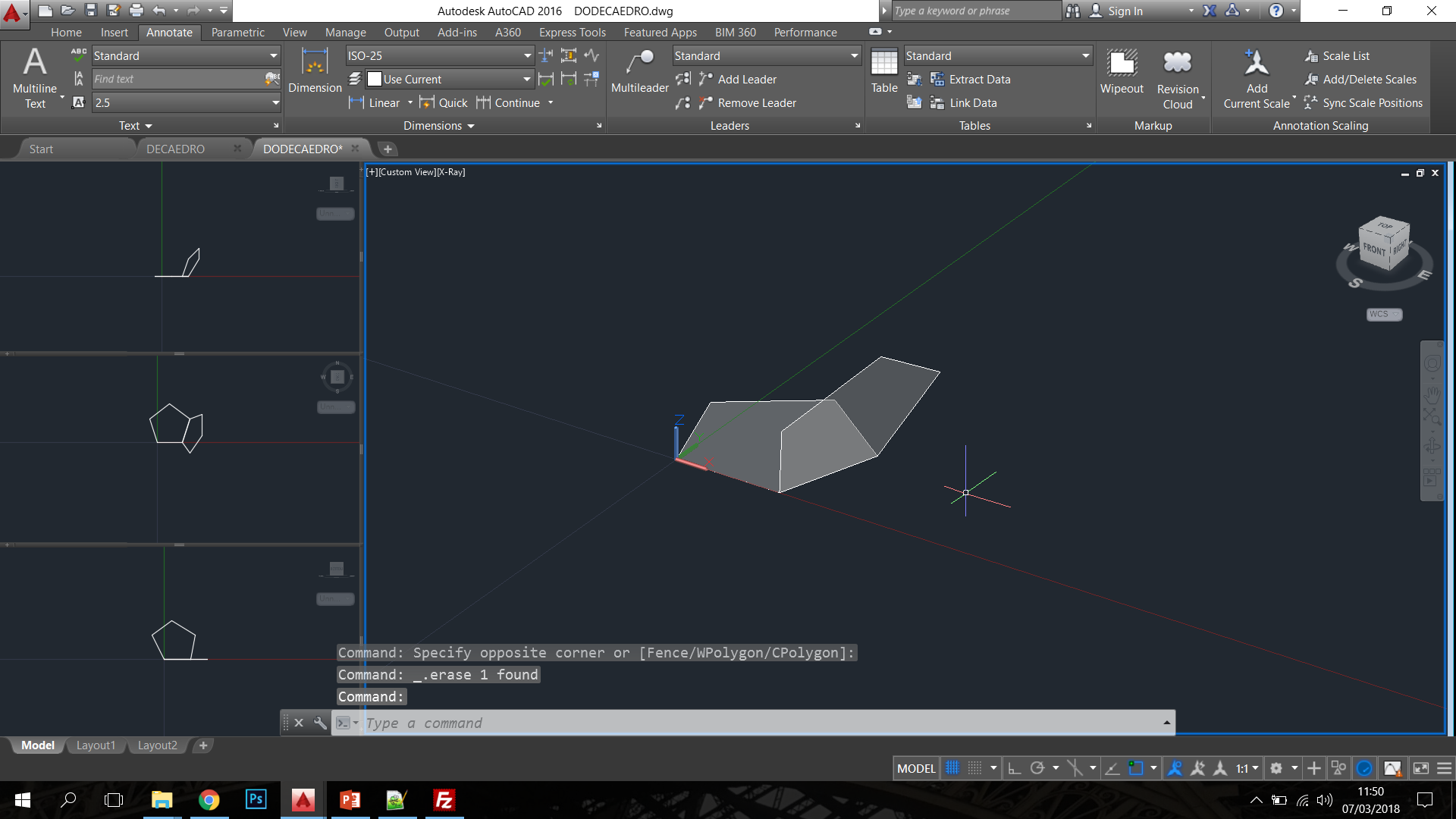 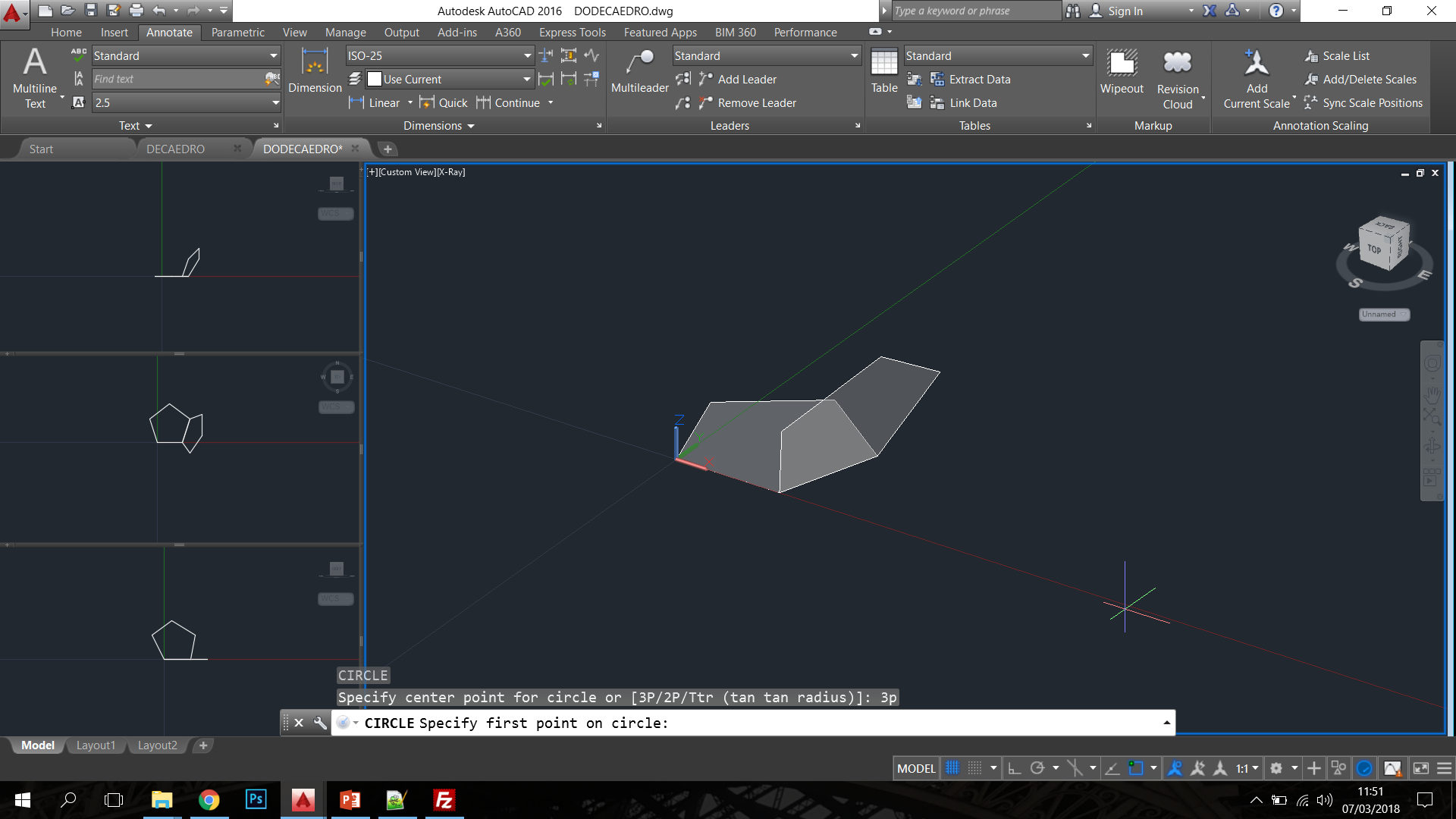 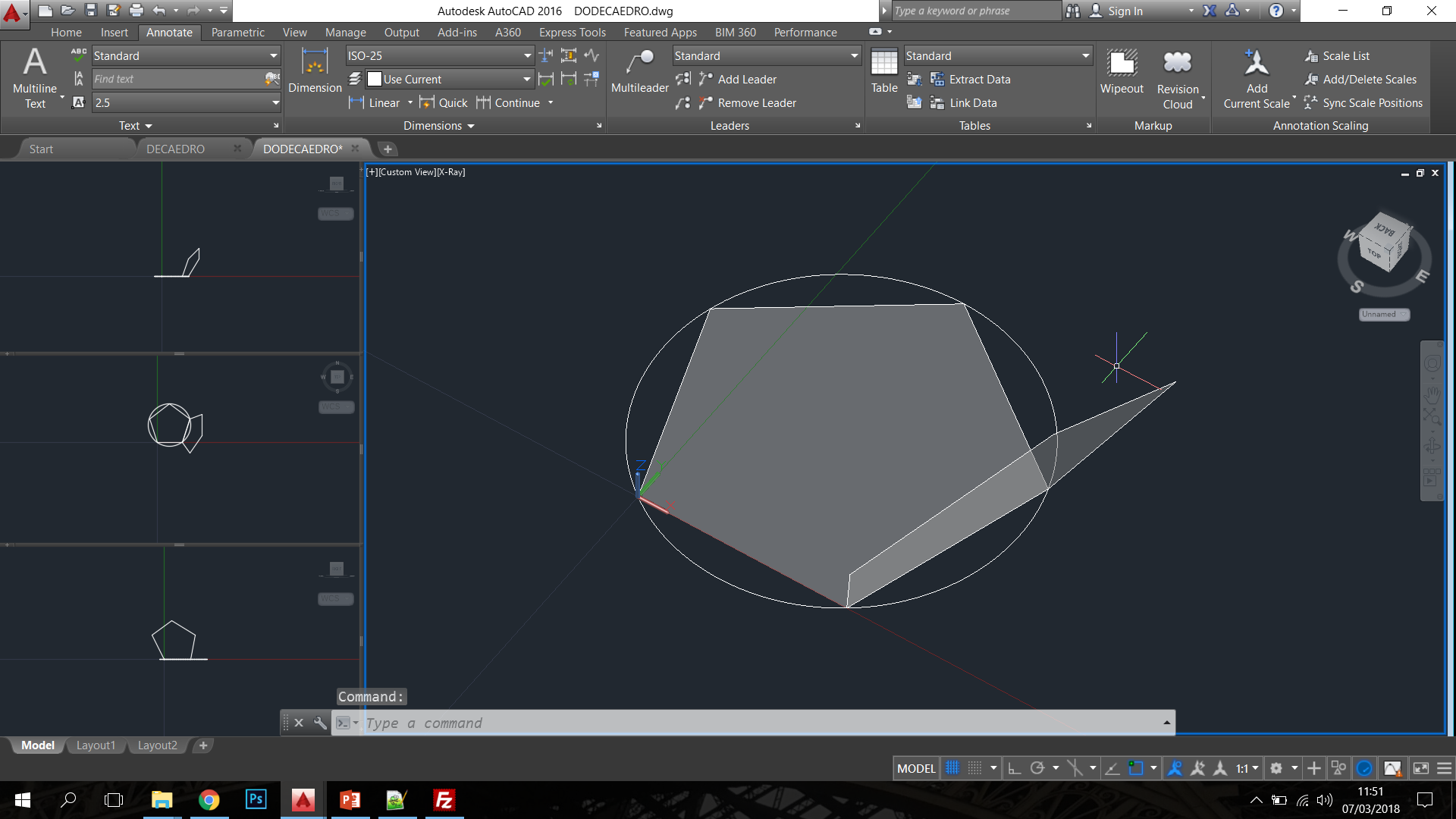 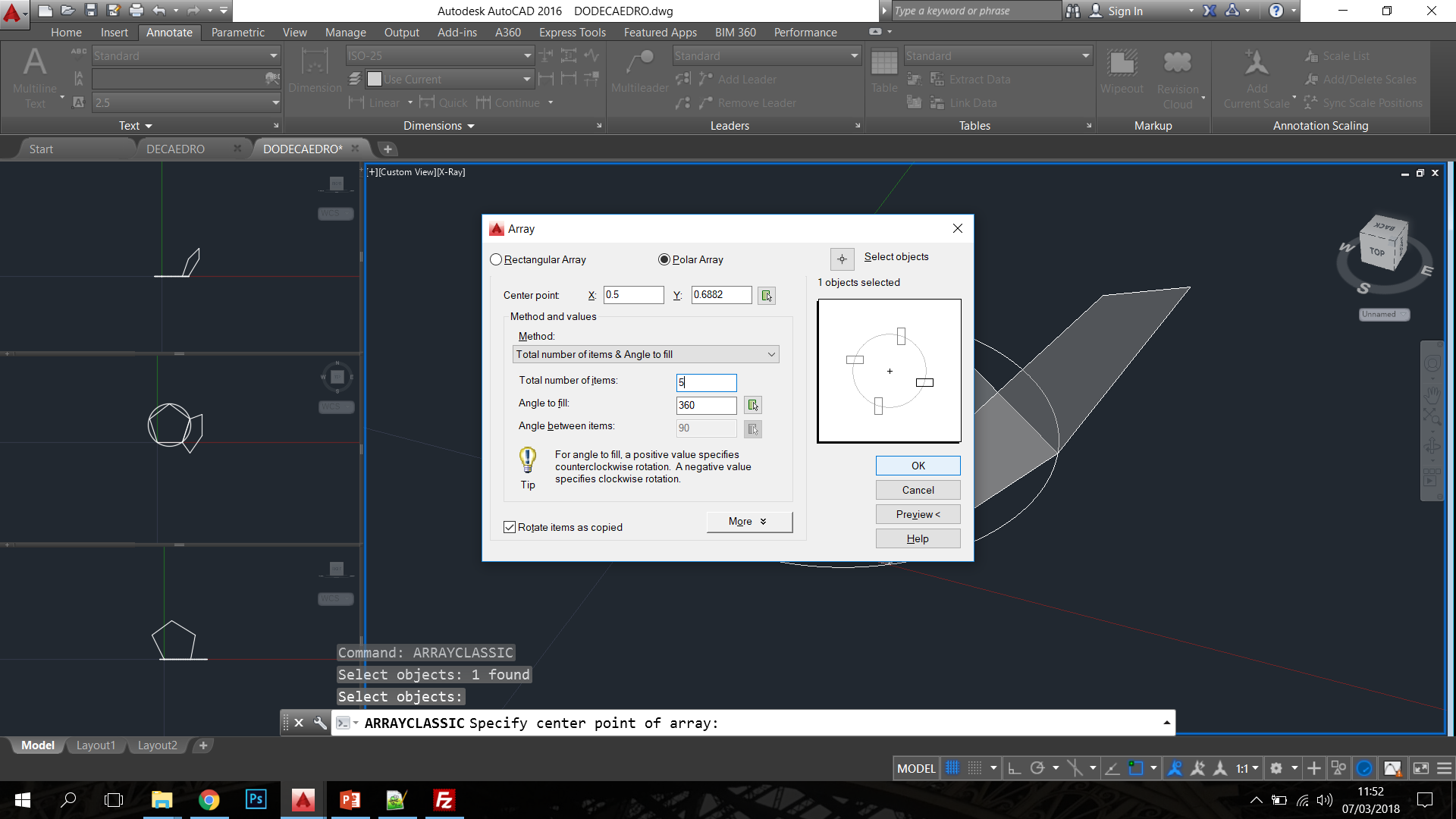 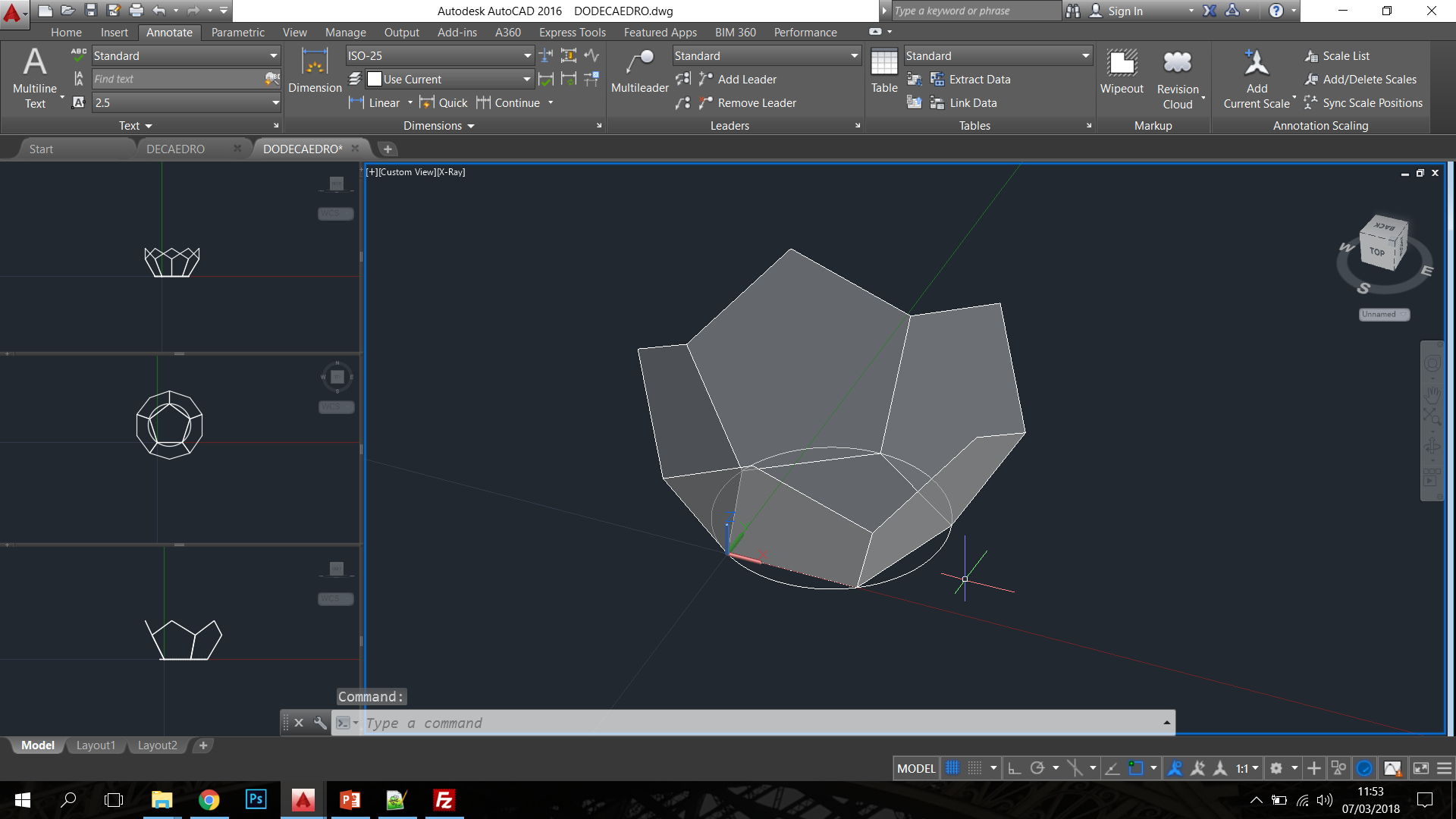 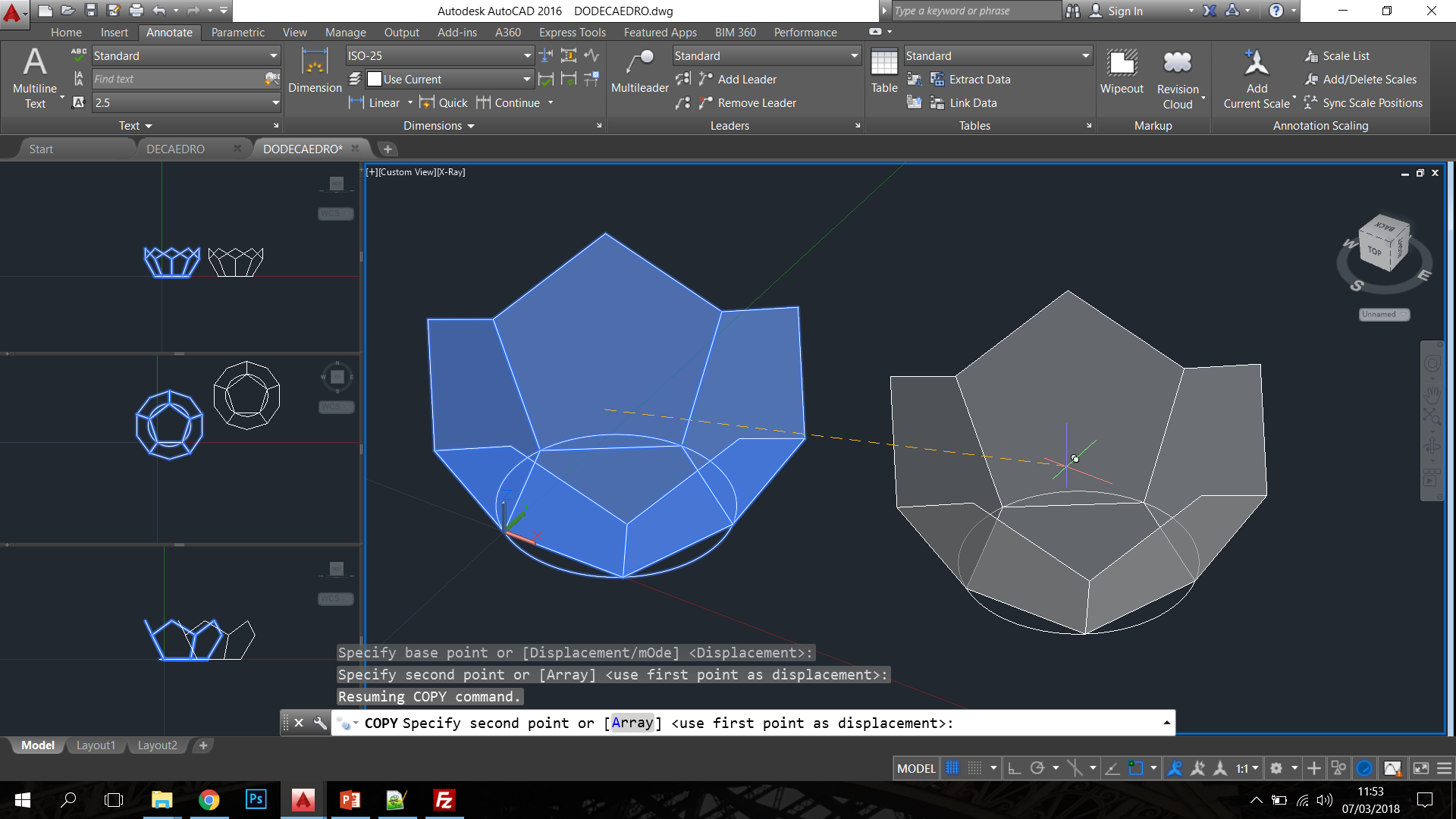 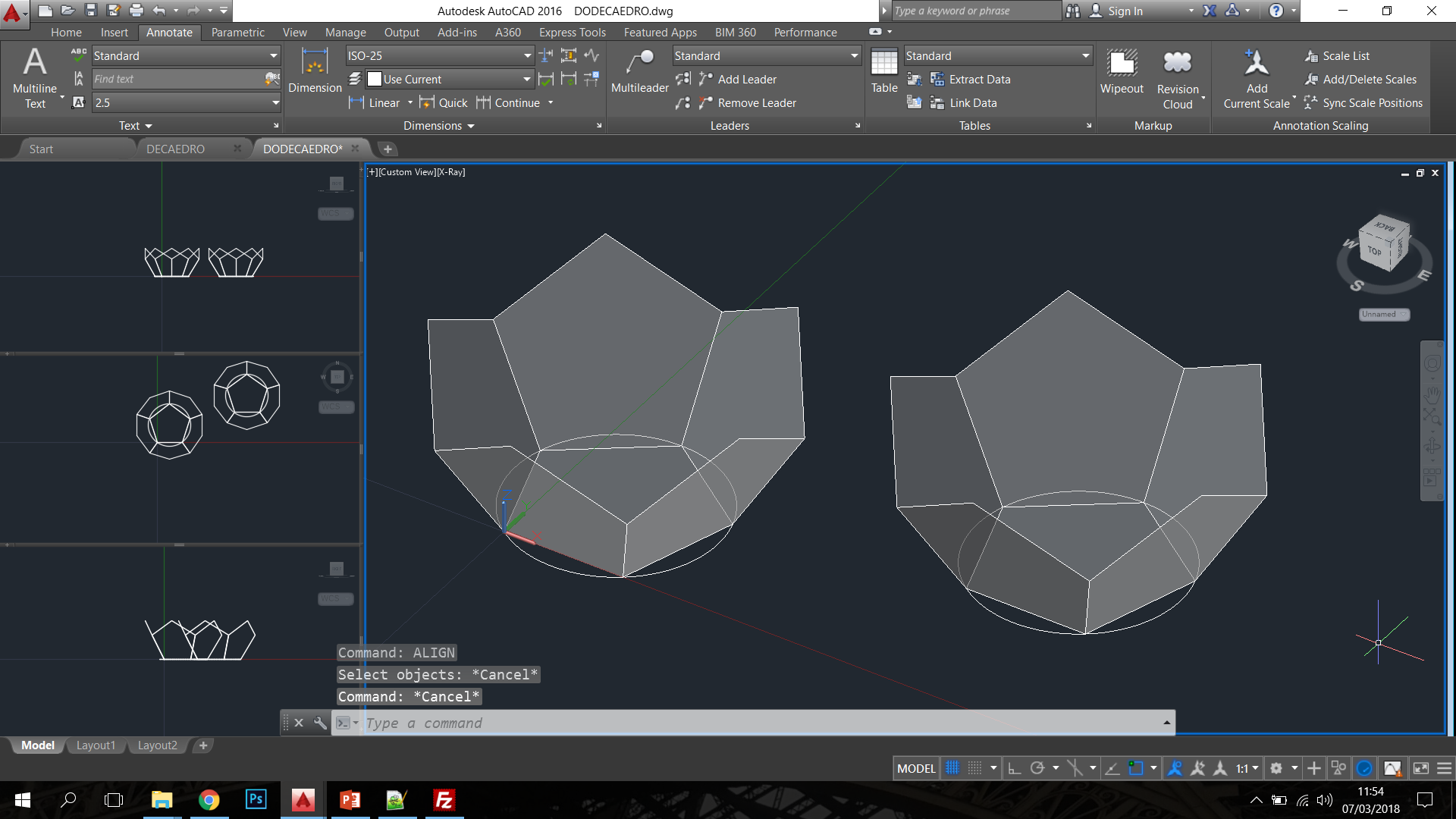 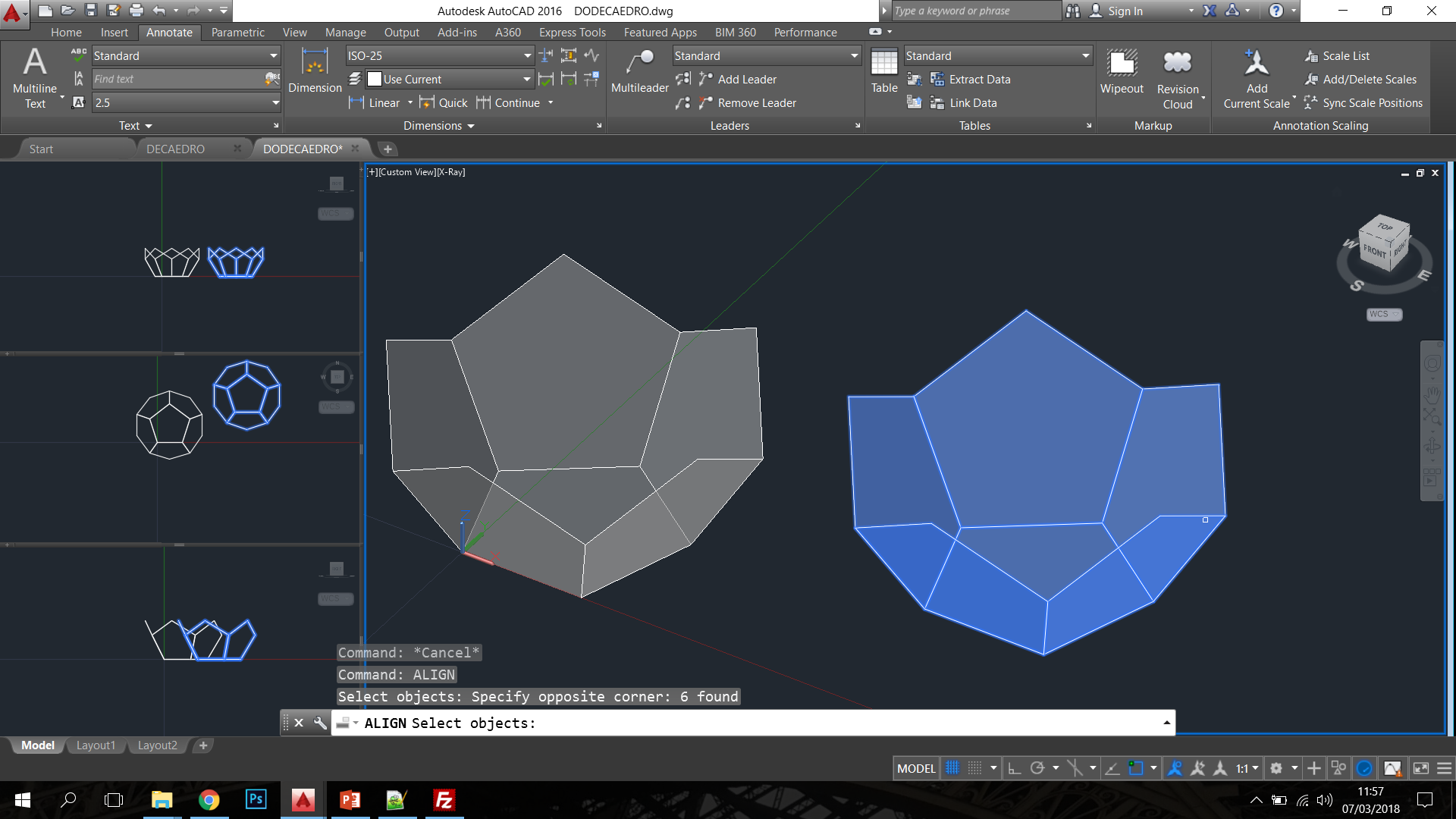 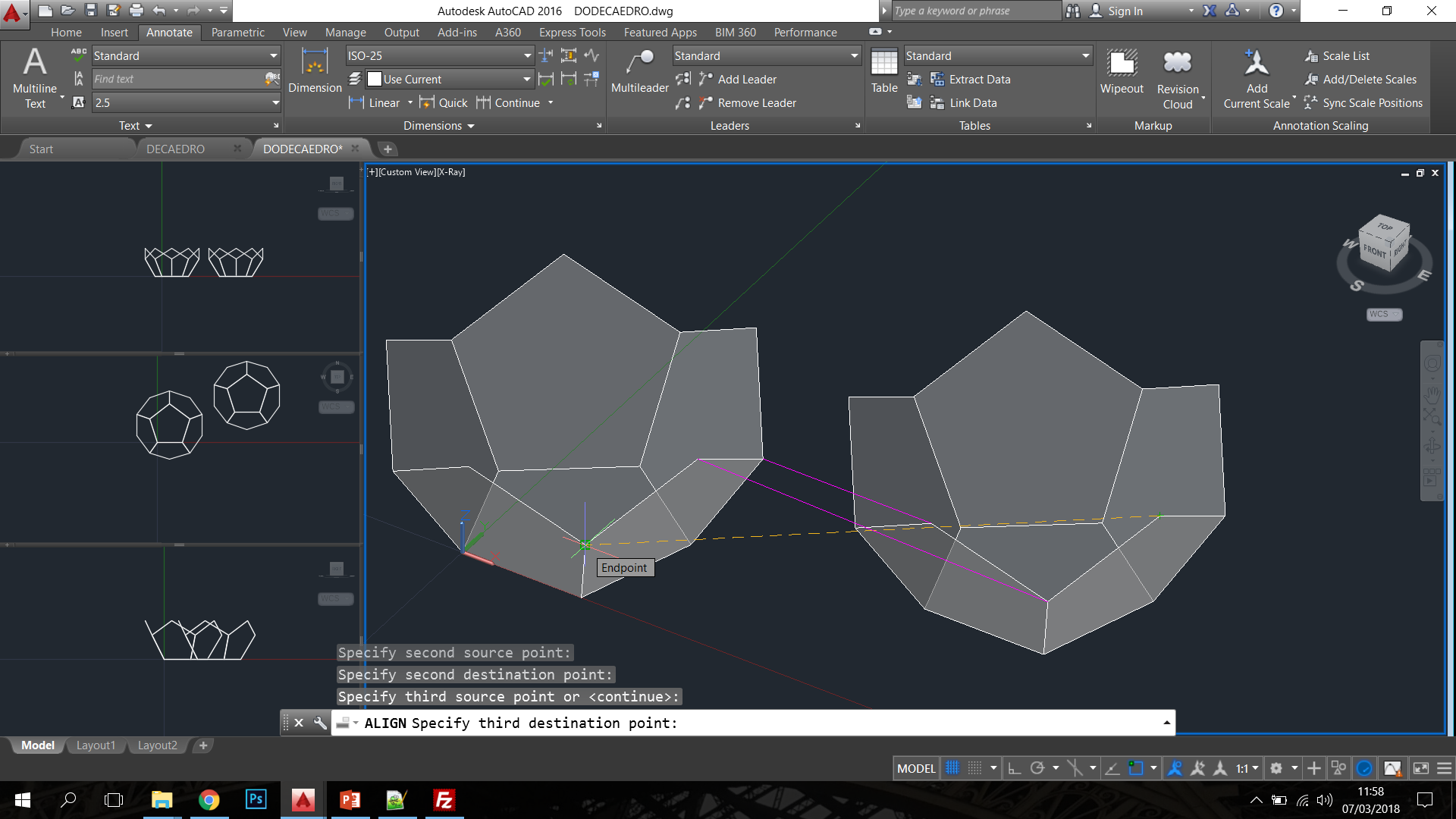 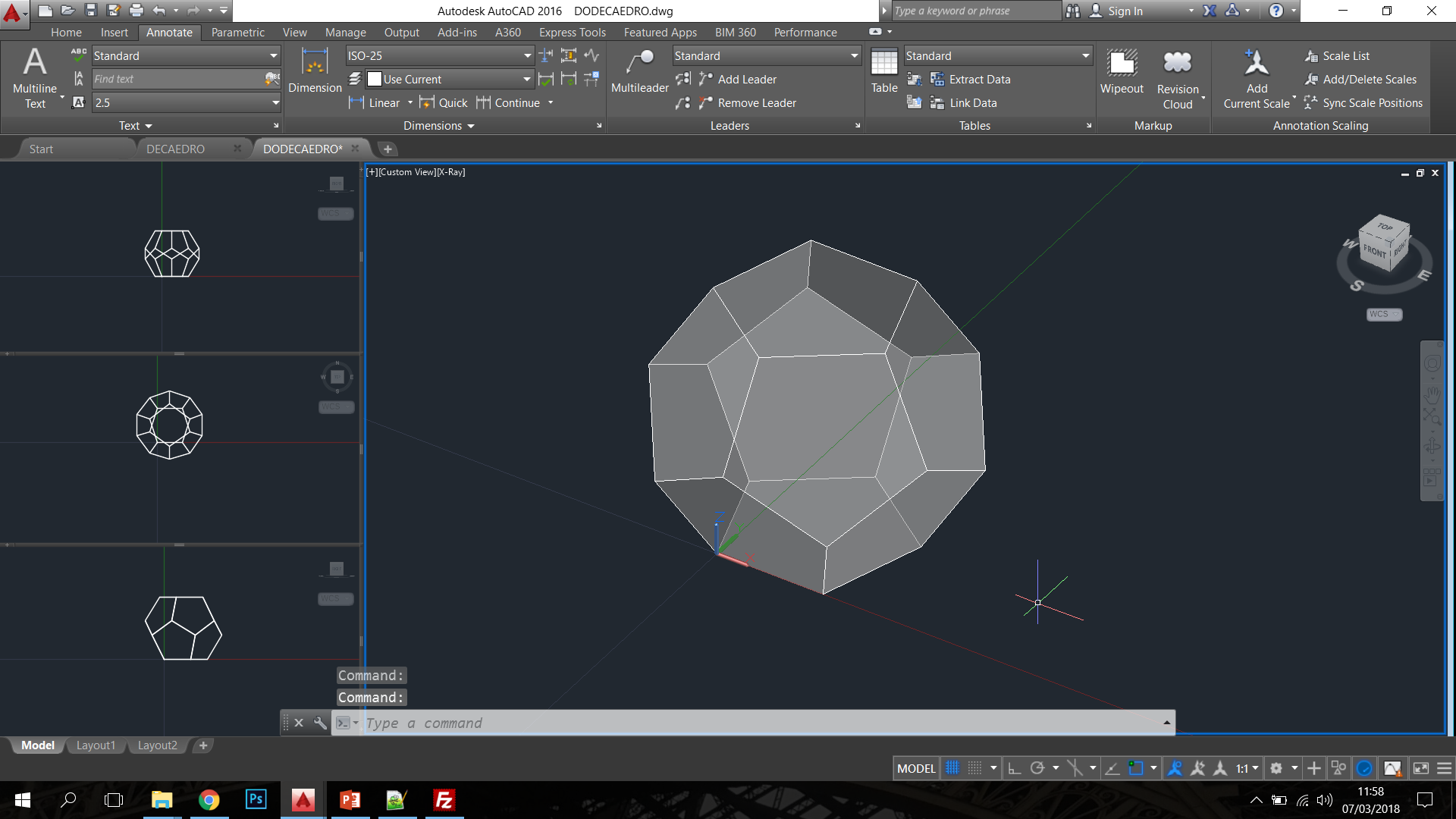 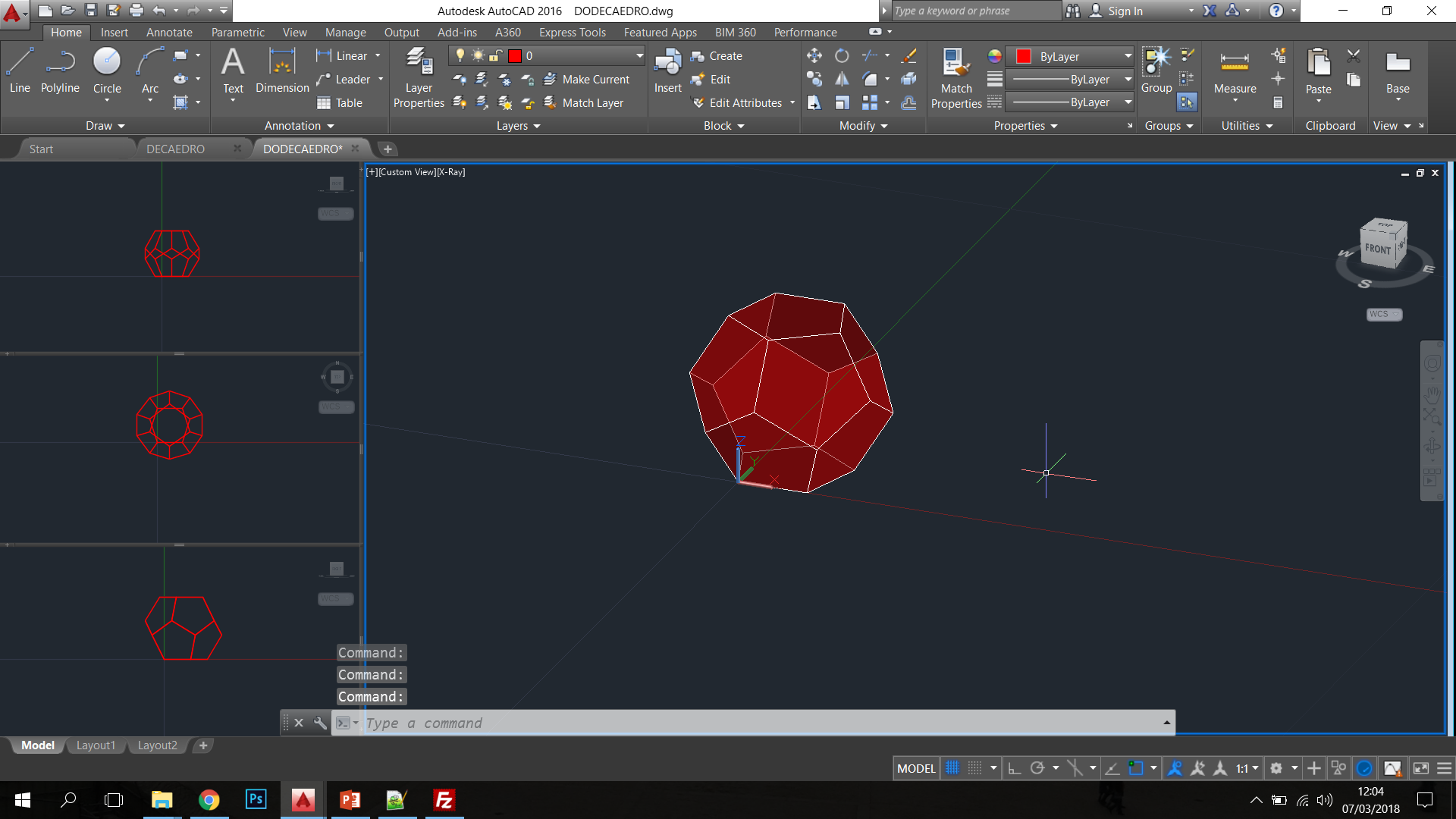 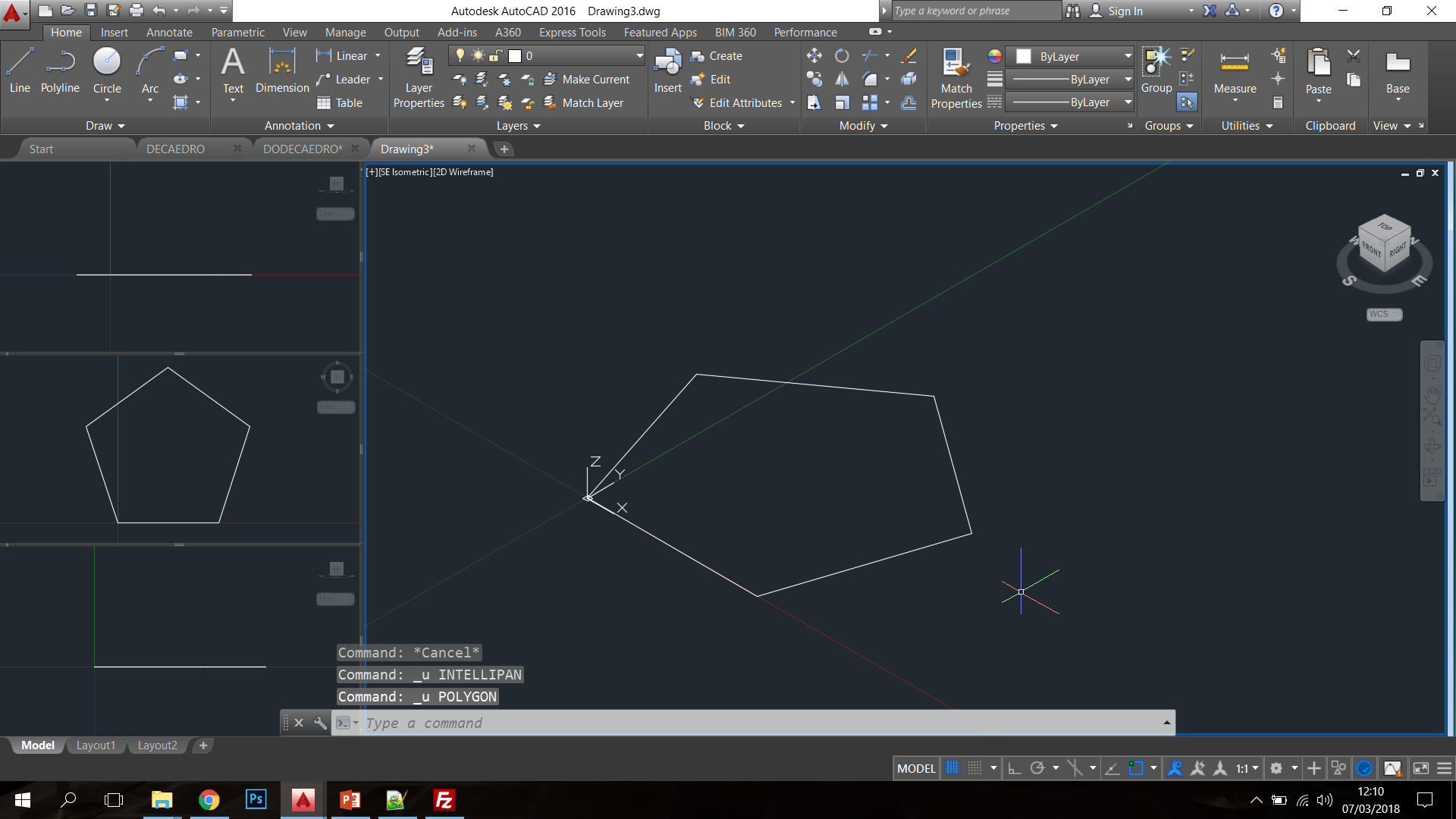 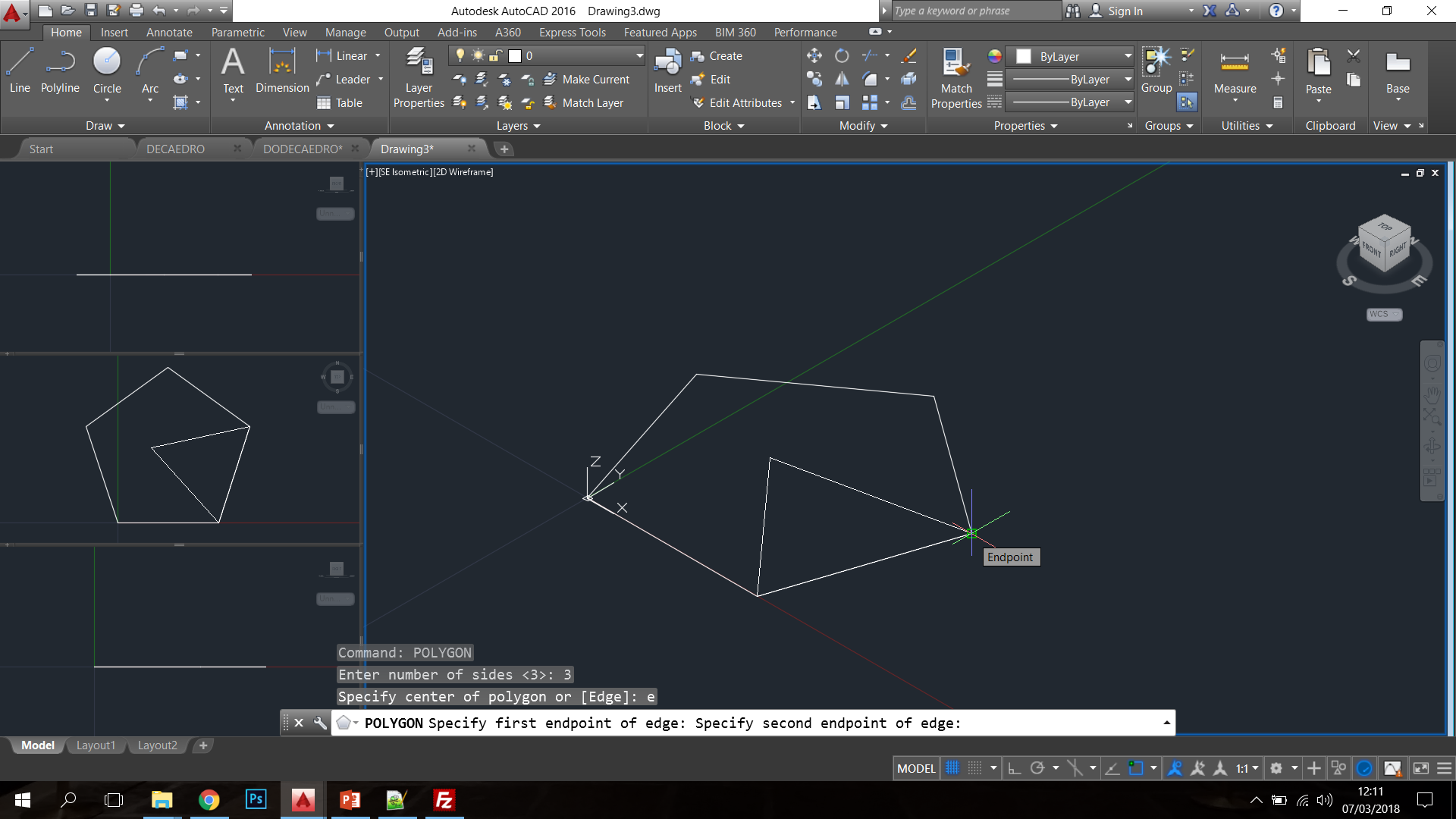 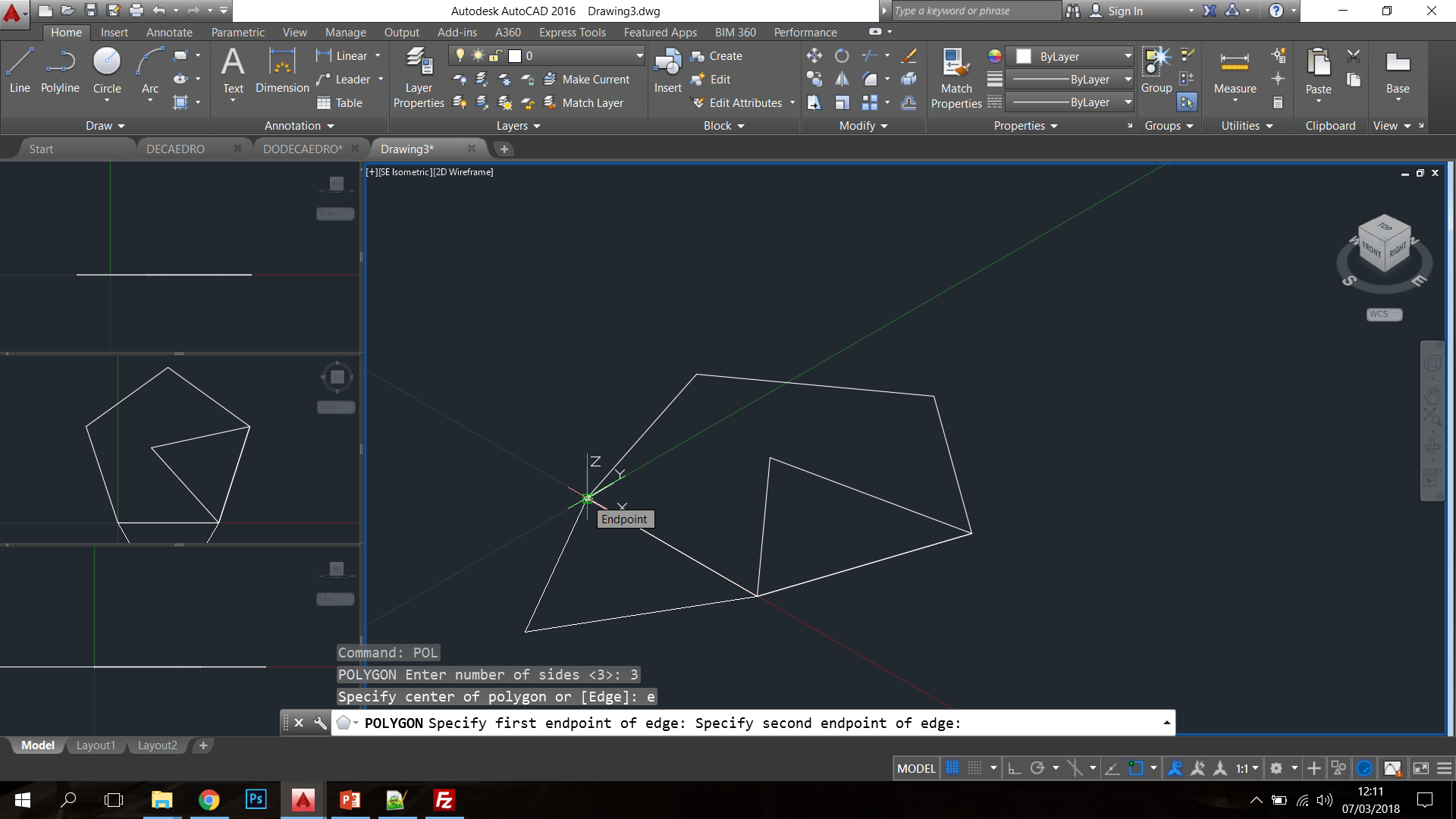 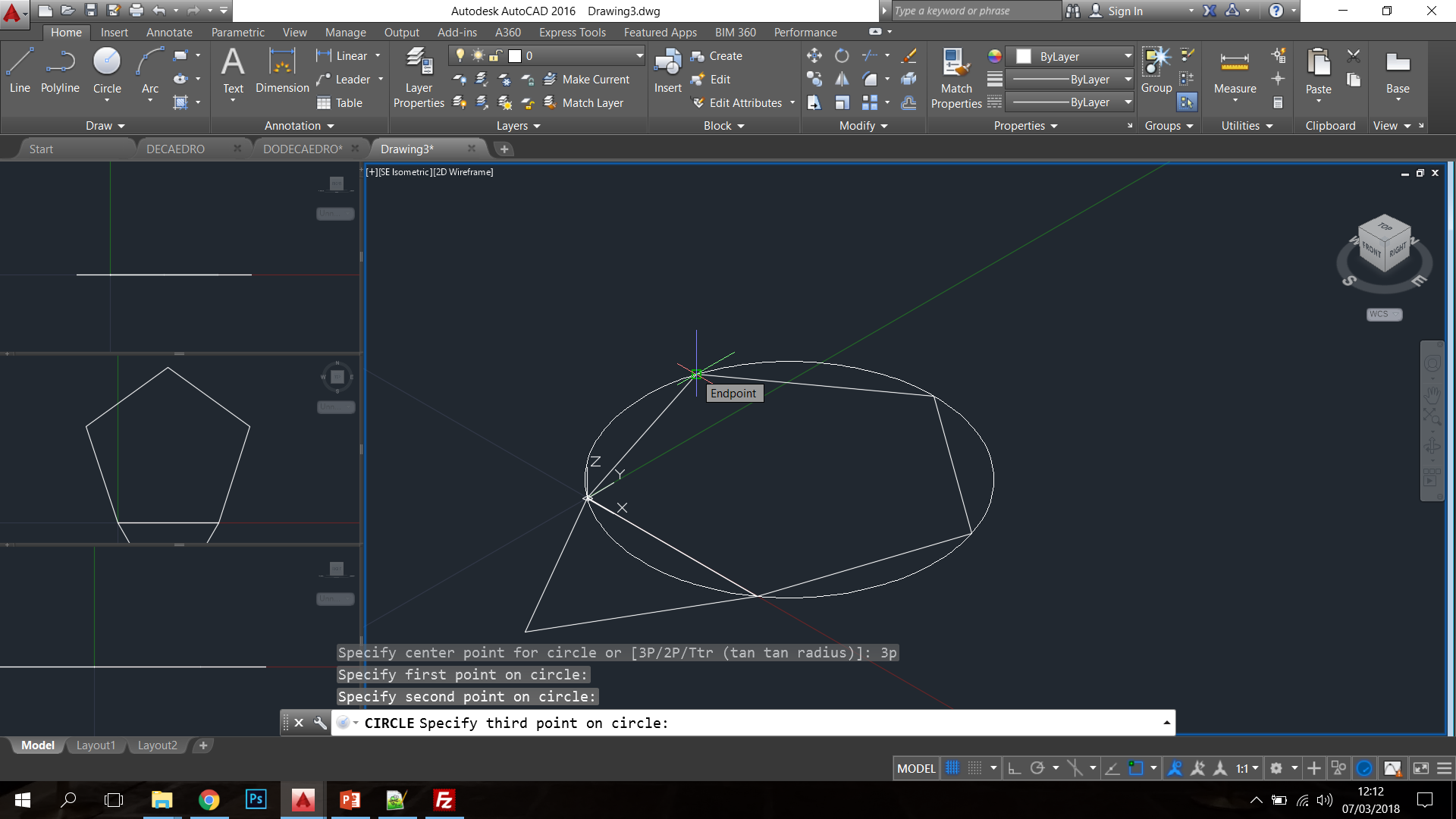 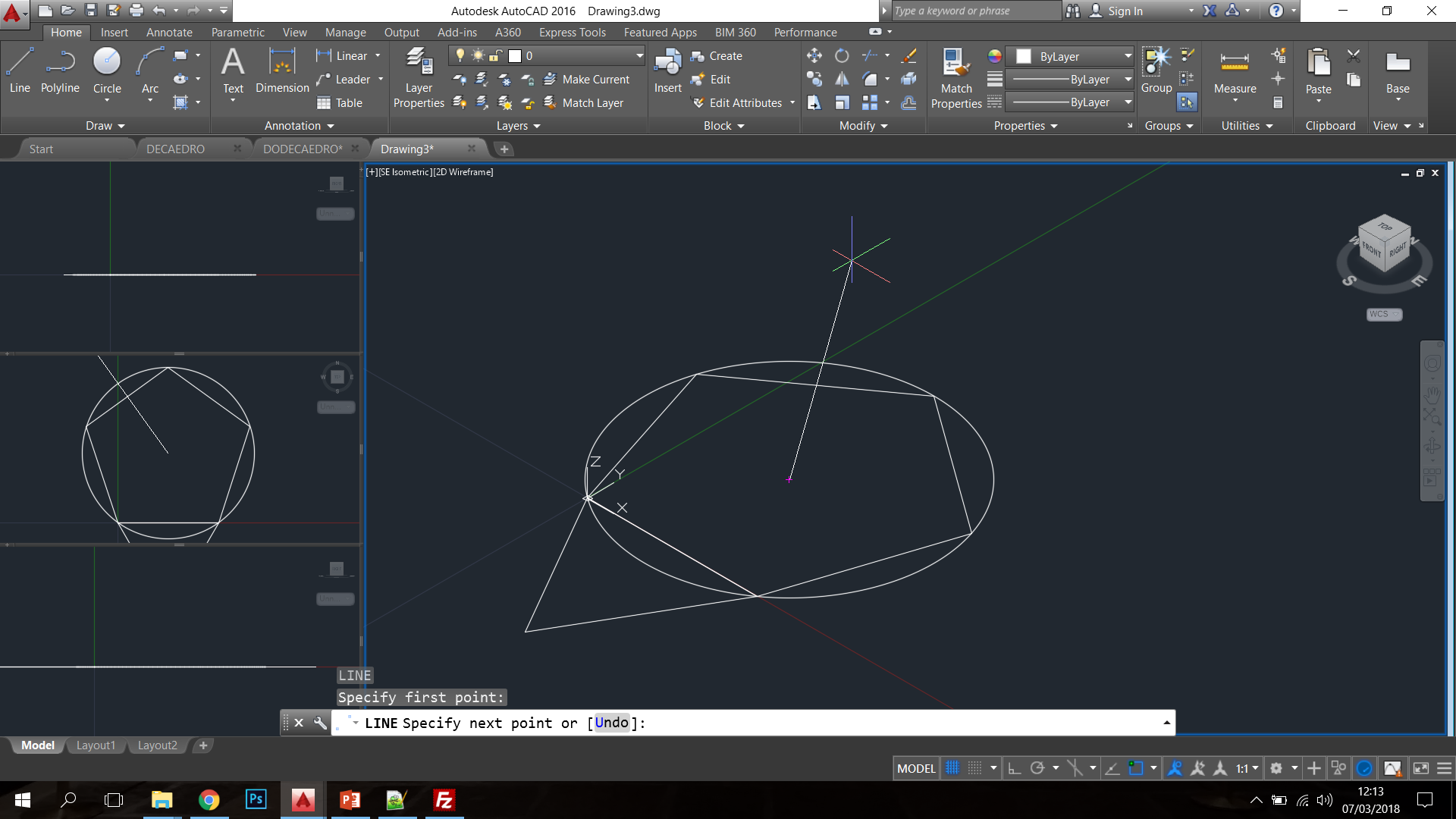 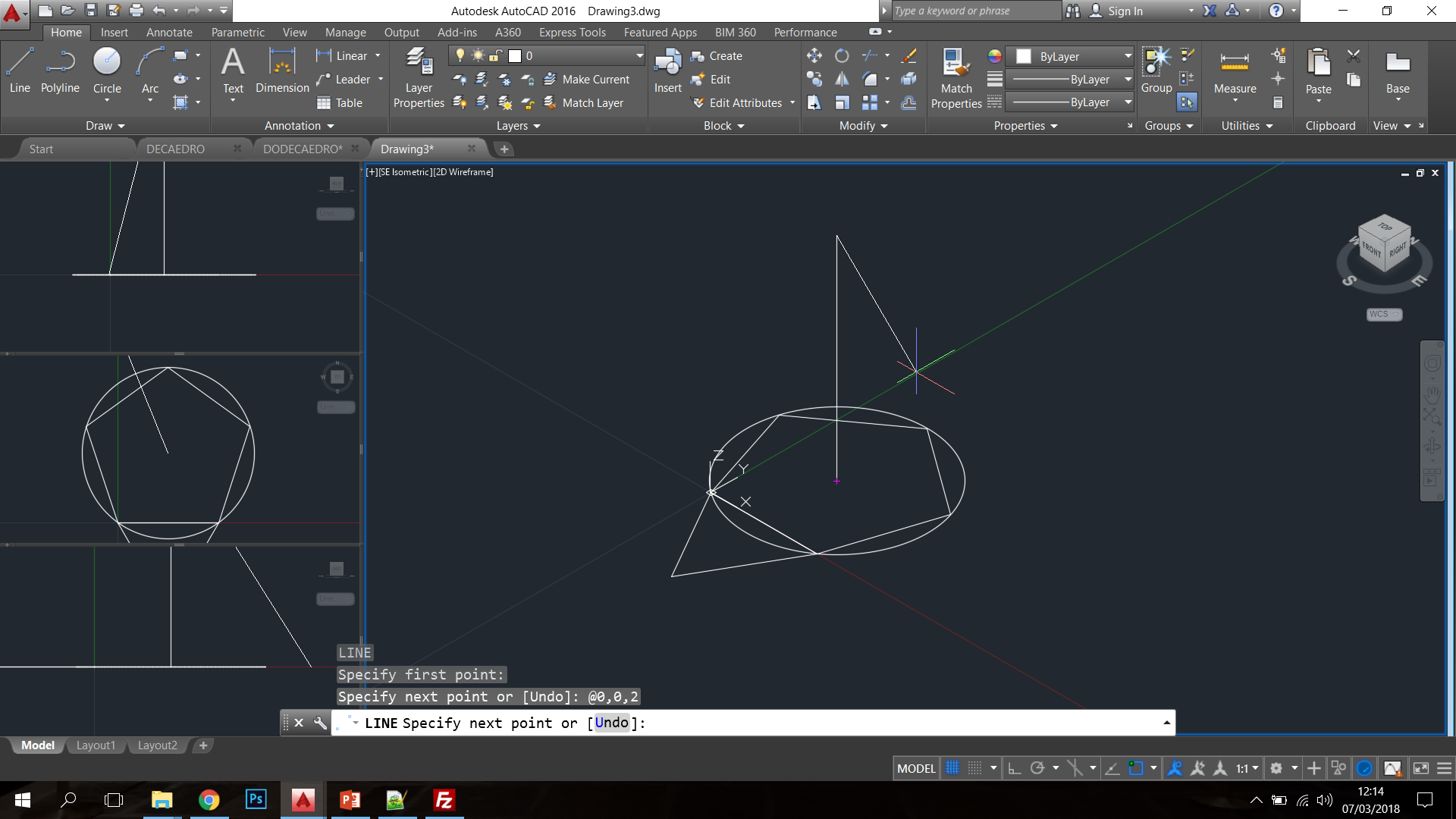 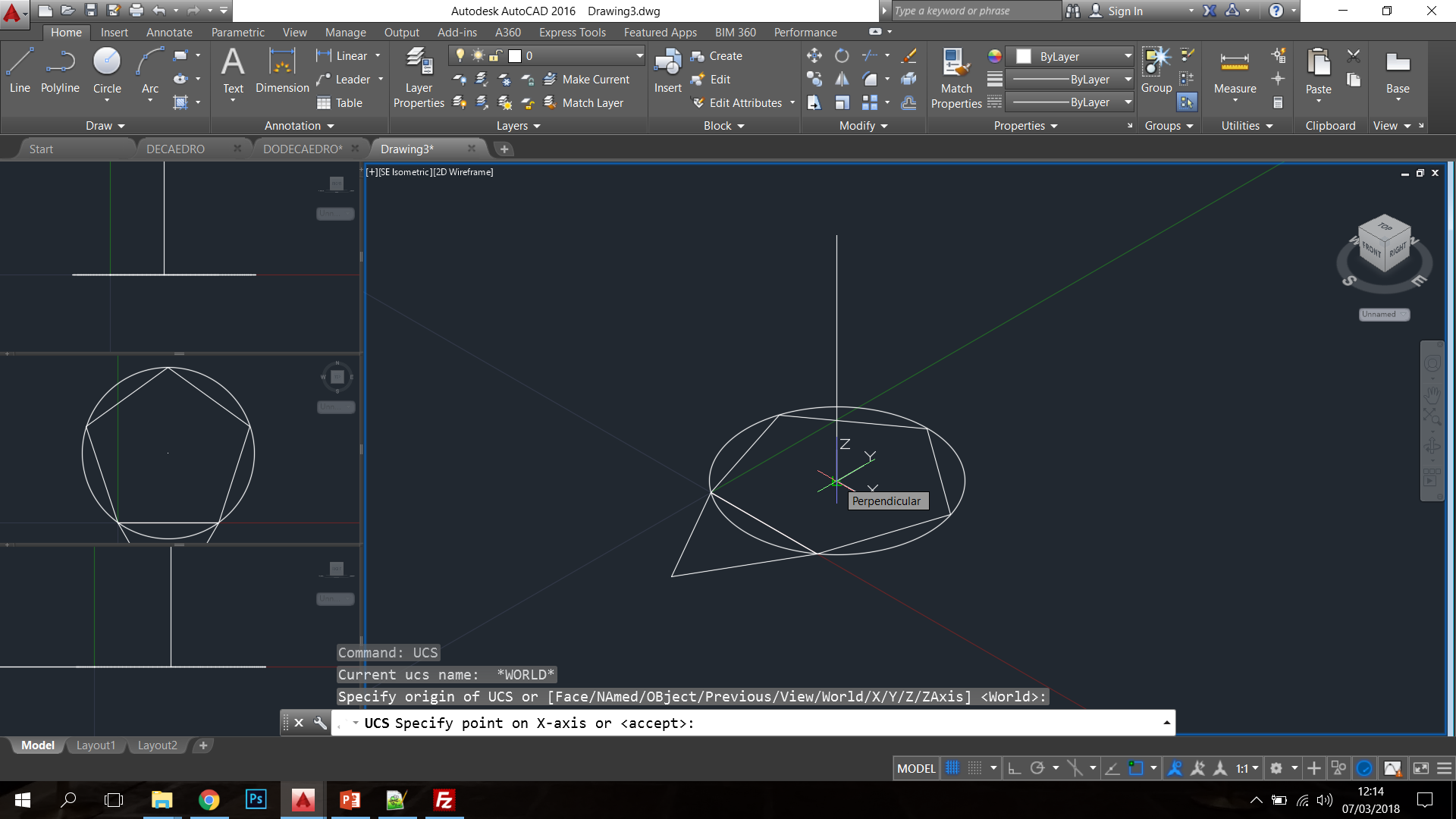 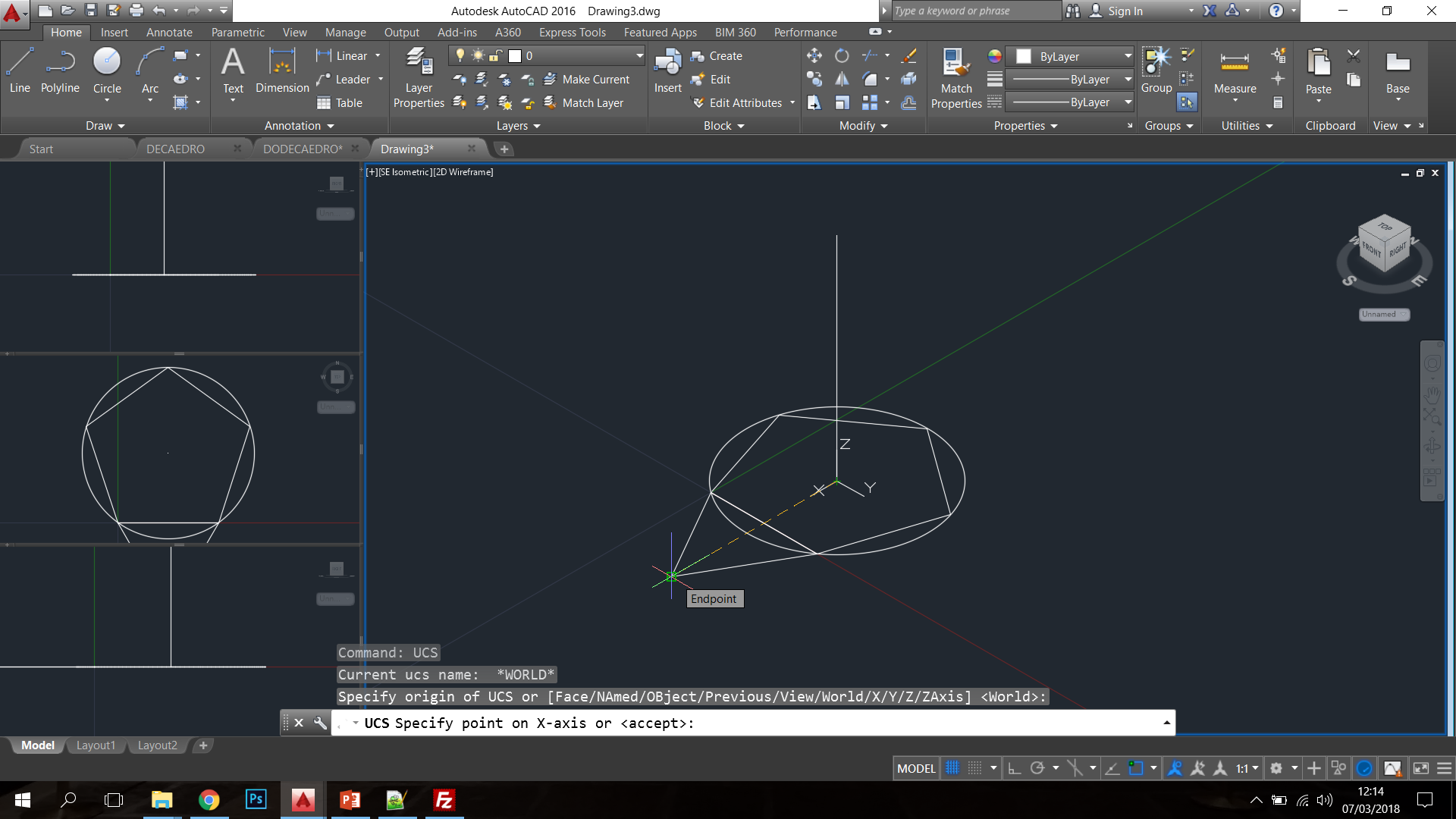 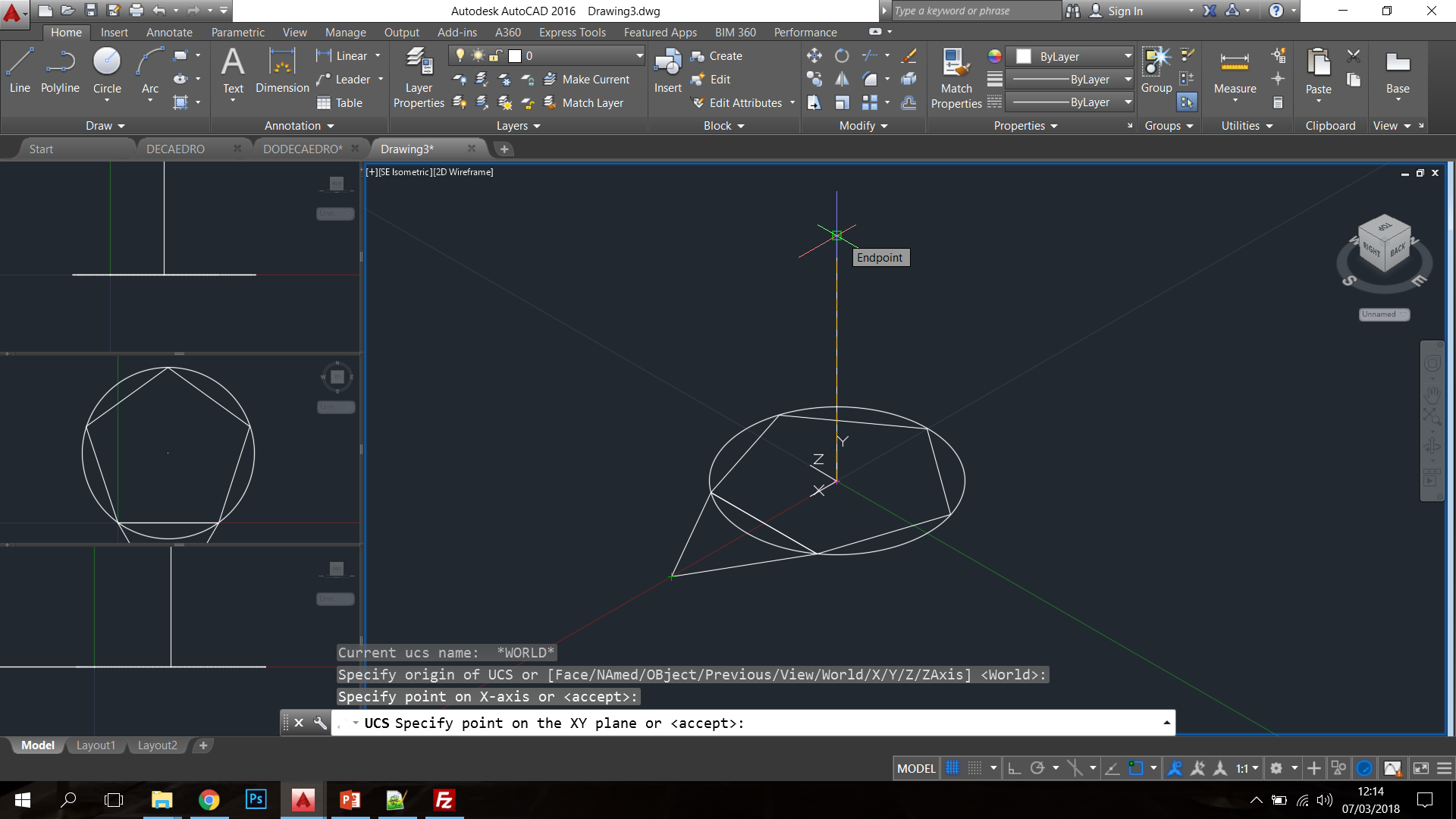 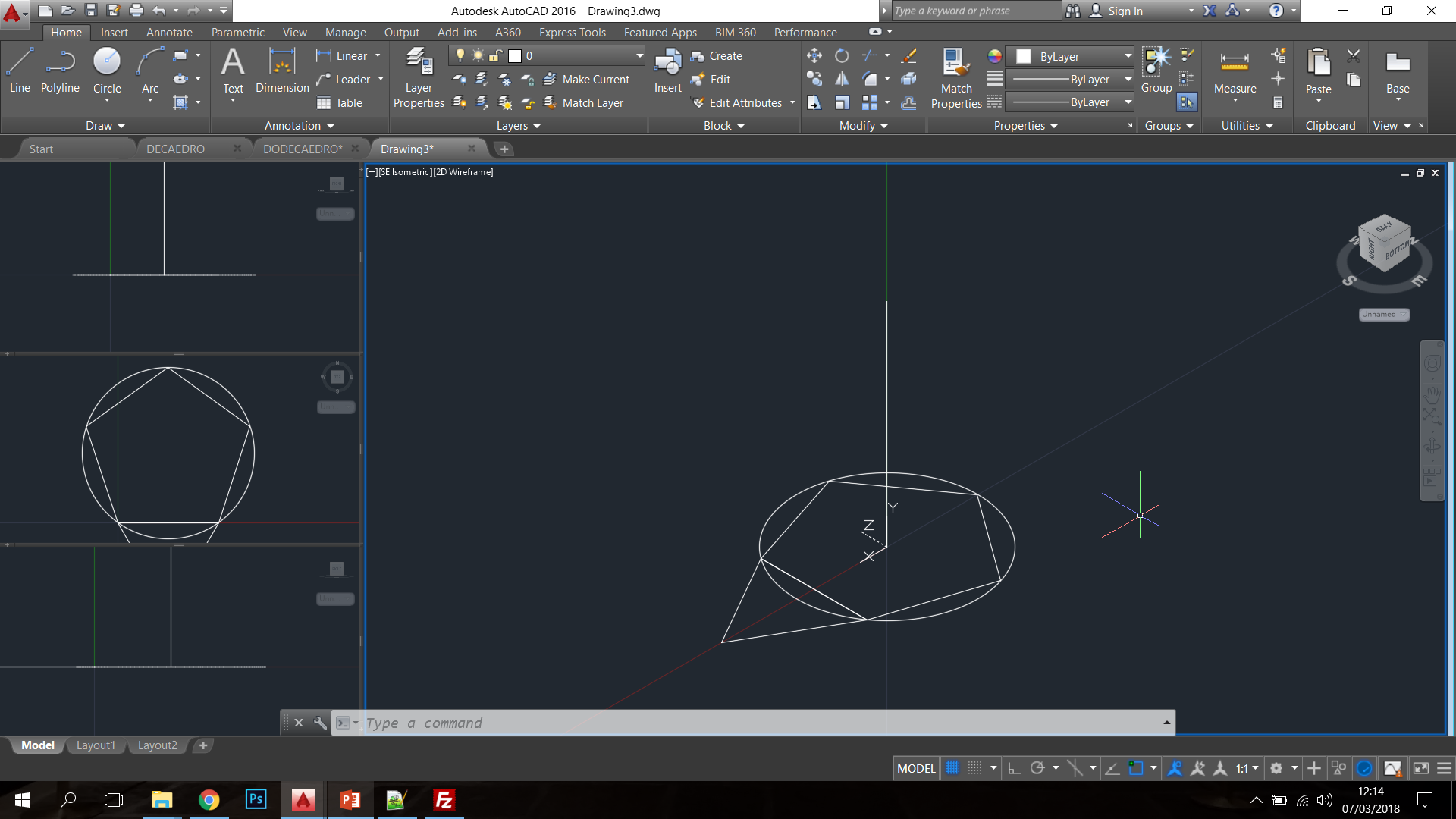 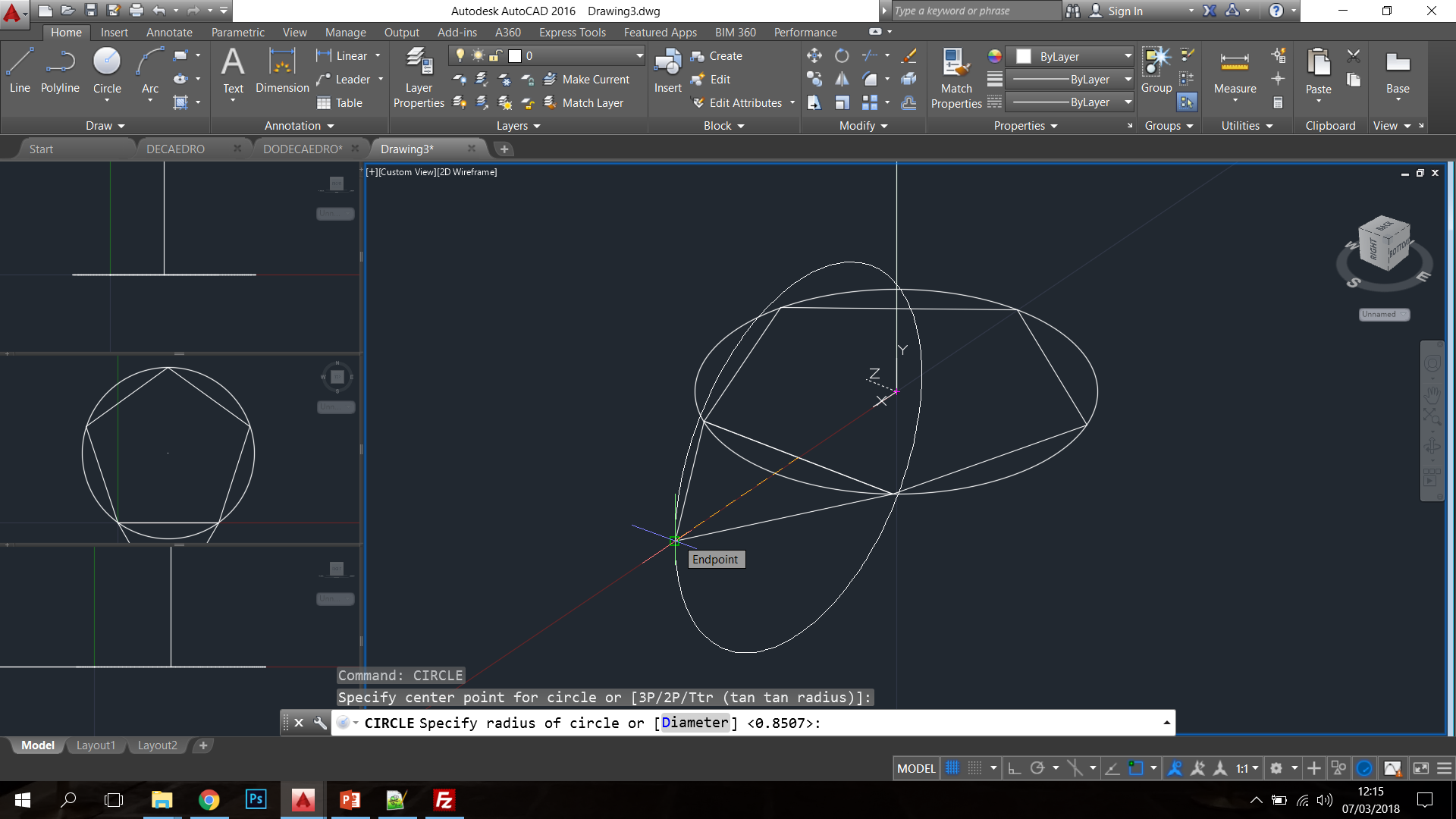 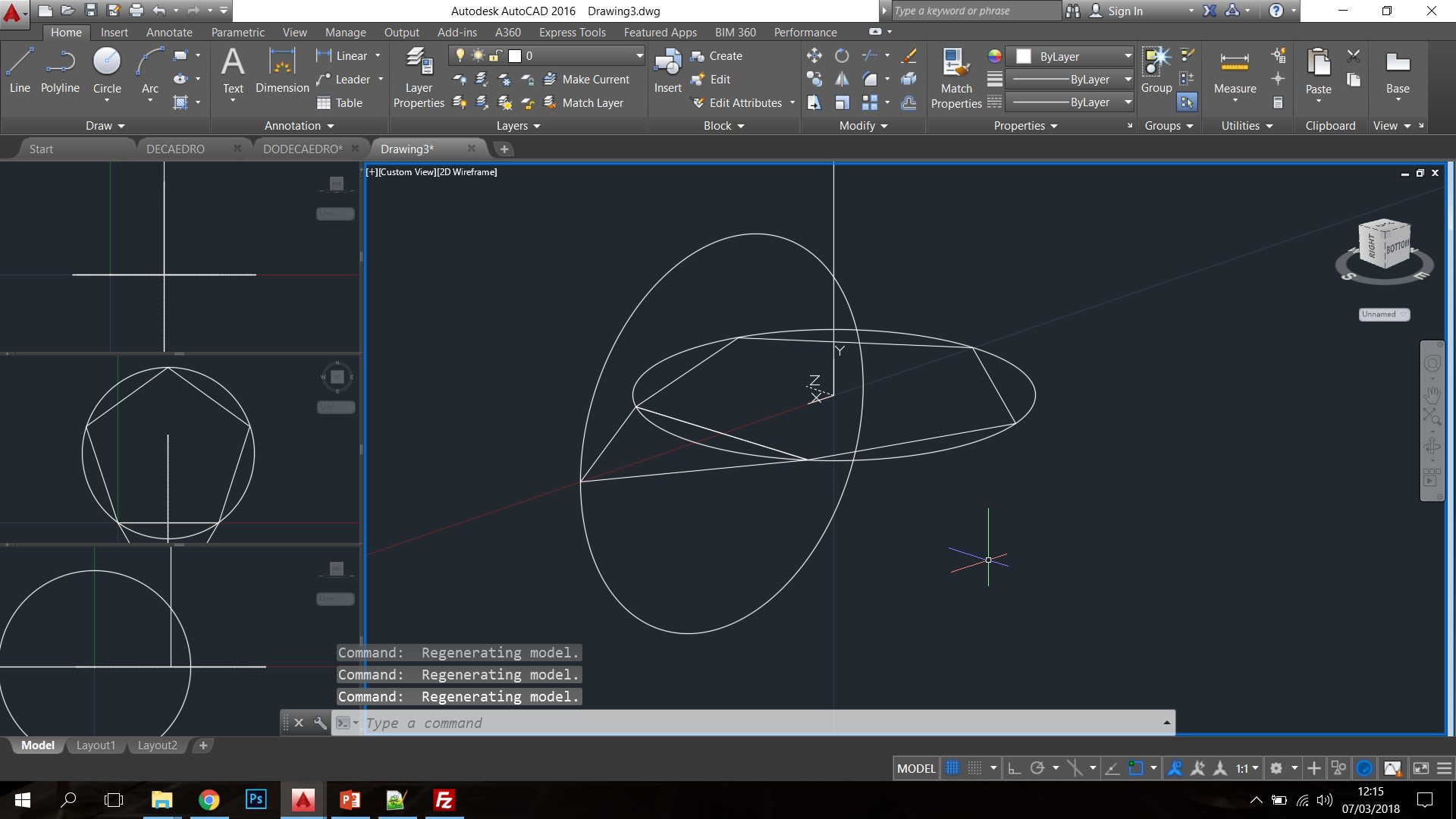 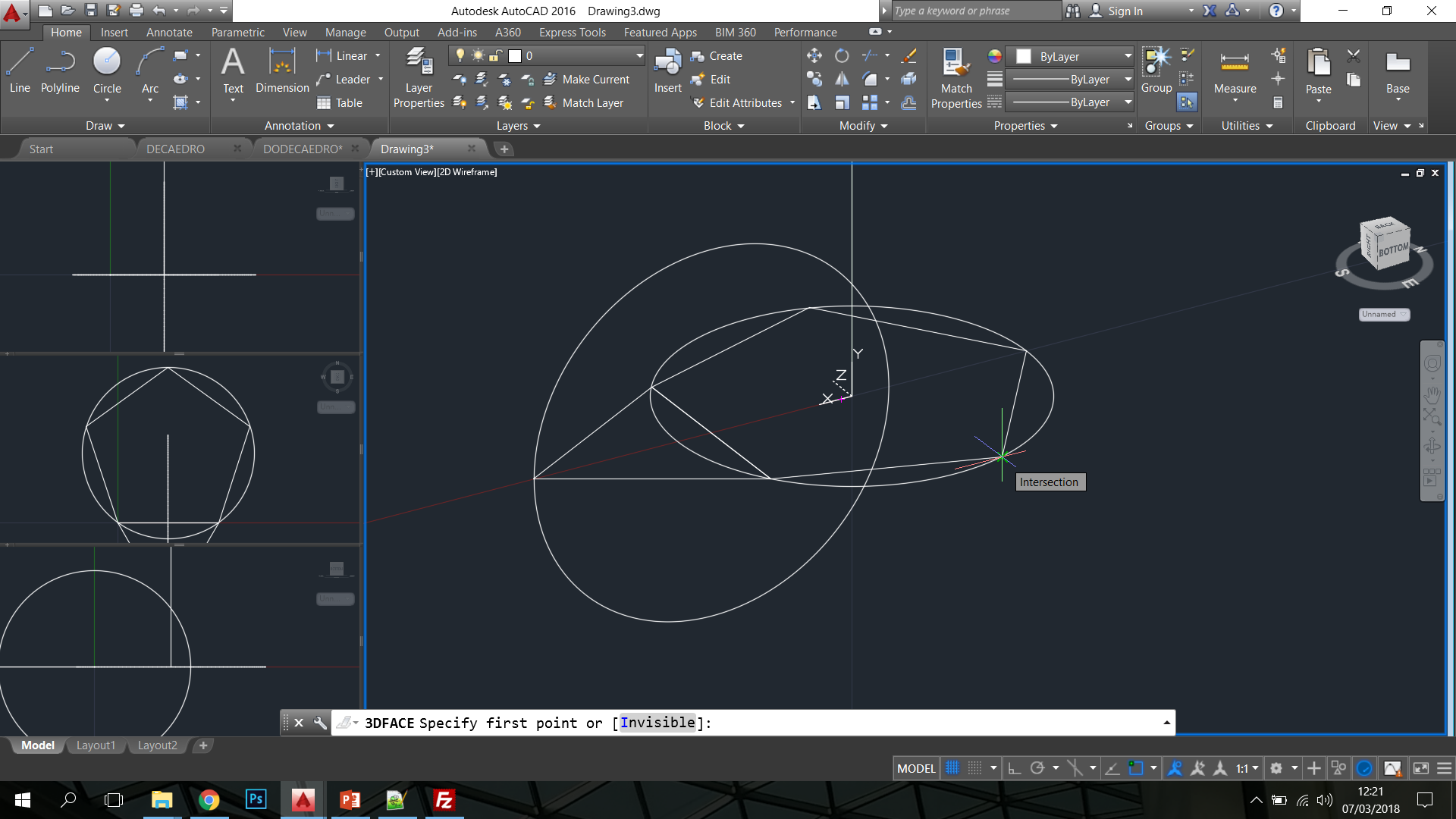 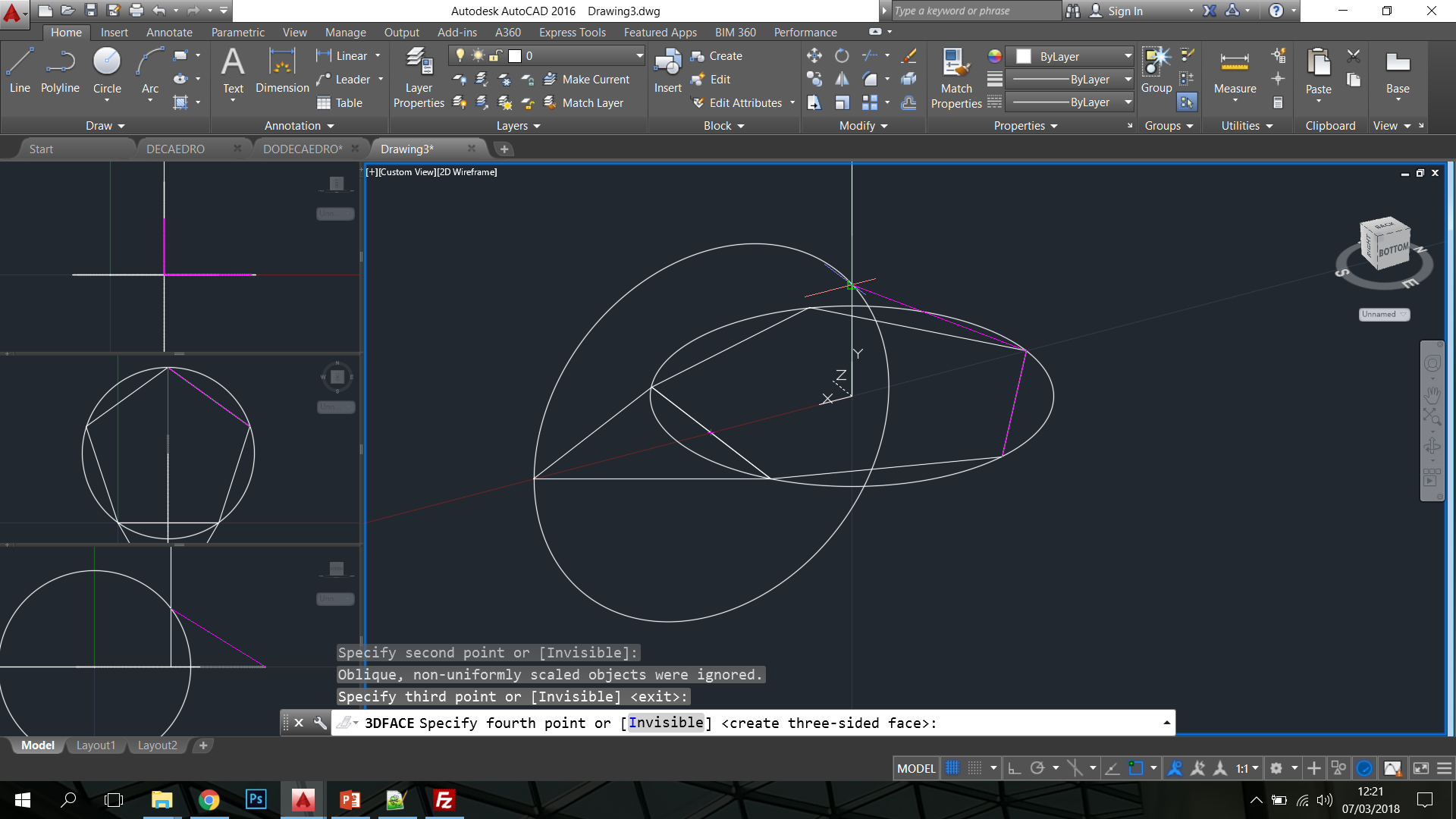 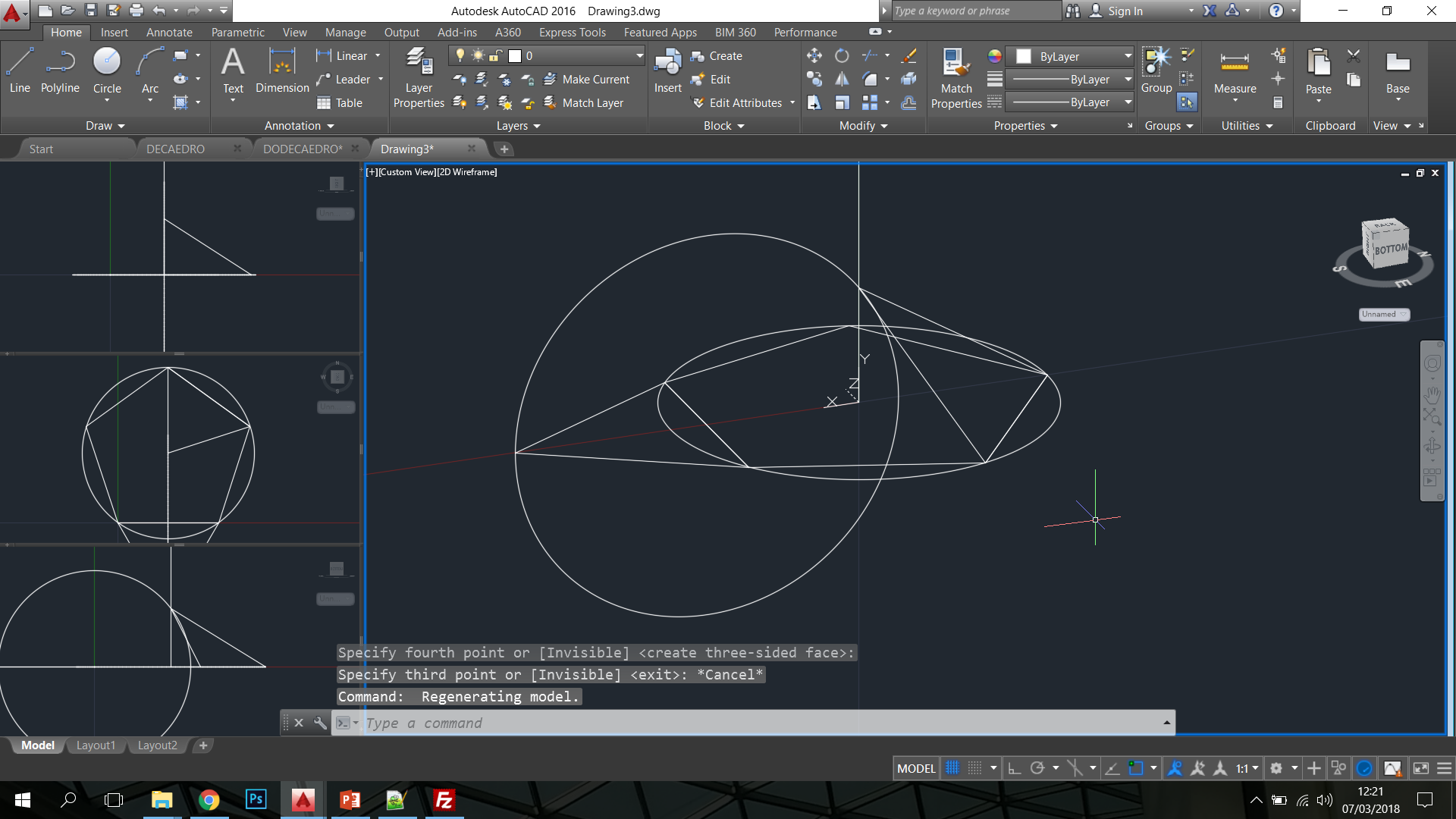 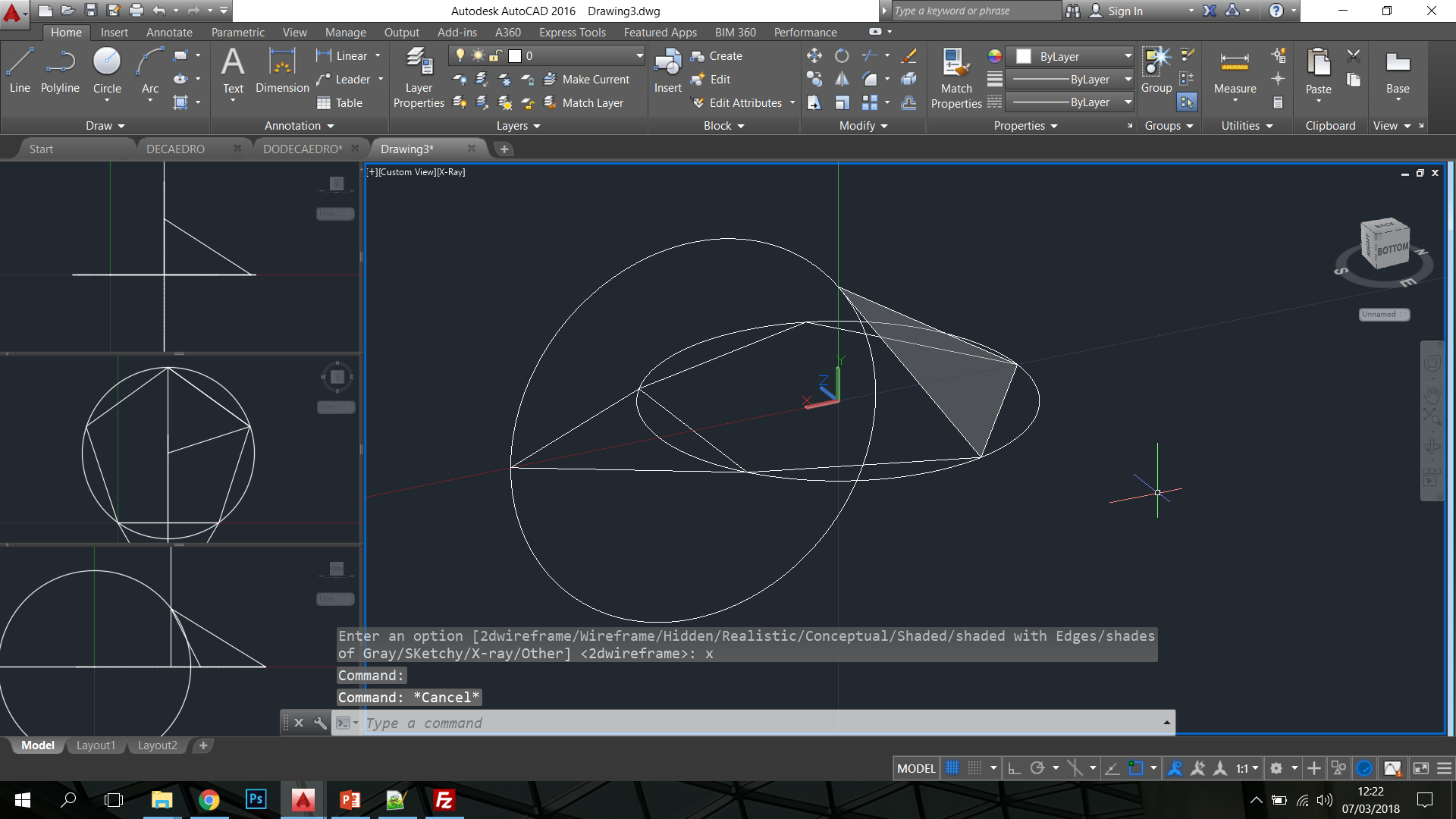 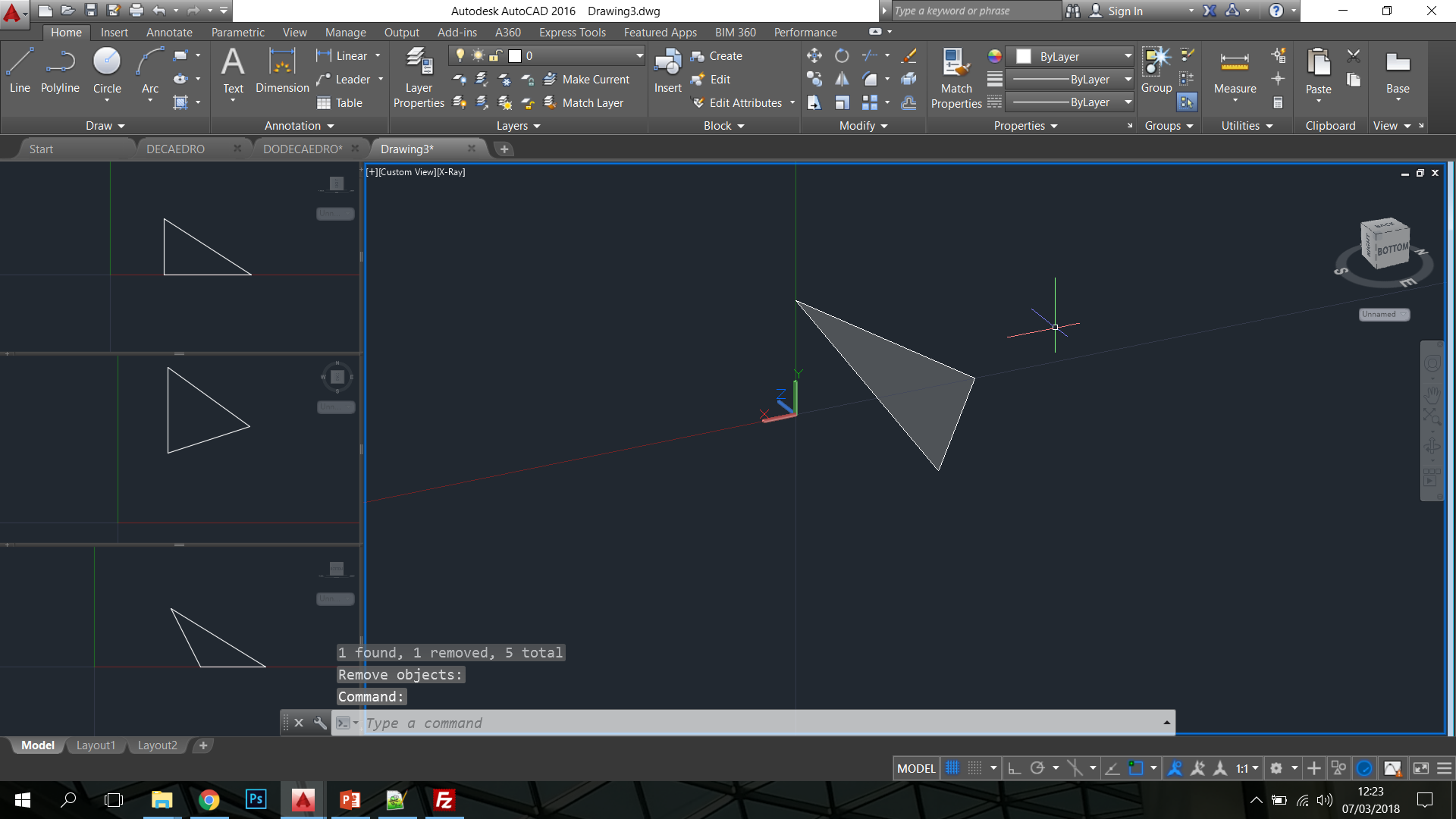 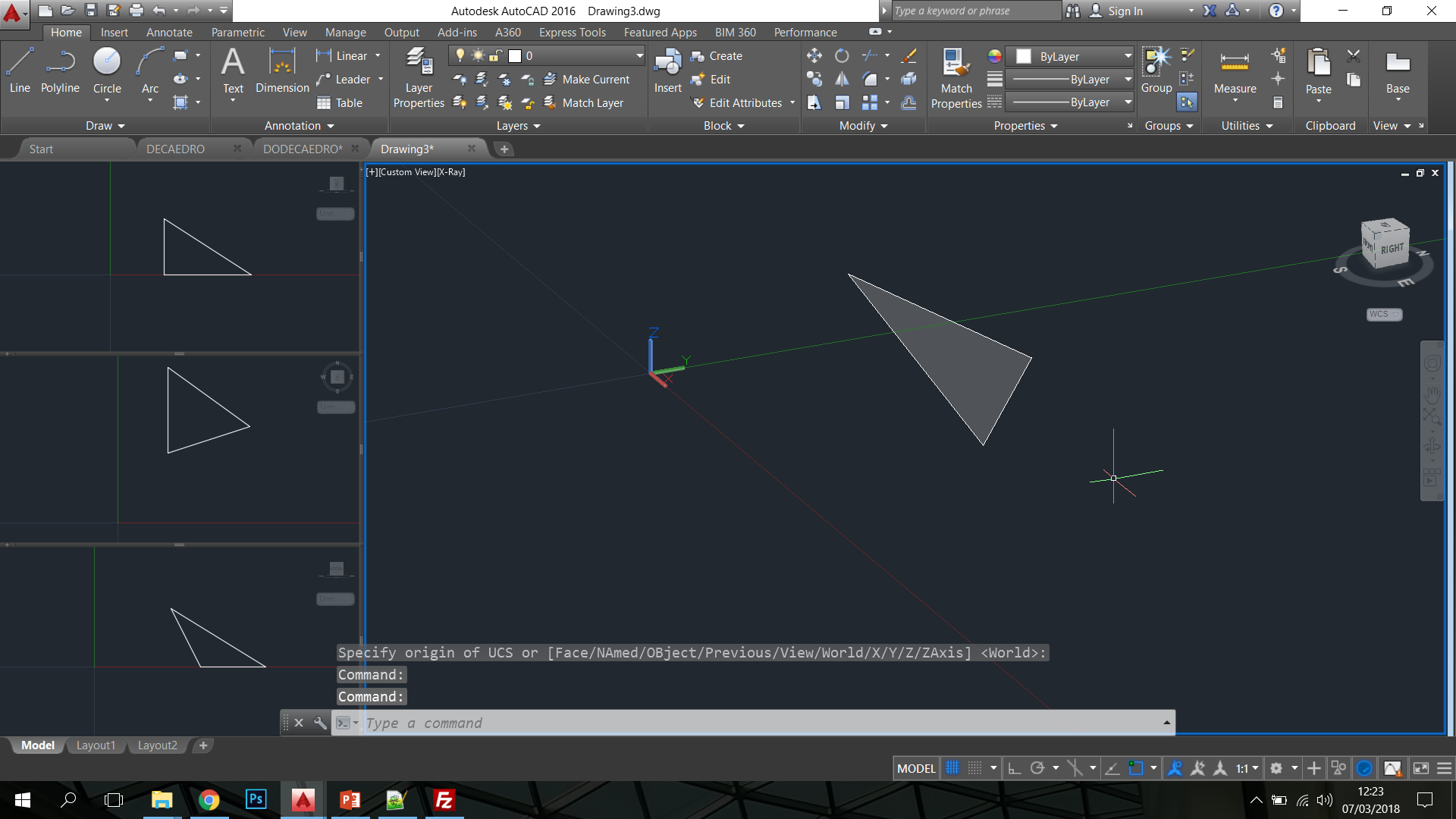 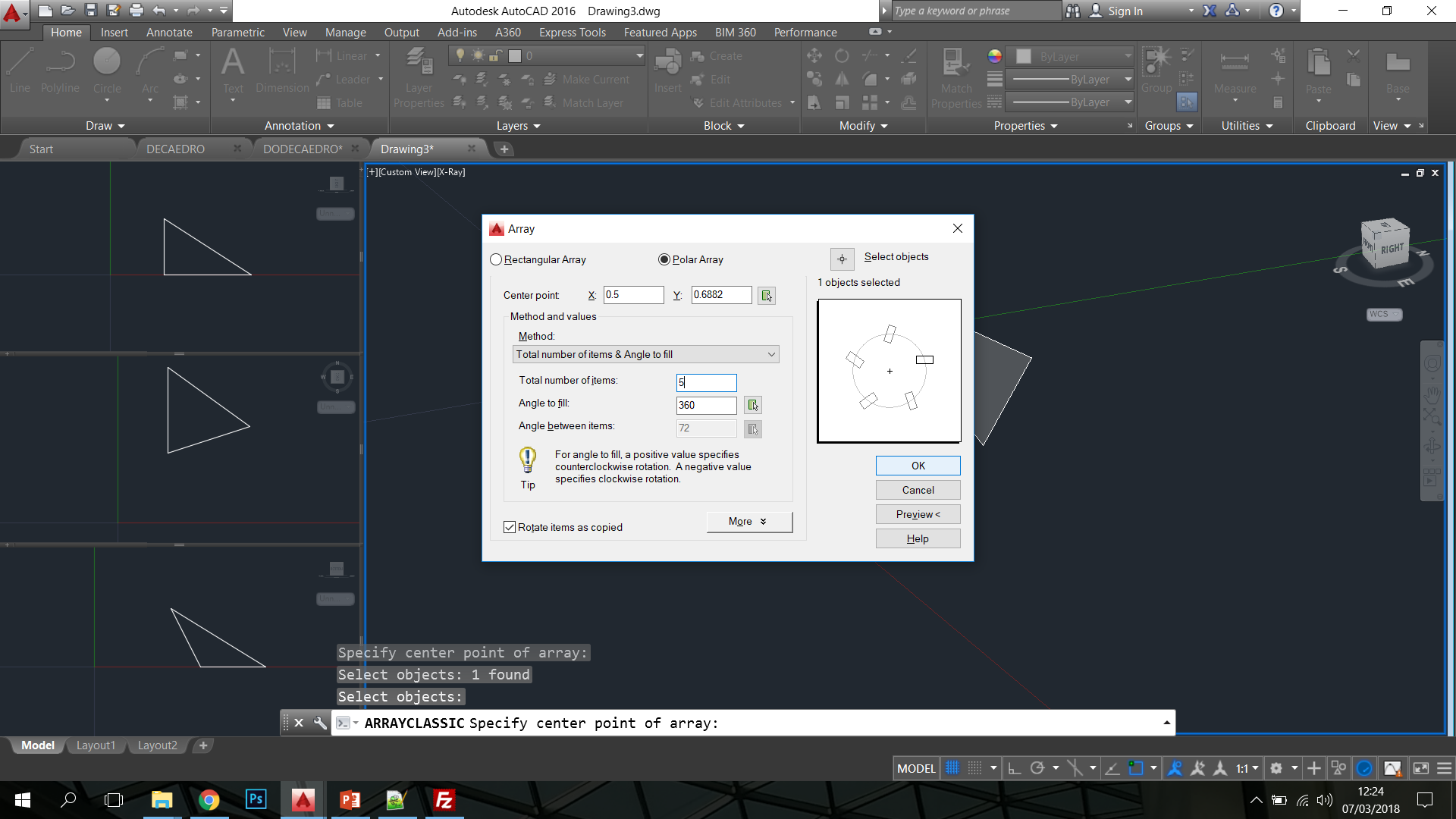 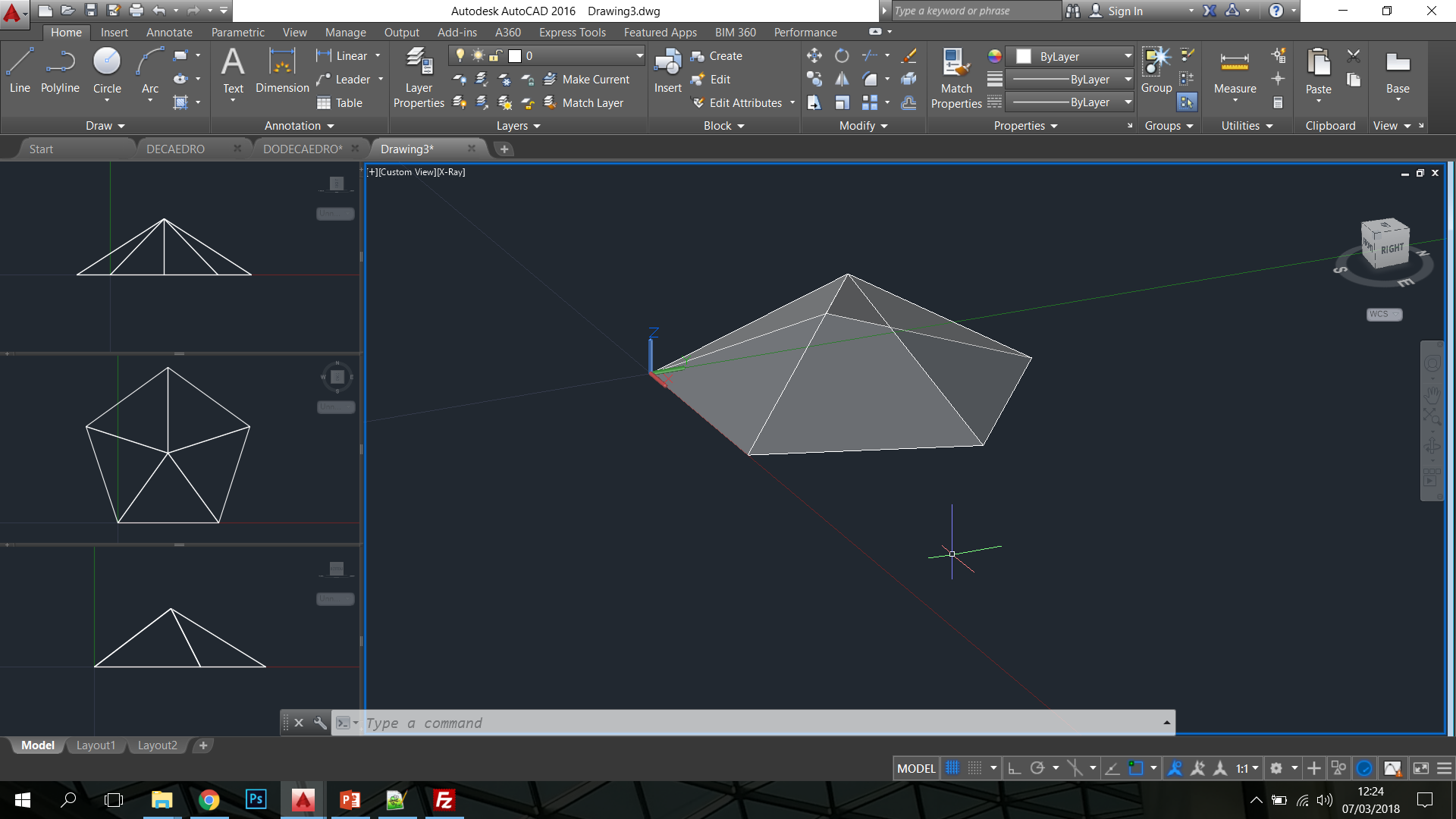 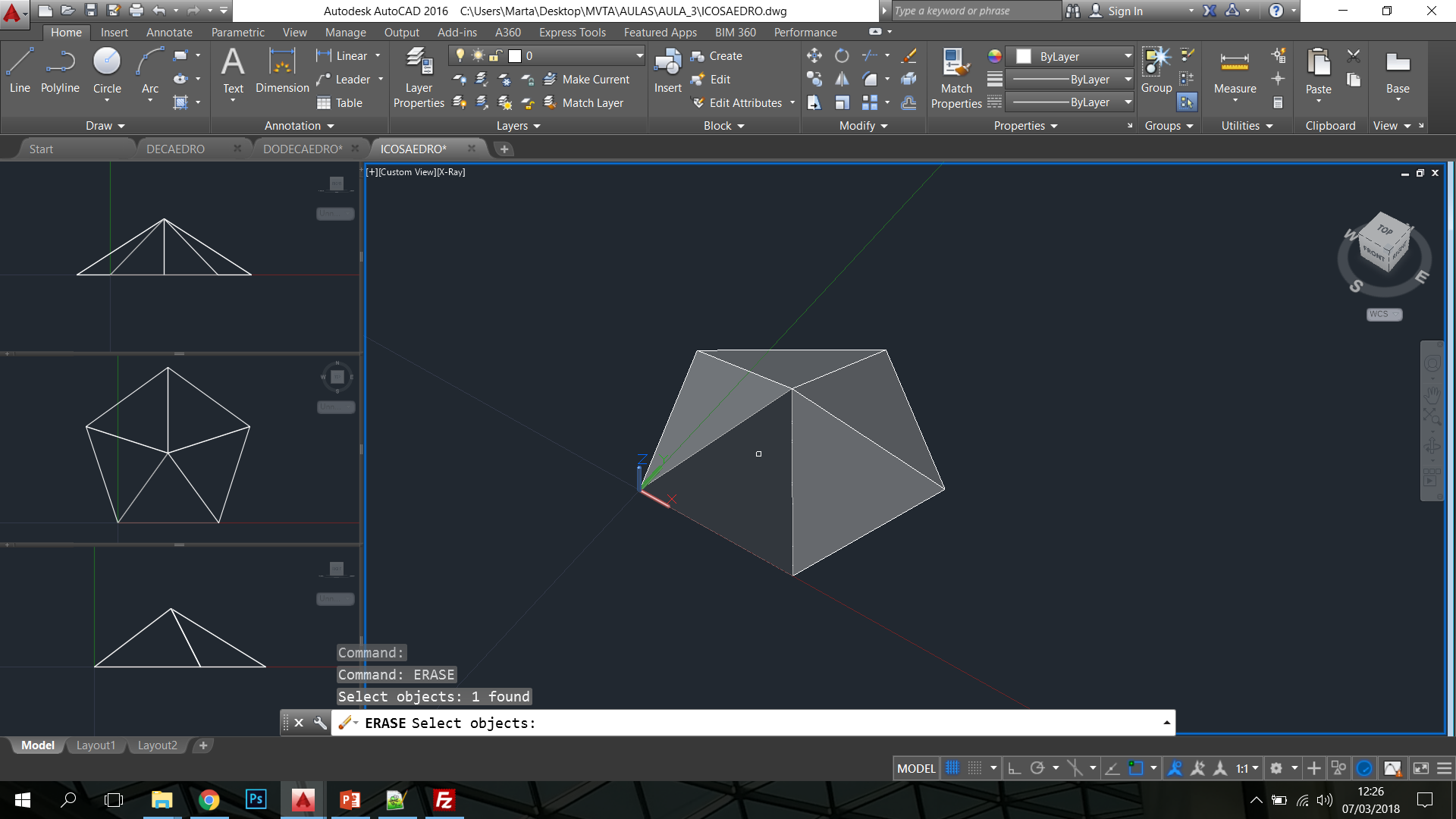 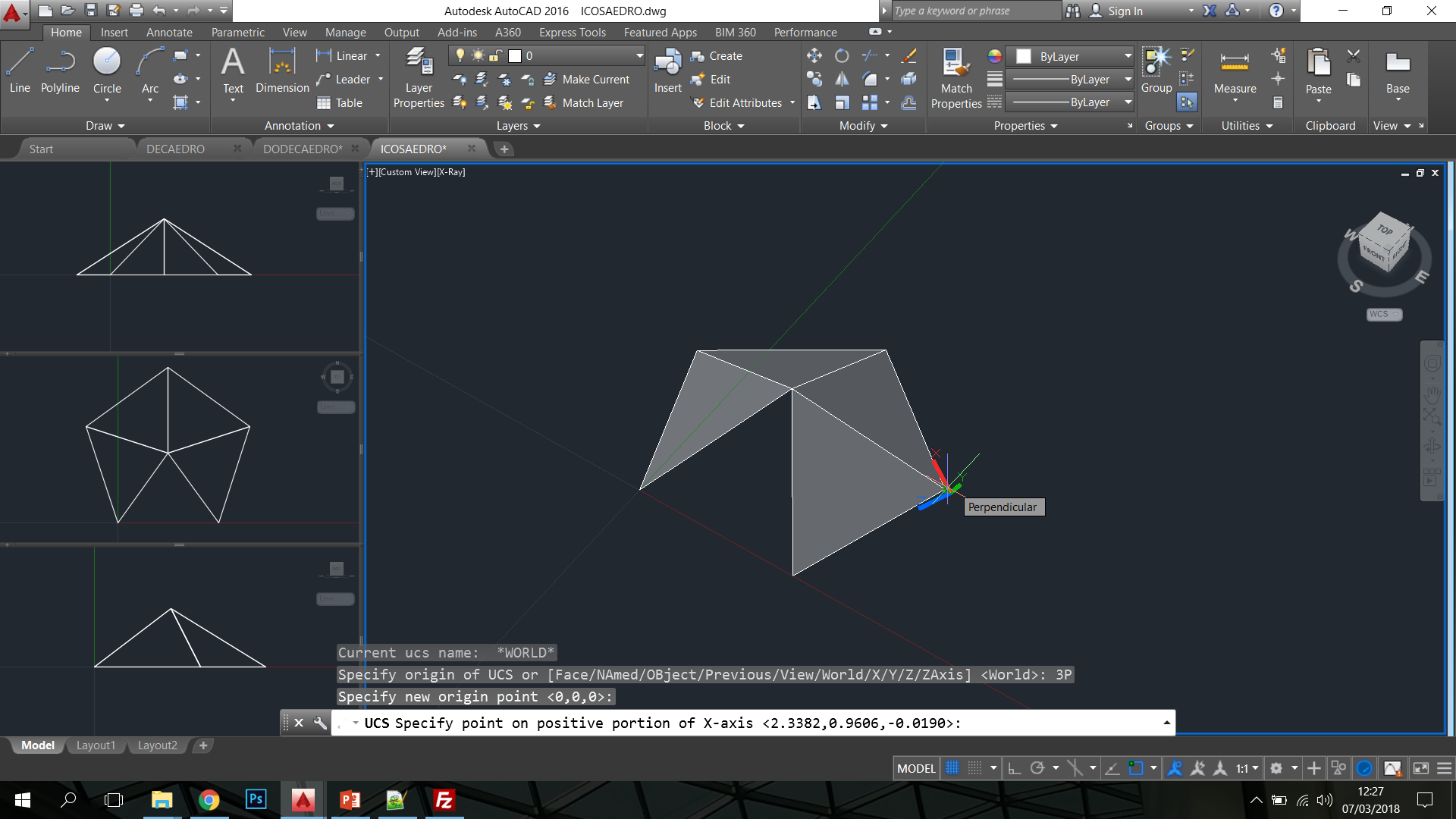 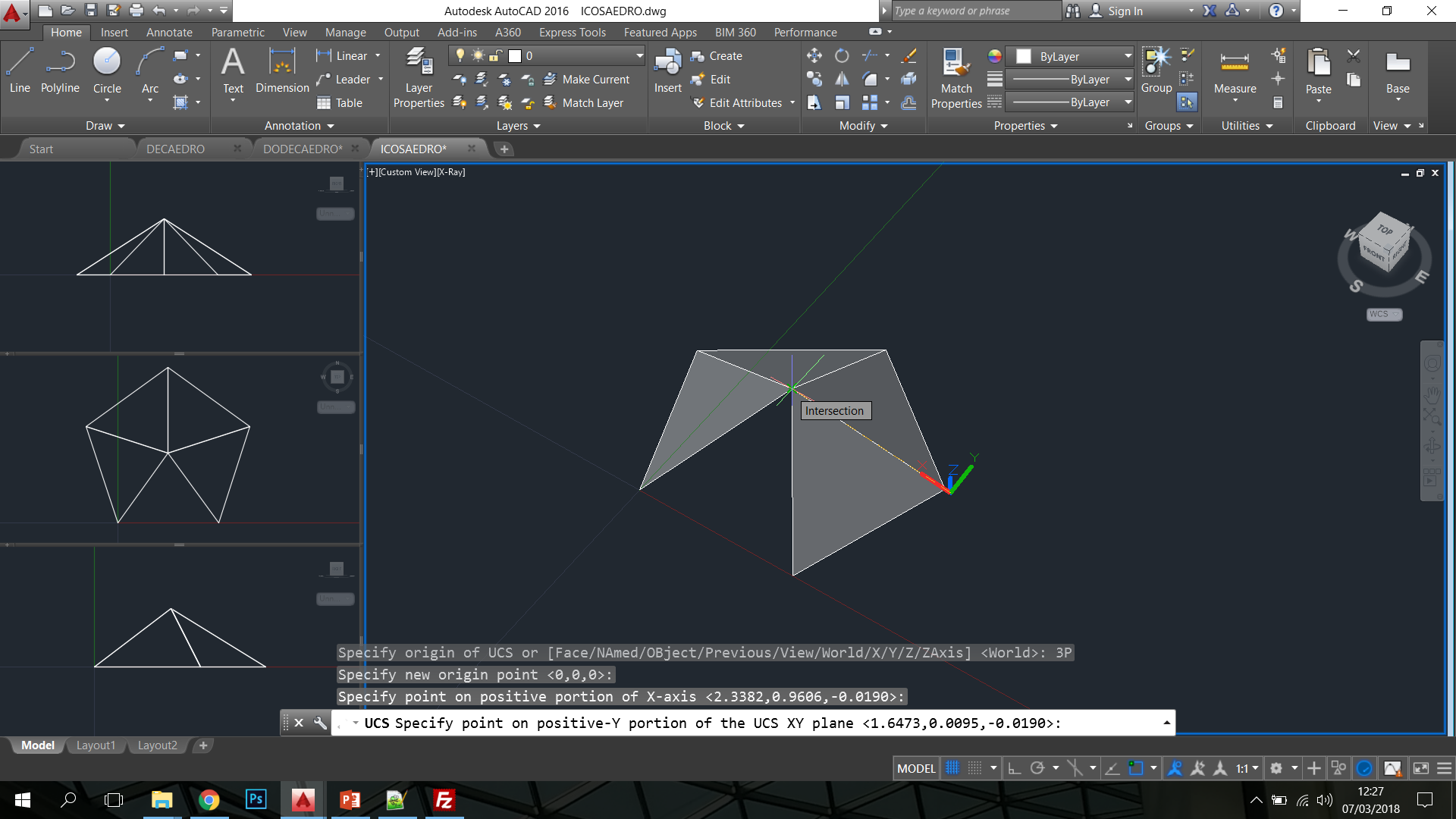 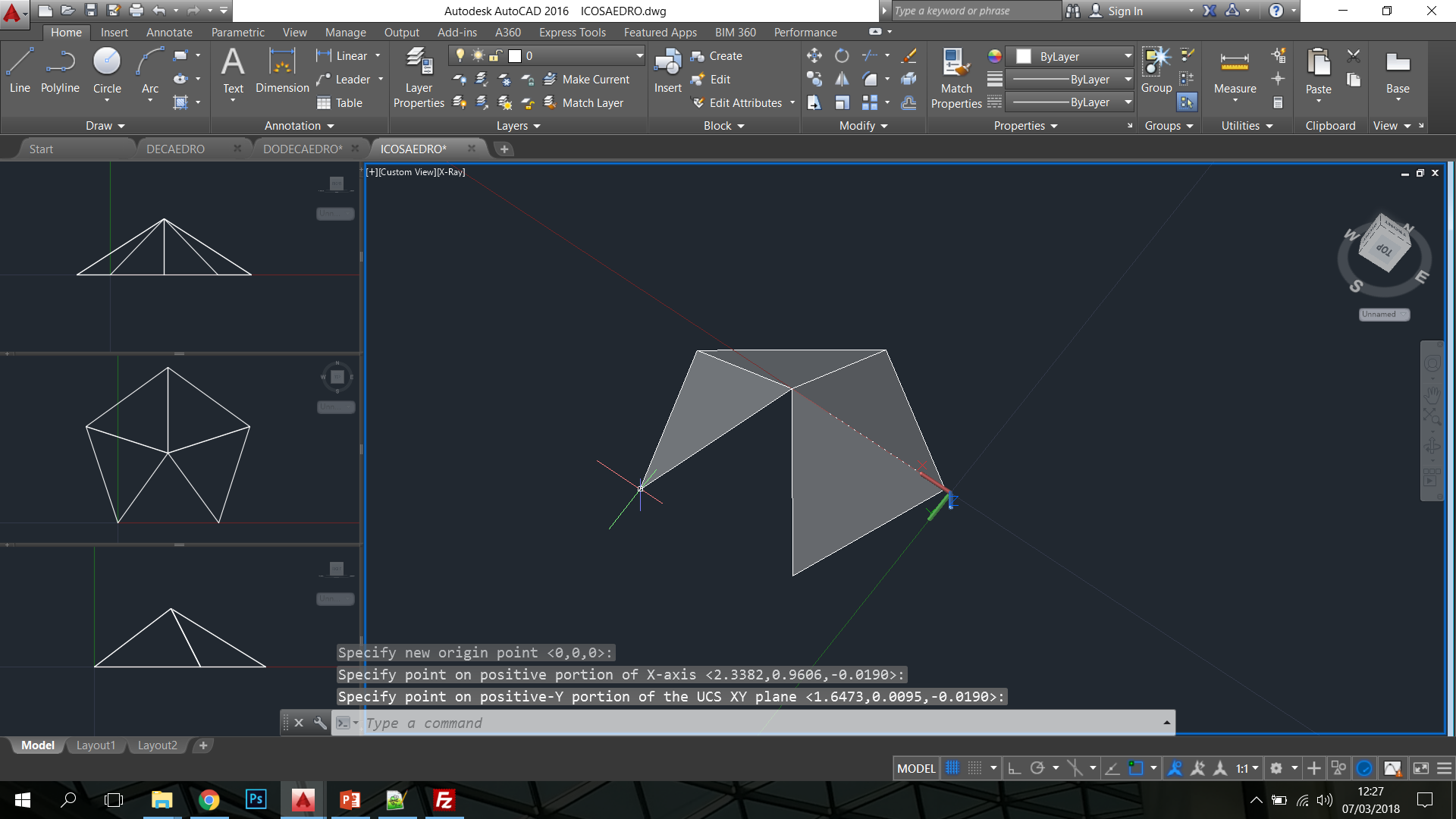 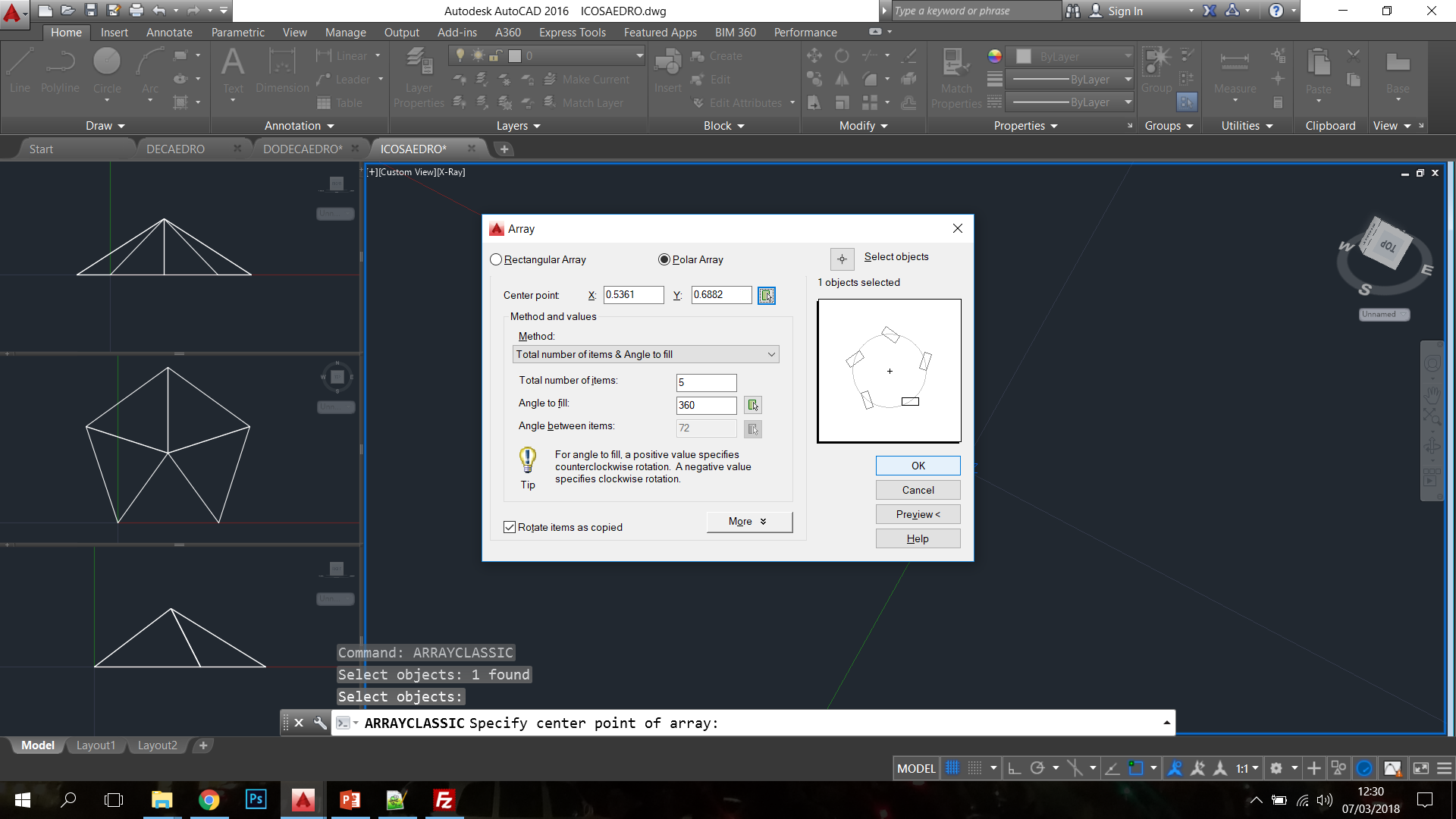 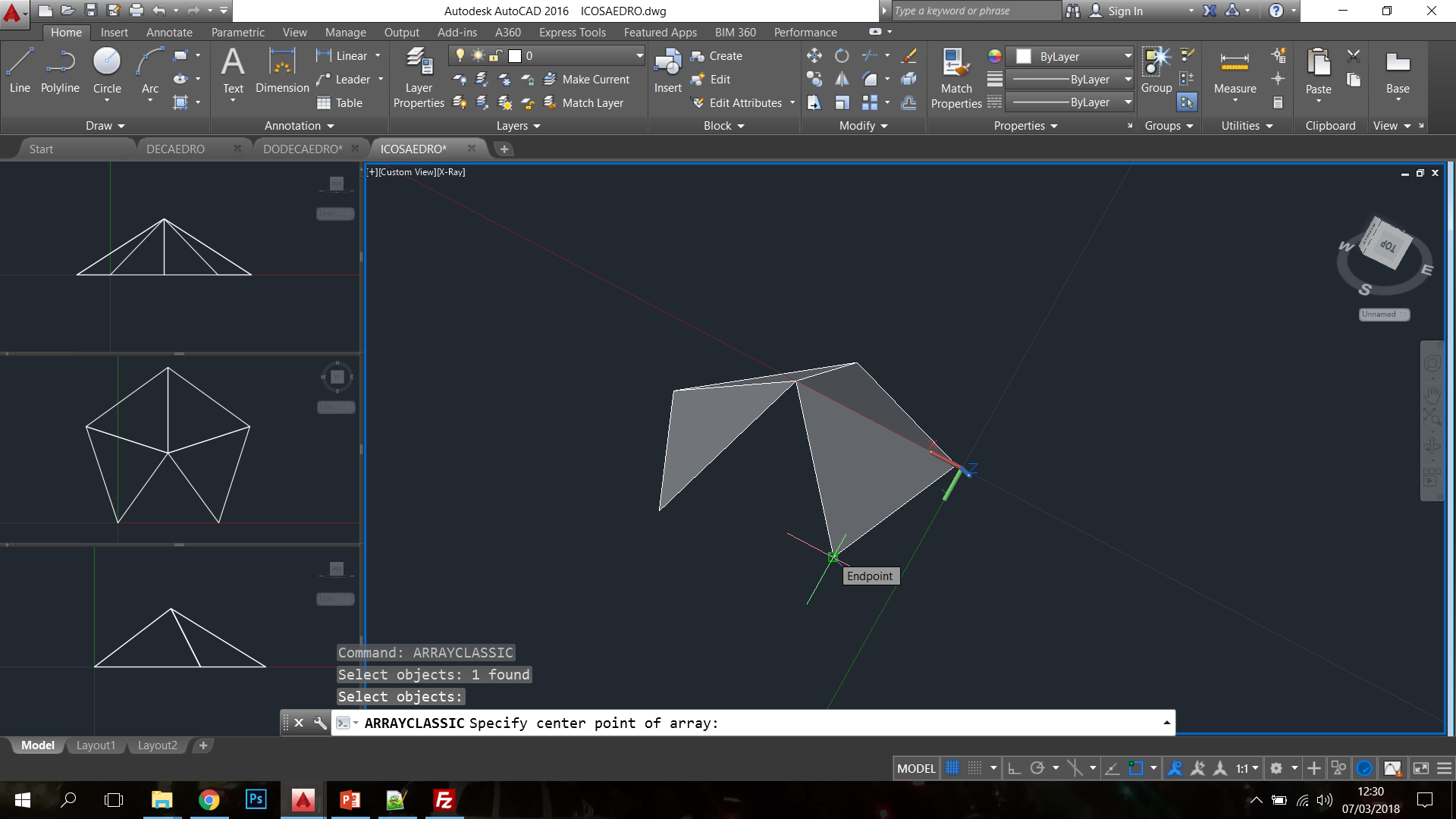 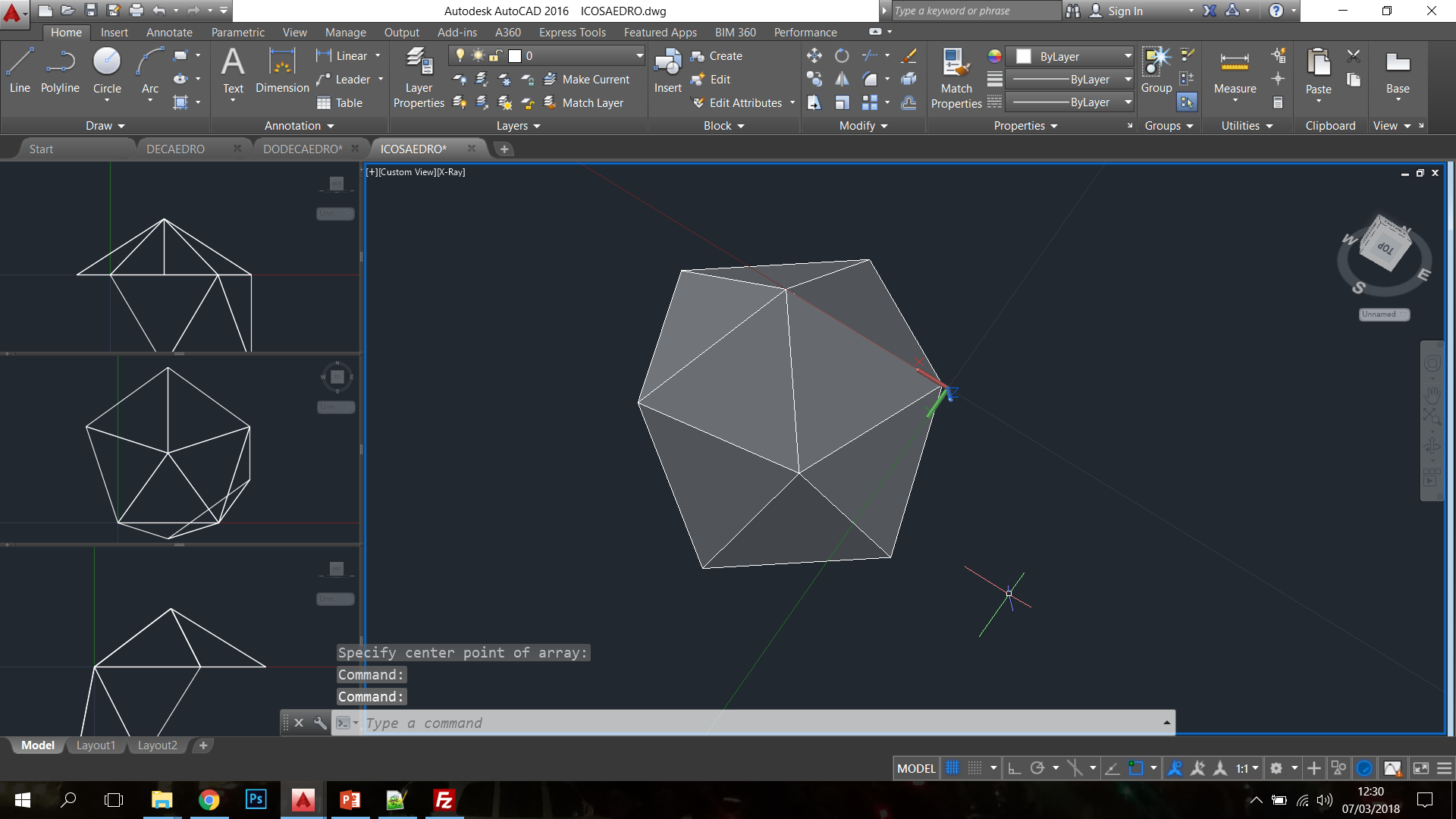 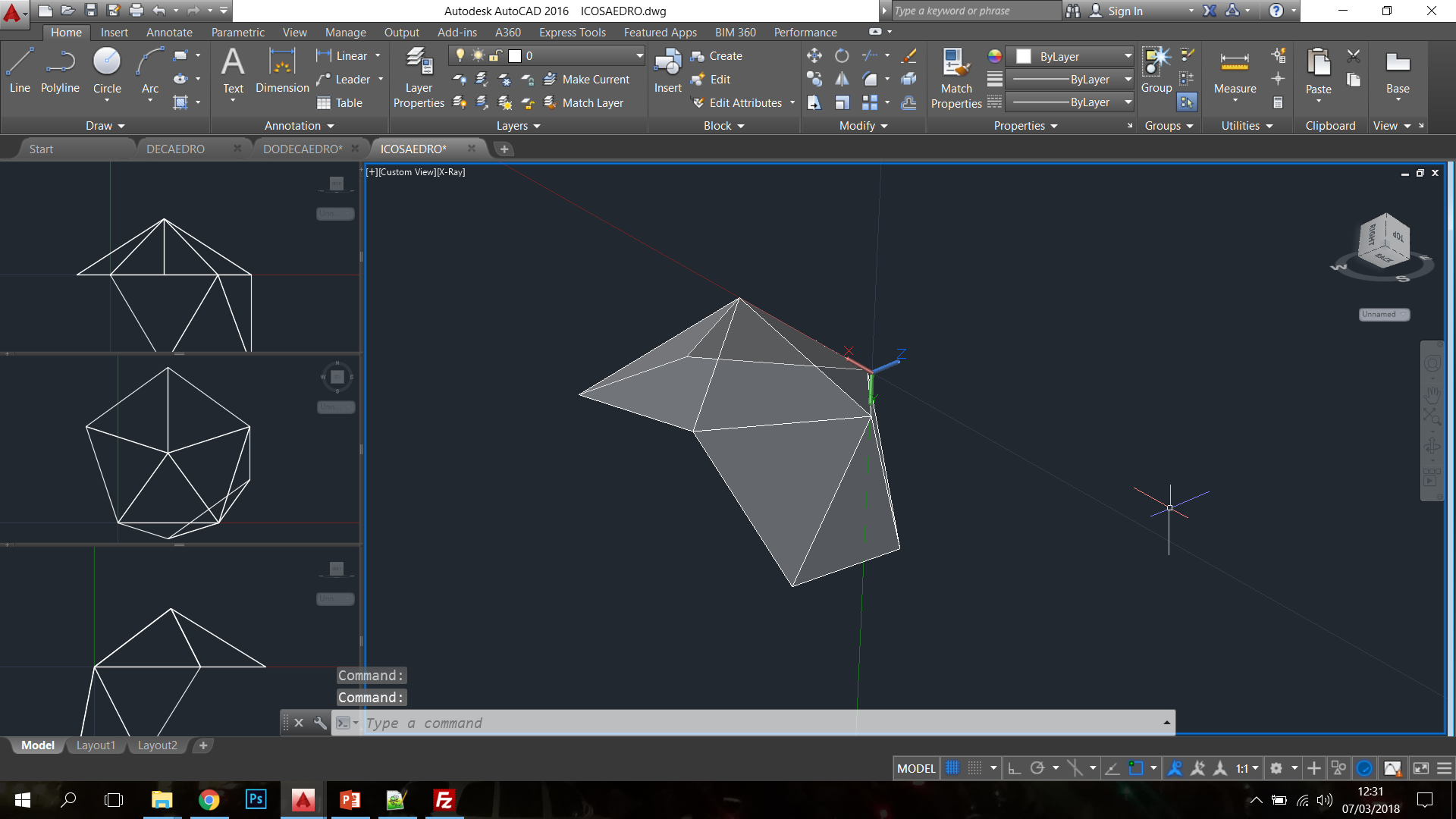 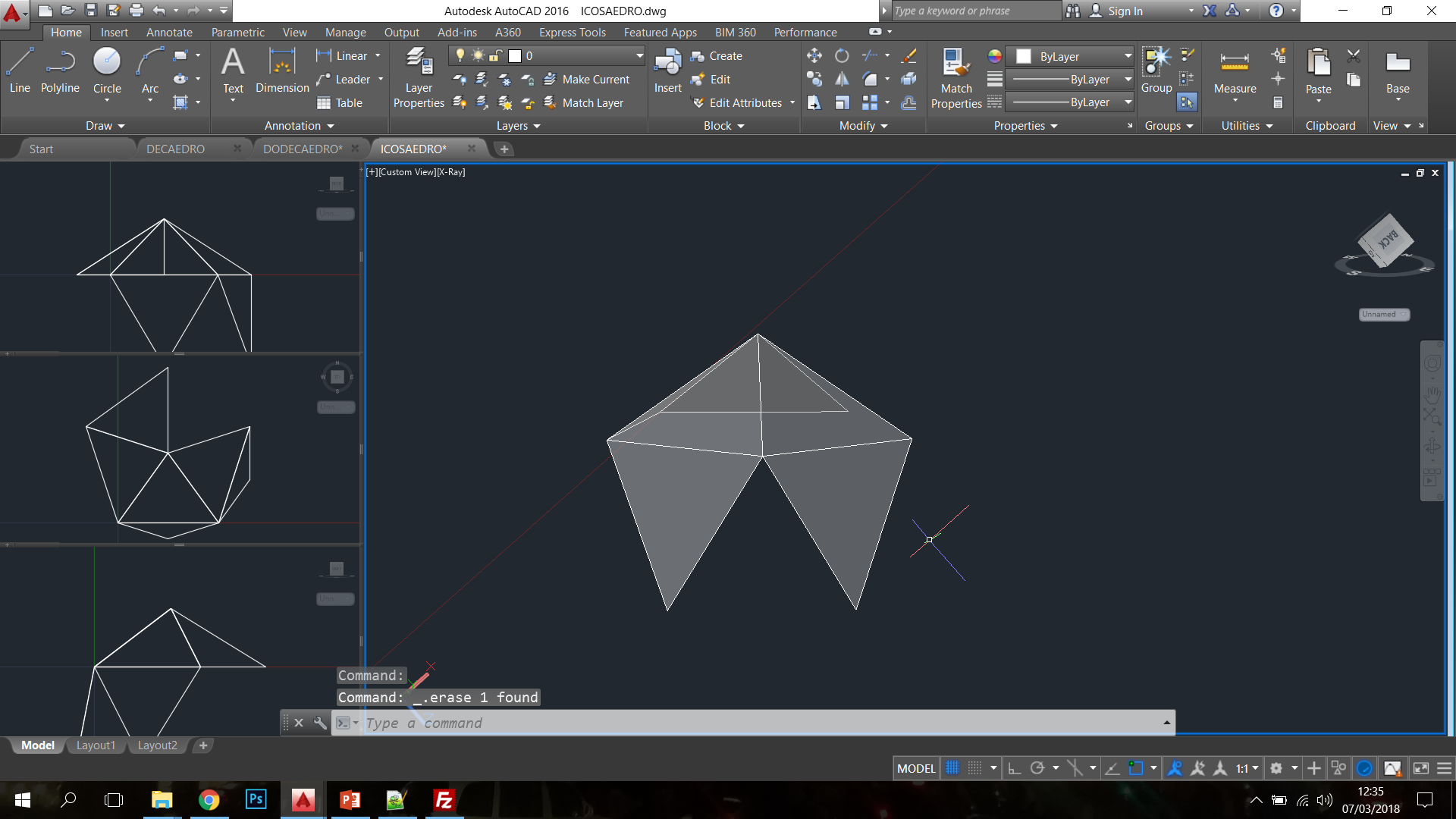 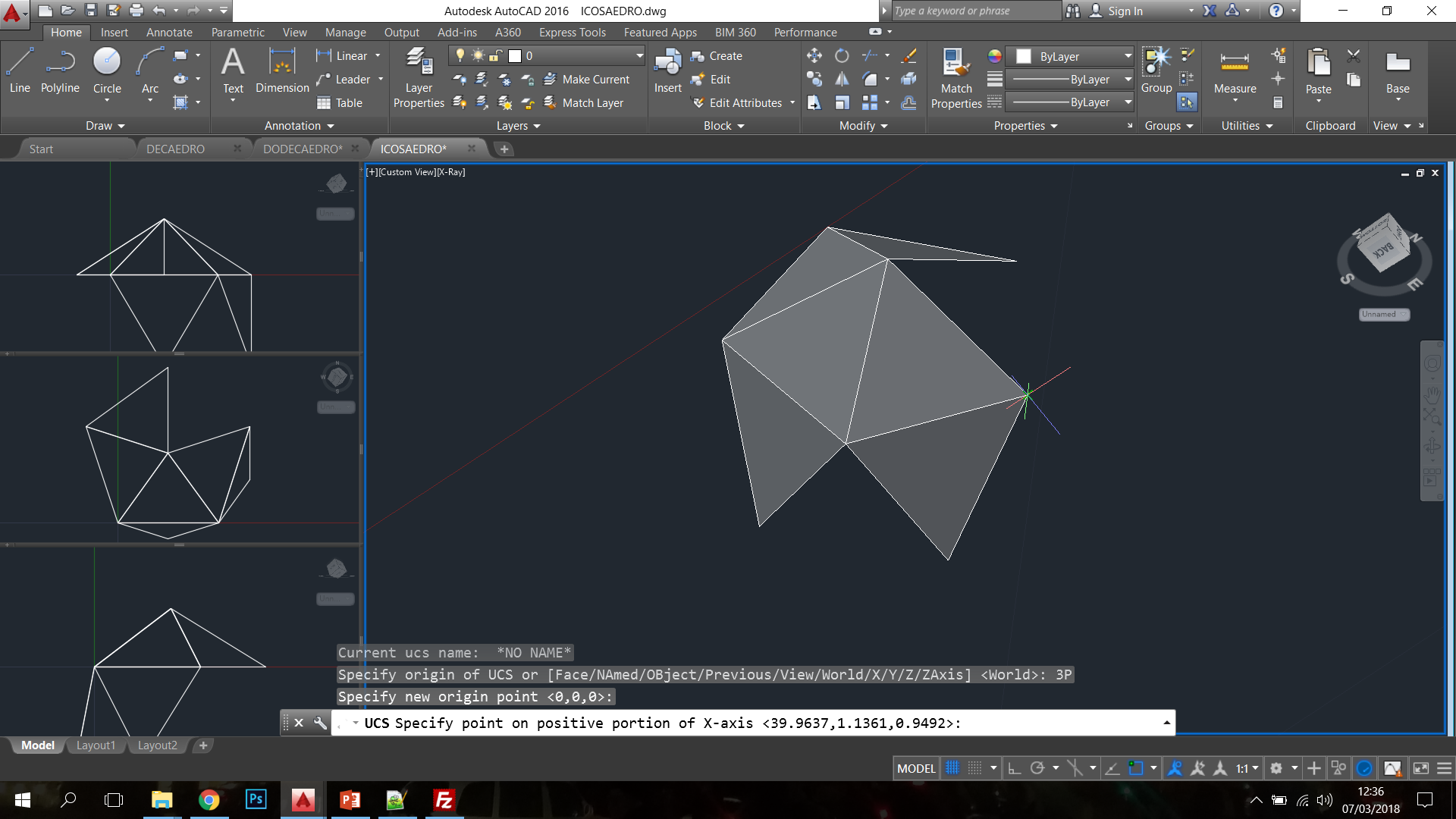 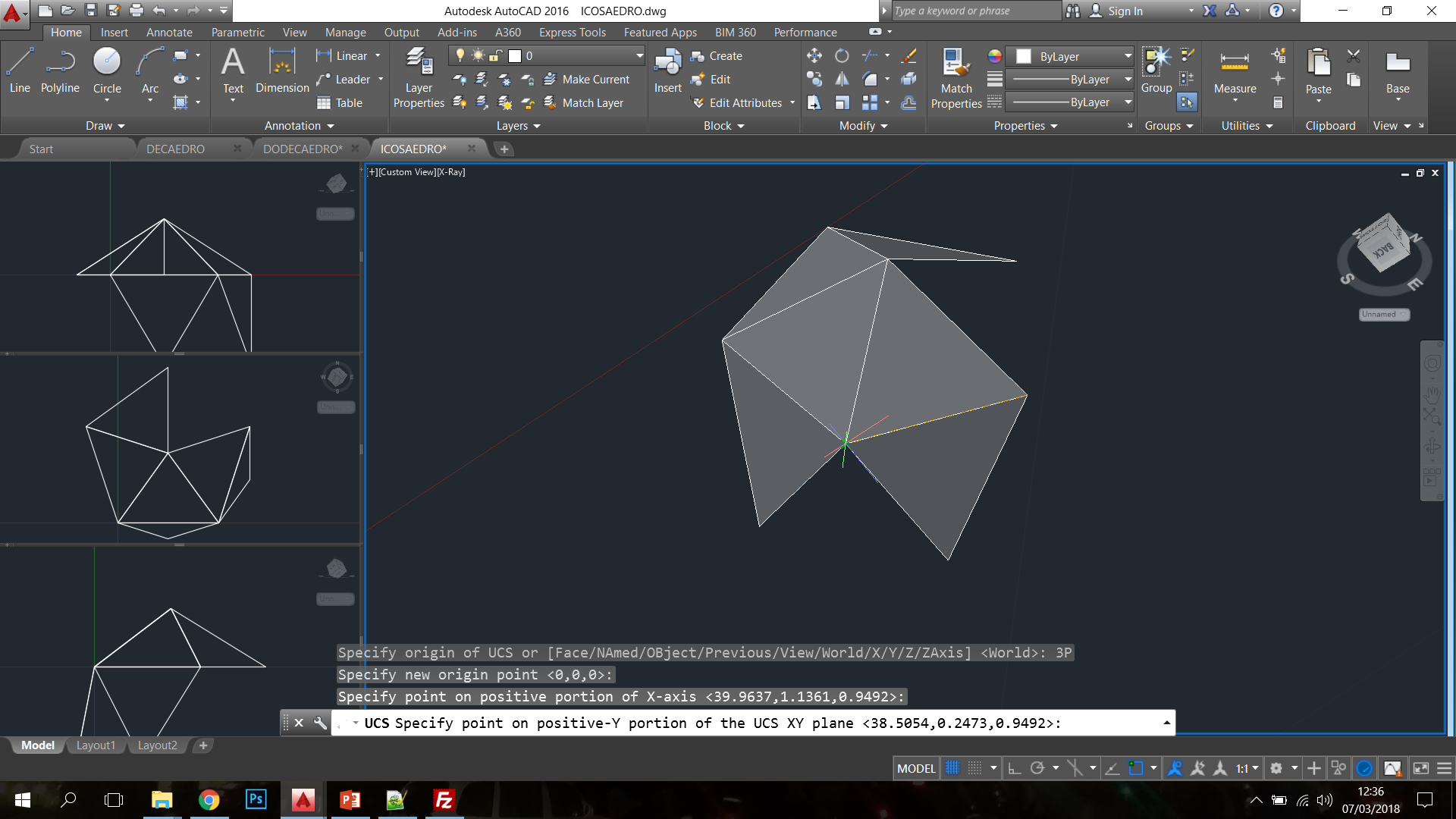 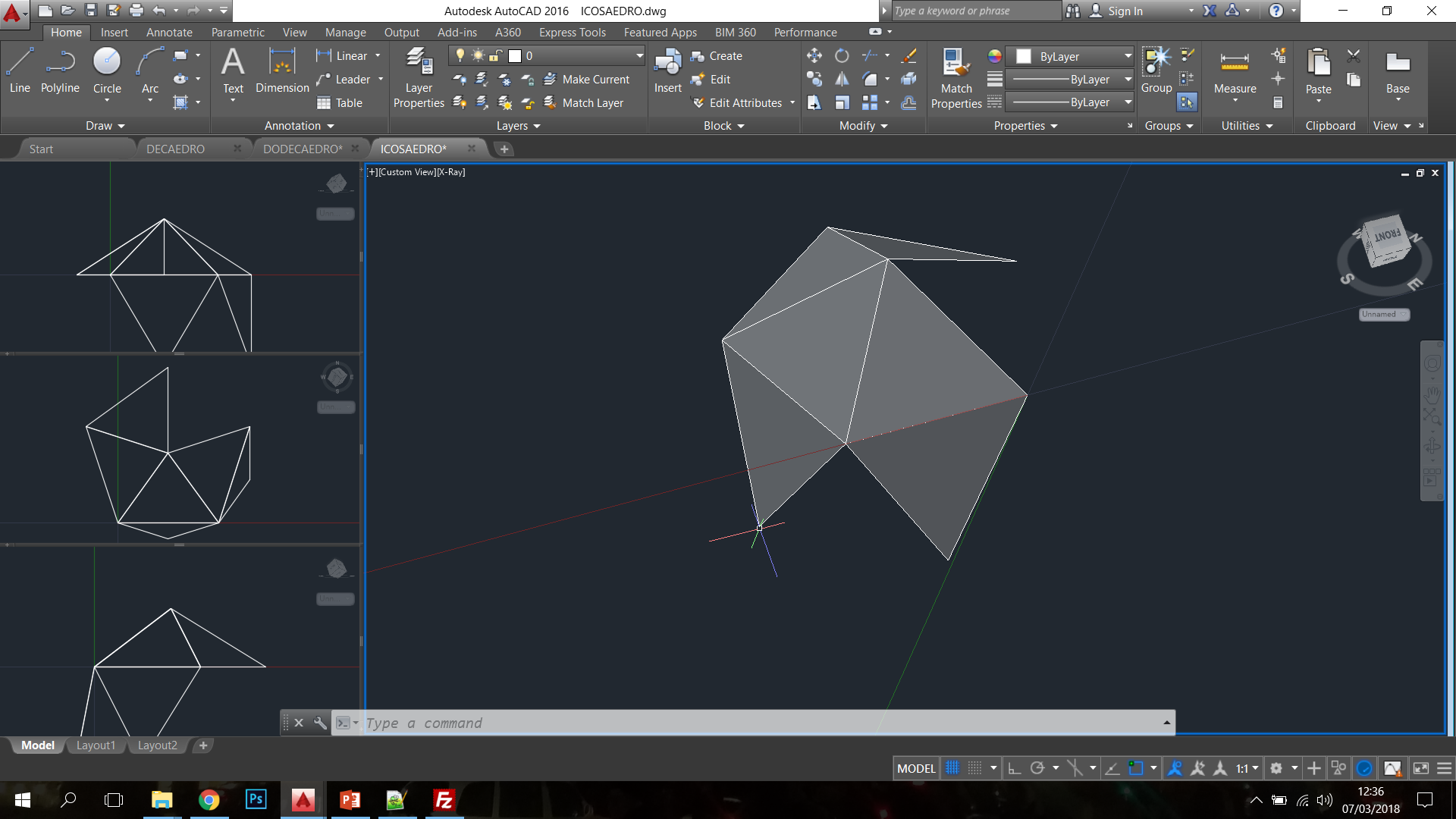 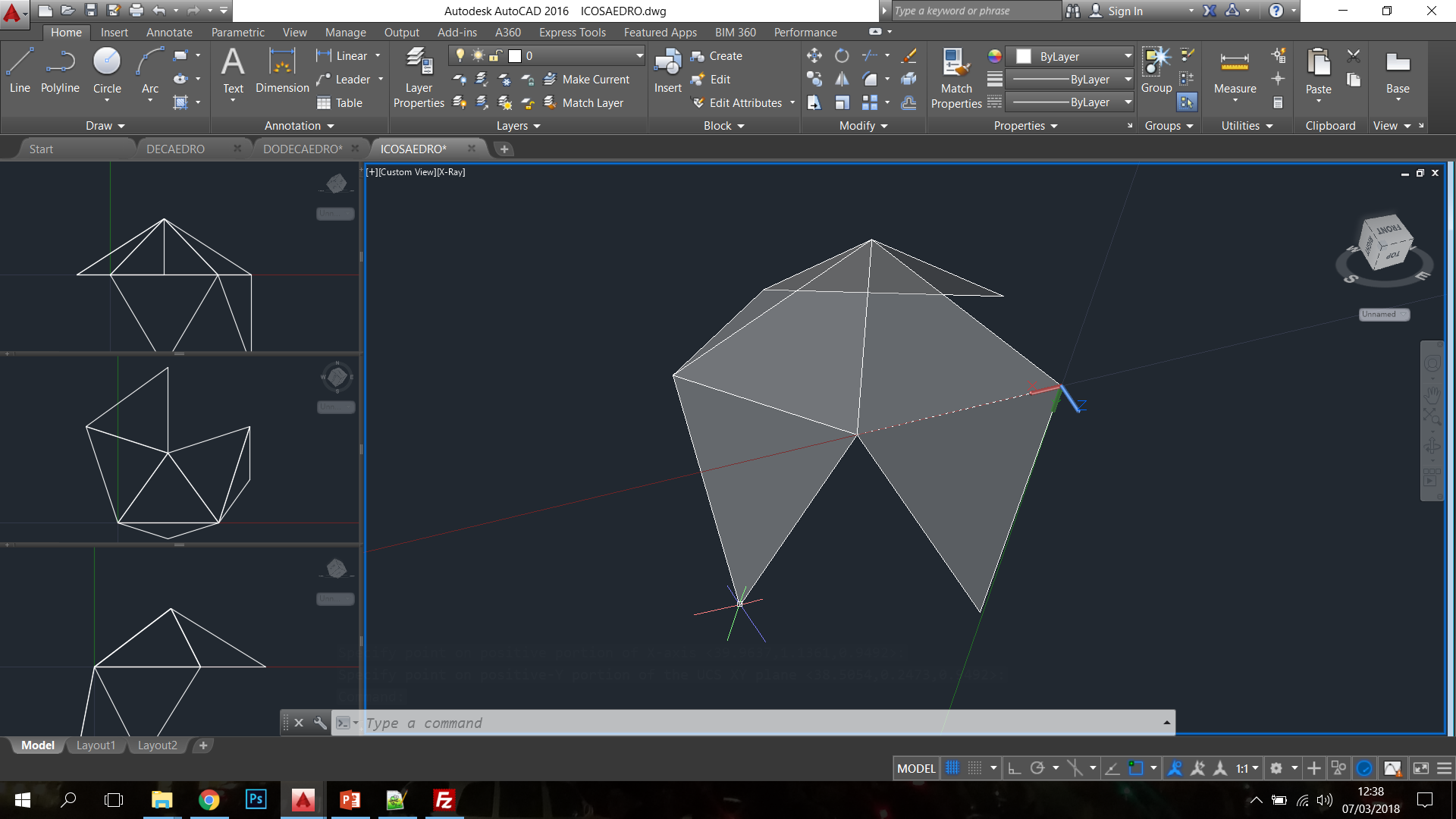 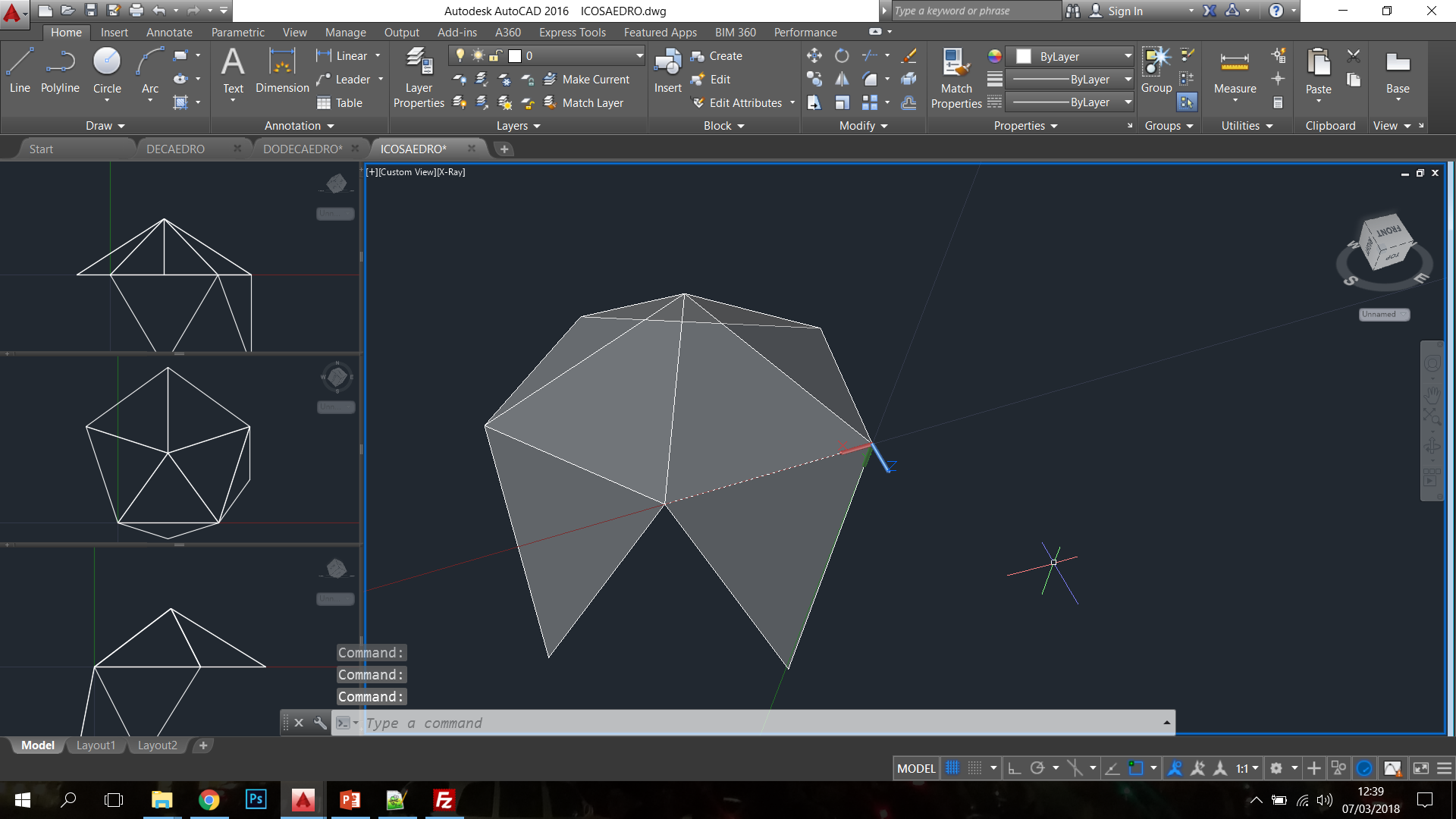 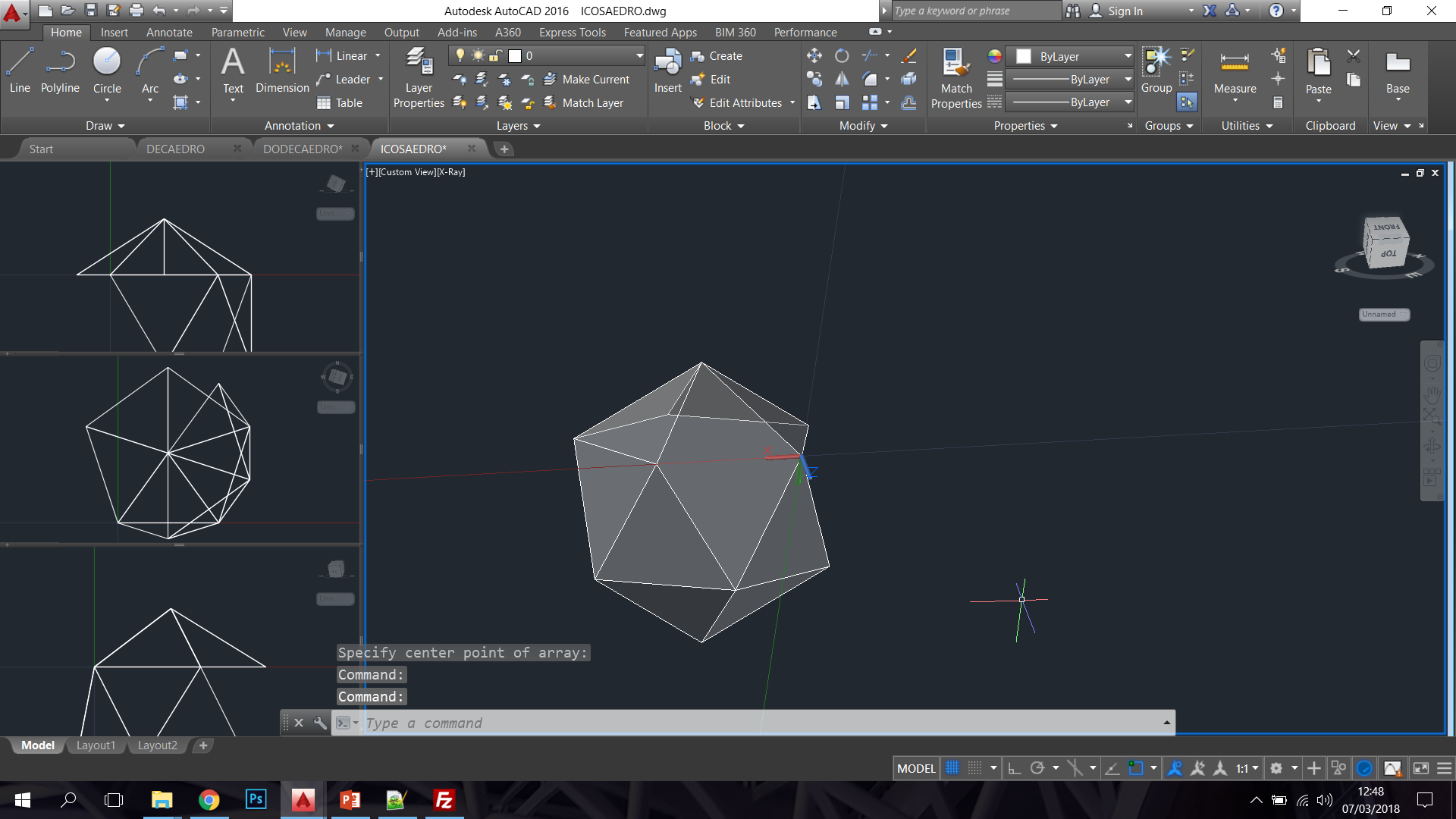 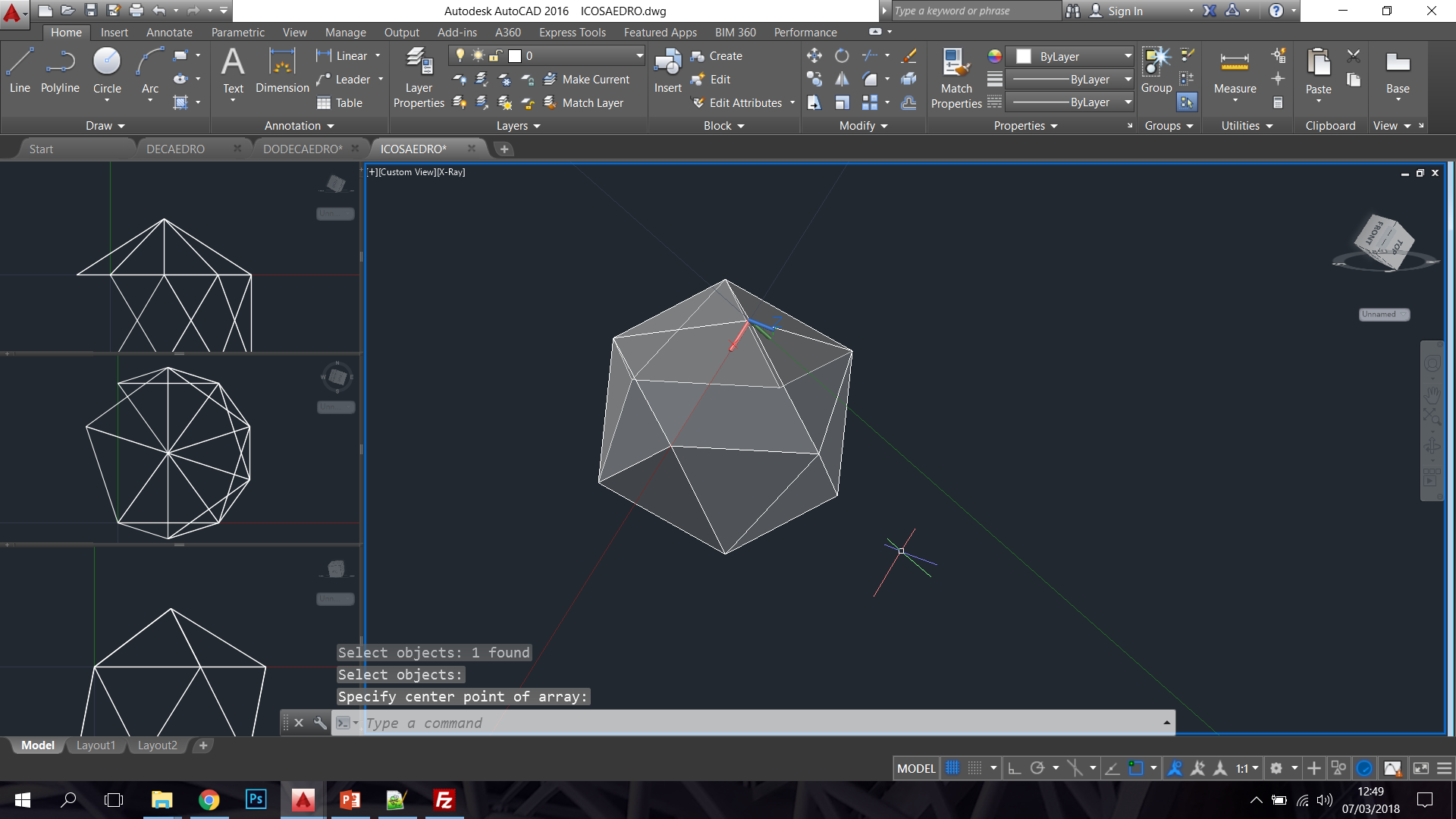 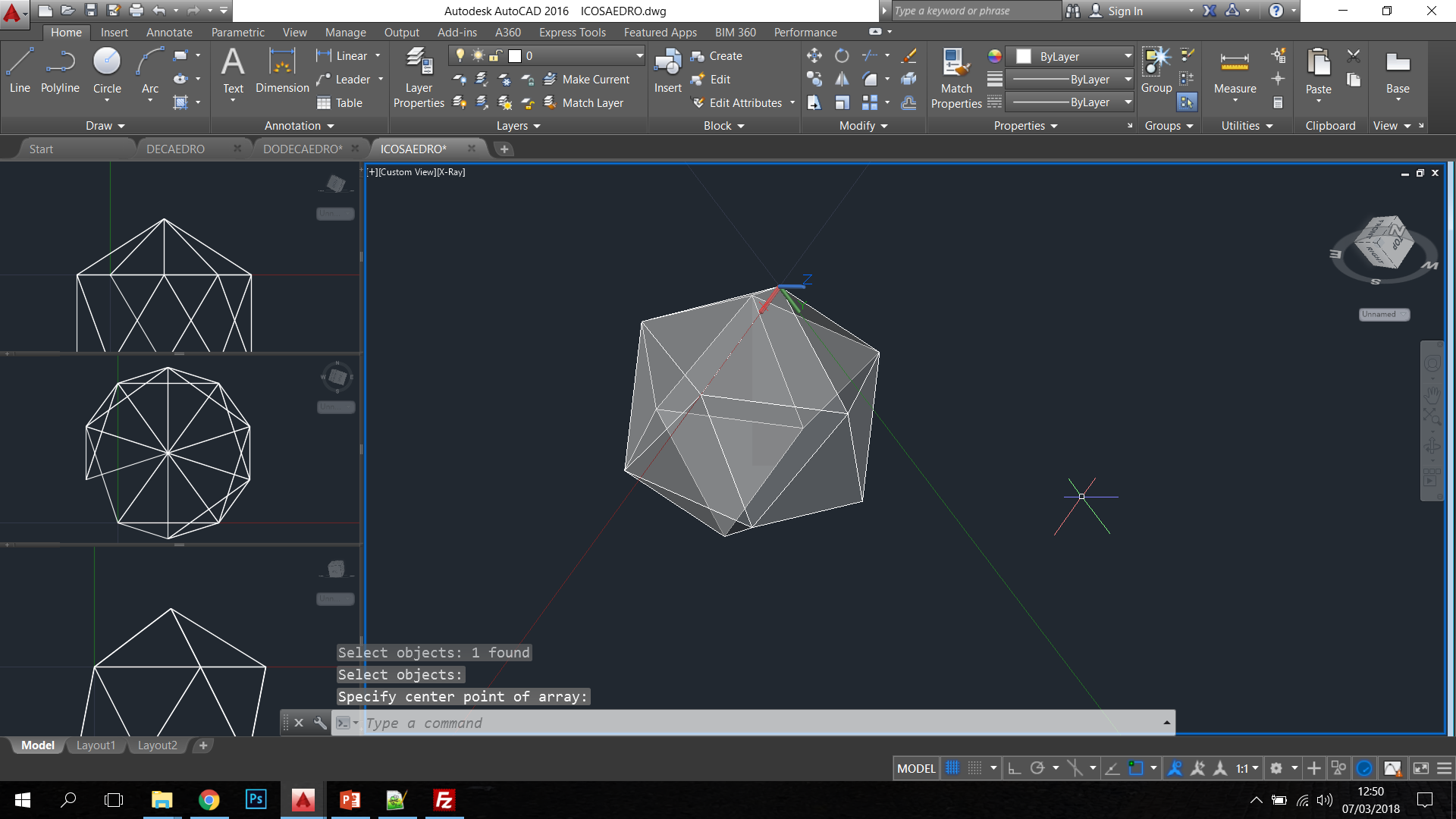 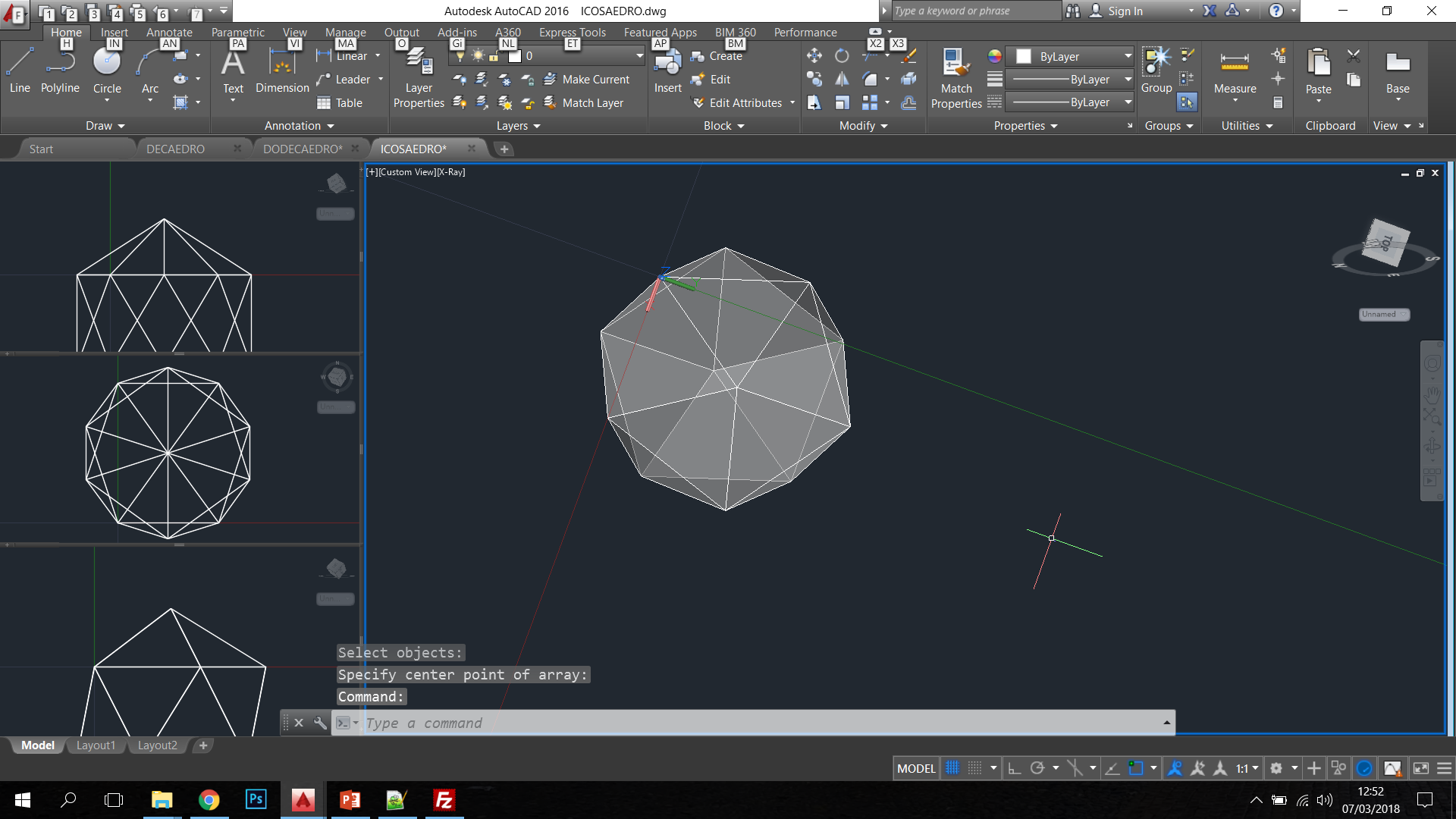 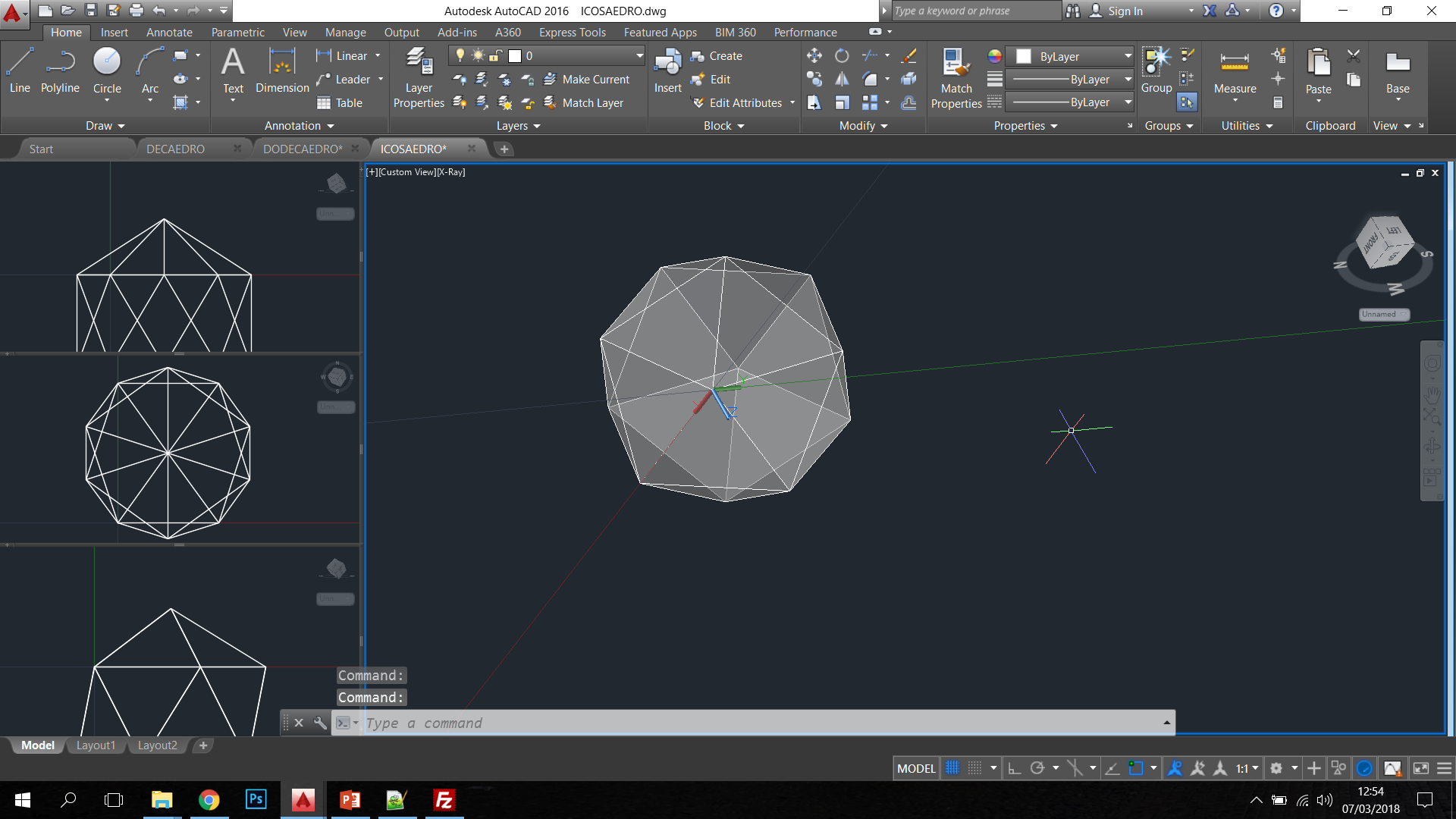 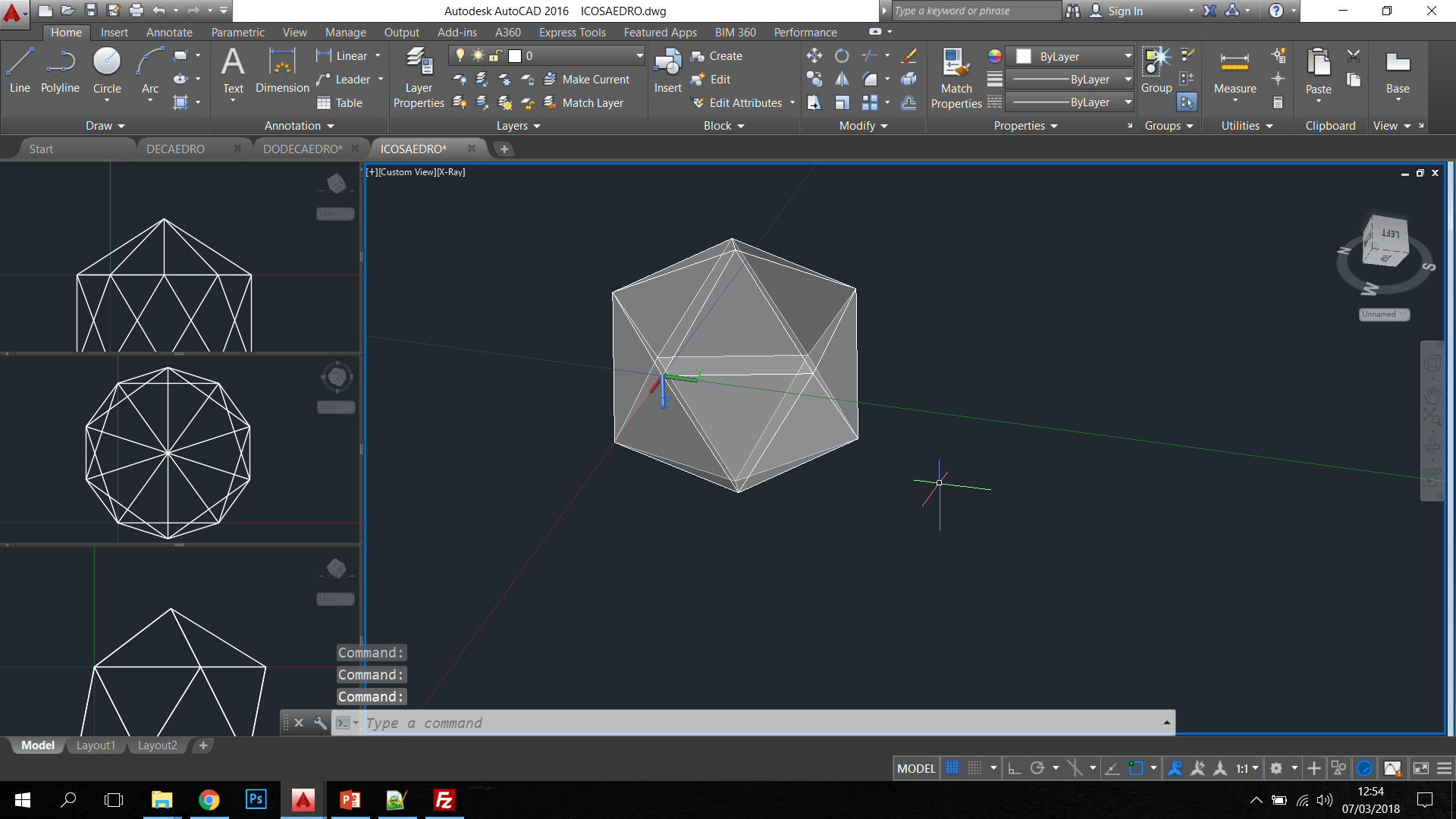 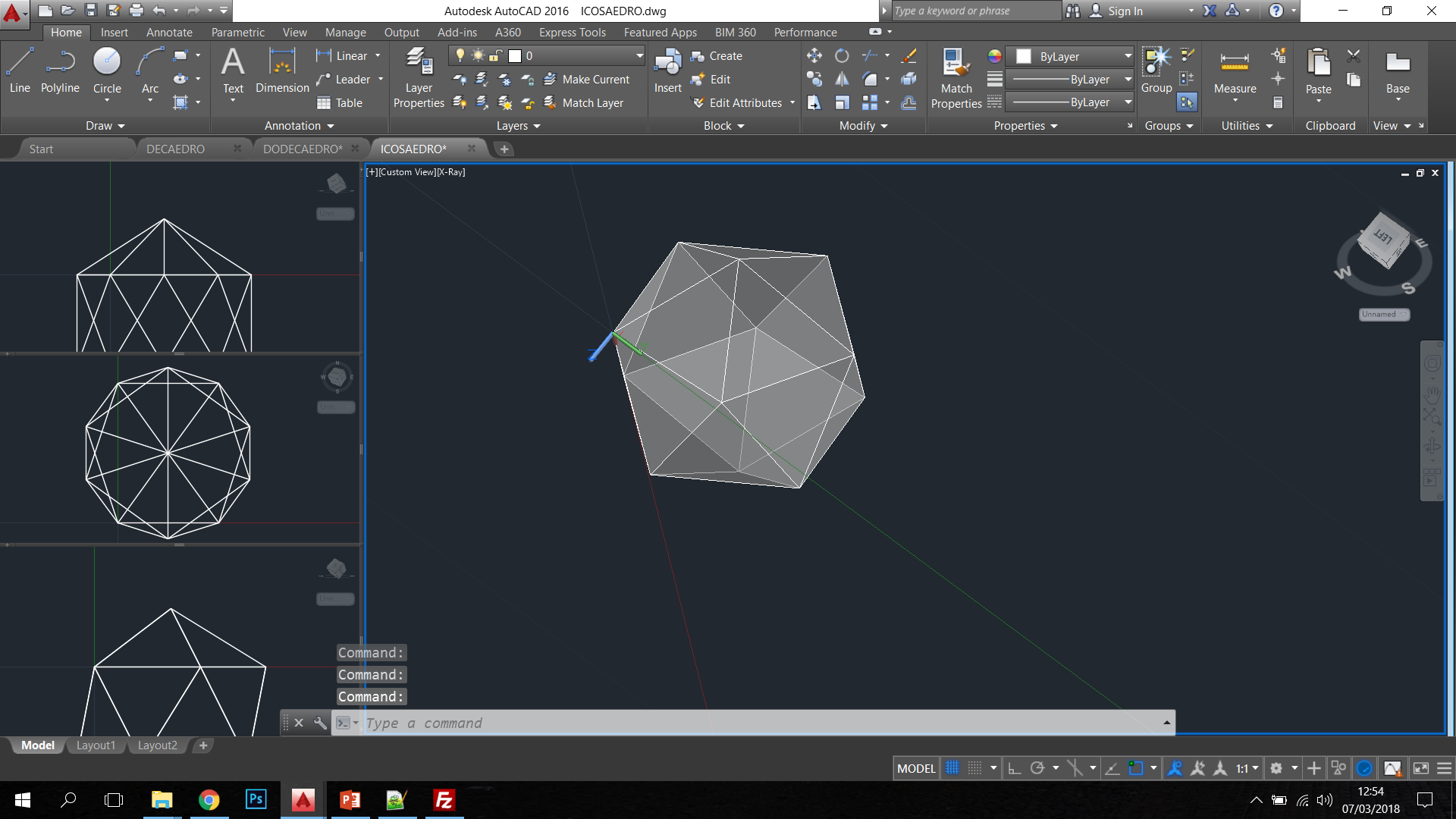 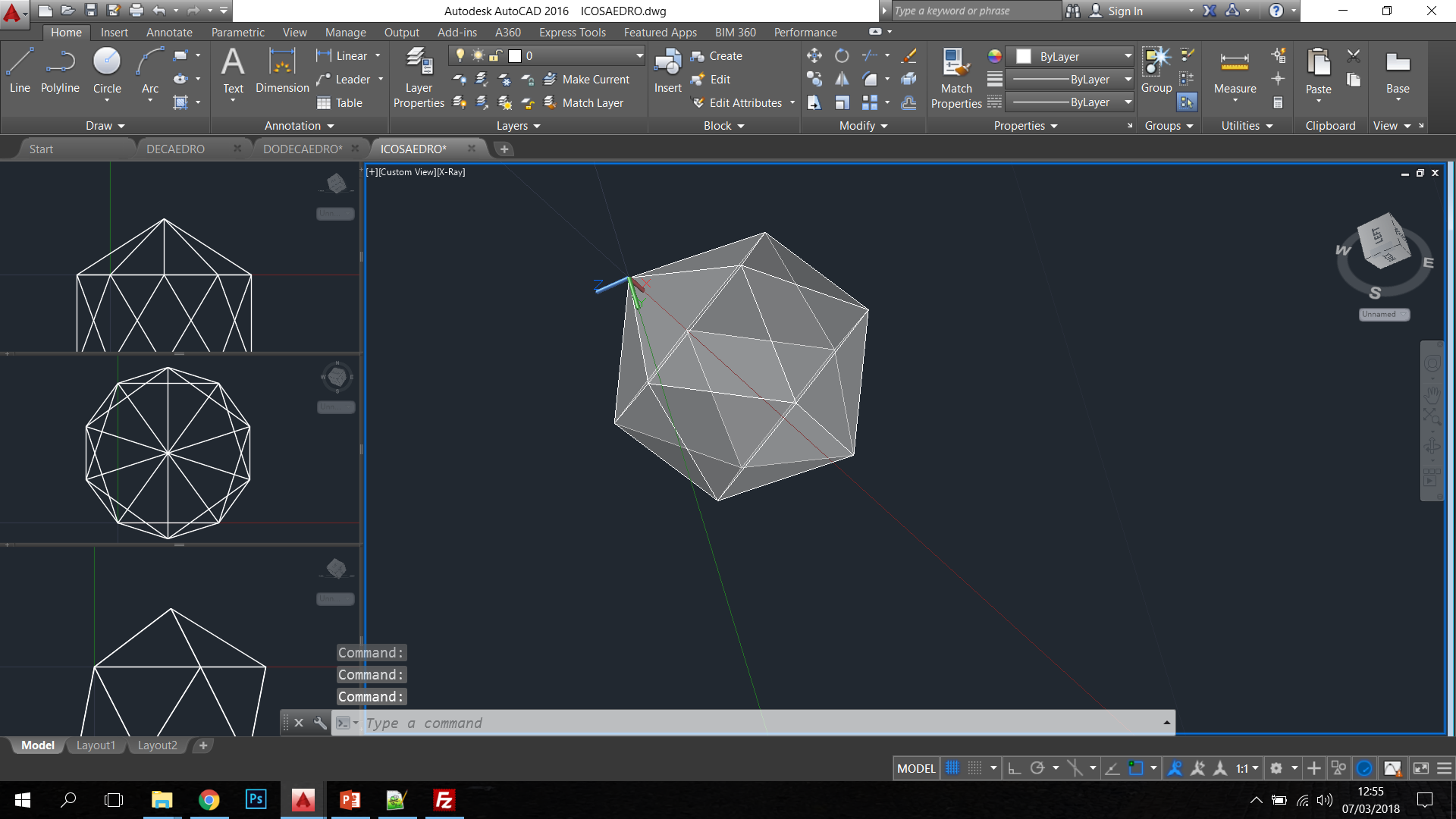 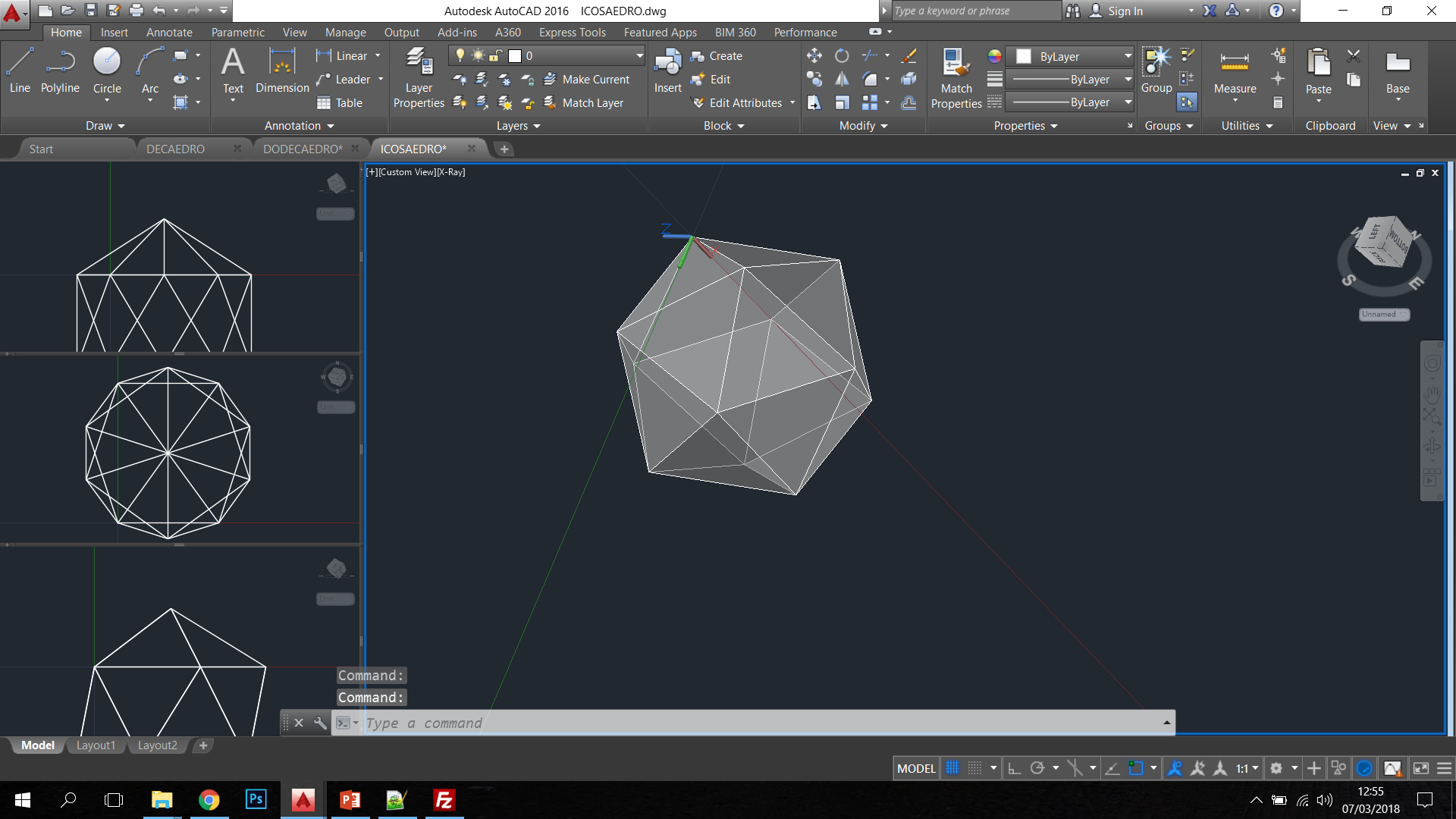 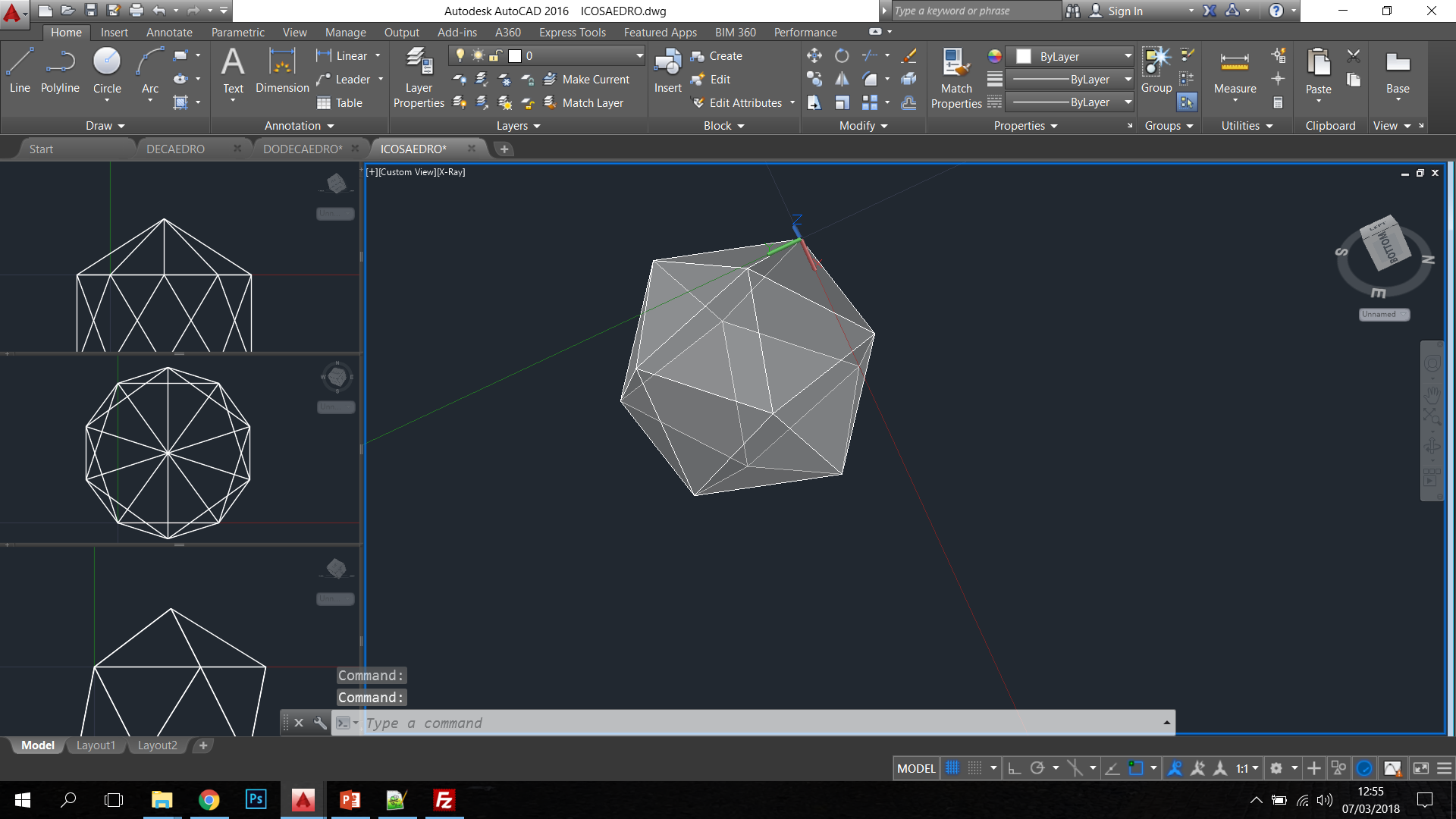